Учитель математики
 Критская Ю.Б.
ГБОУ СОШ №121
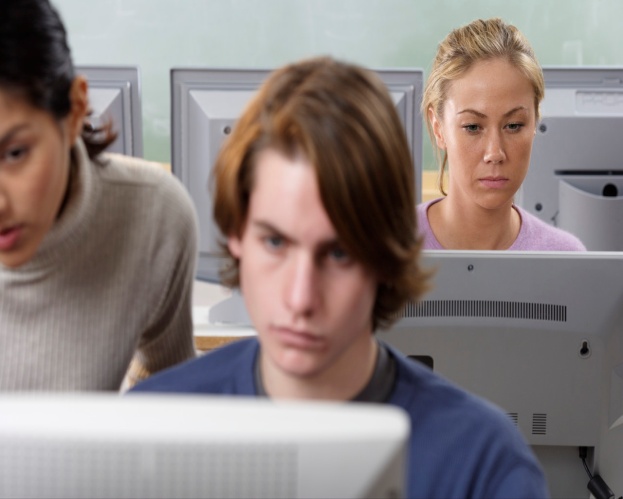 20.01.14
Методическое сопровождение учащихся при подготовке к итоговой аттестации
Подготовка к итоговой аттестации
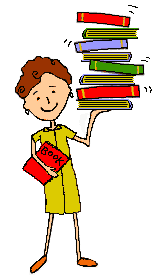 На уроке 	
Элементы дистанционного обучения
Подготовка к итоговой аттестации на уроке:
Разминки –презентации
Тренажеры 
Работа с прототипами ЕГЭ и ГИА
Недельные домашние задания
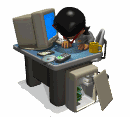 Элементы дистанционного обучения:
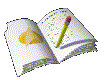 uztest.ru
Блог учителя
Портфолио учителя
Сайт метод.объединения
Вебинары
Веб-квесты
Разминки на уроке
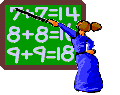 [Speaker Notes: Но начинается урок как правило с разминки.]
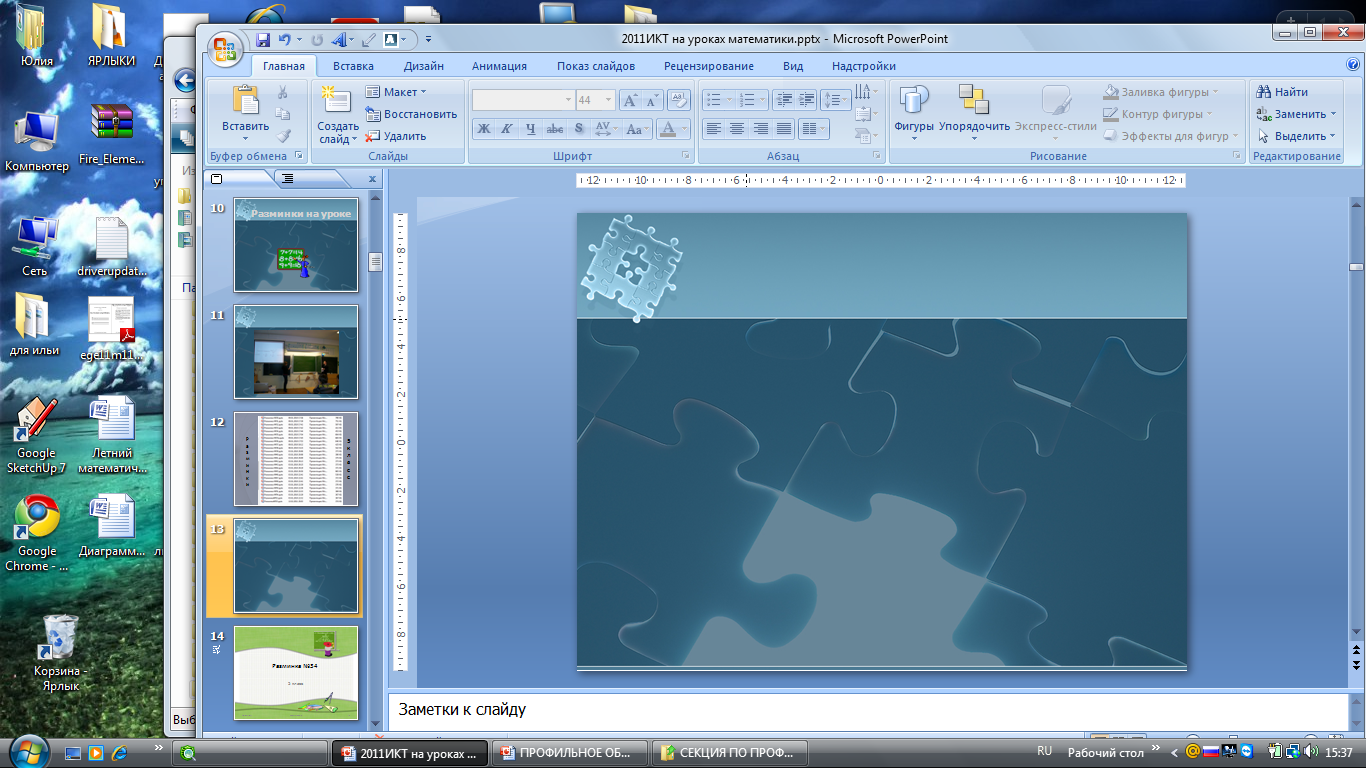 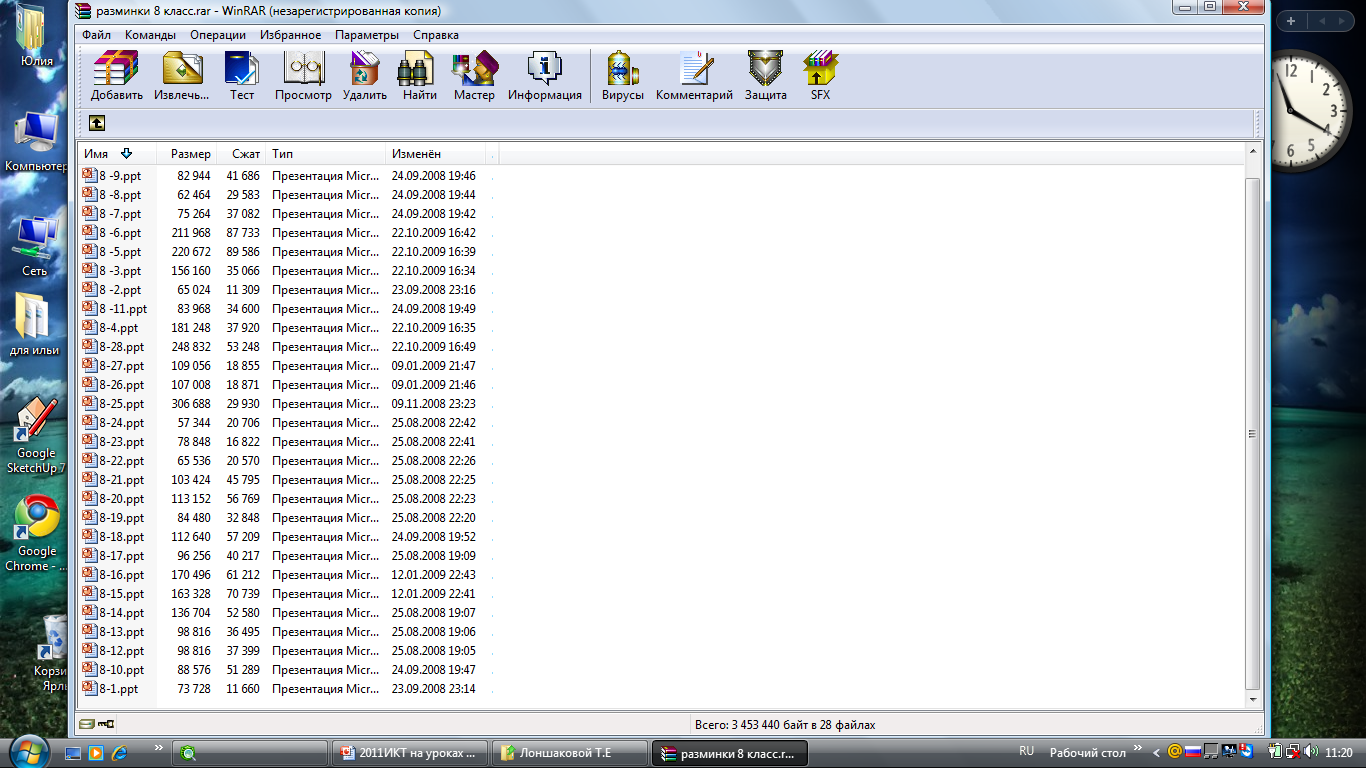 Р
а
з
м
и
н
к
и
8
к
л
а
с
с
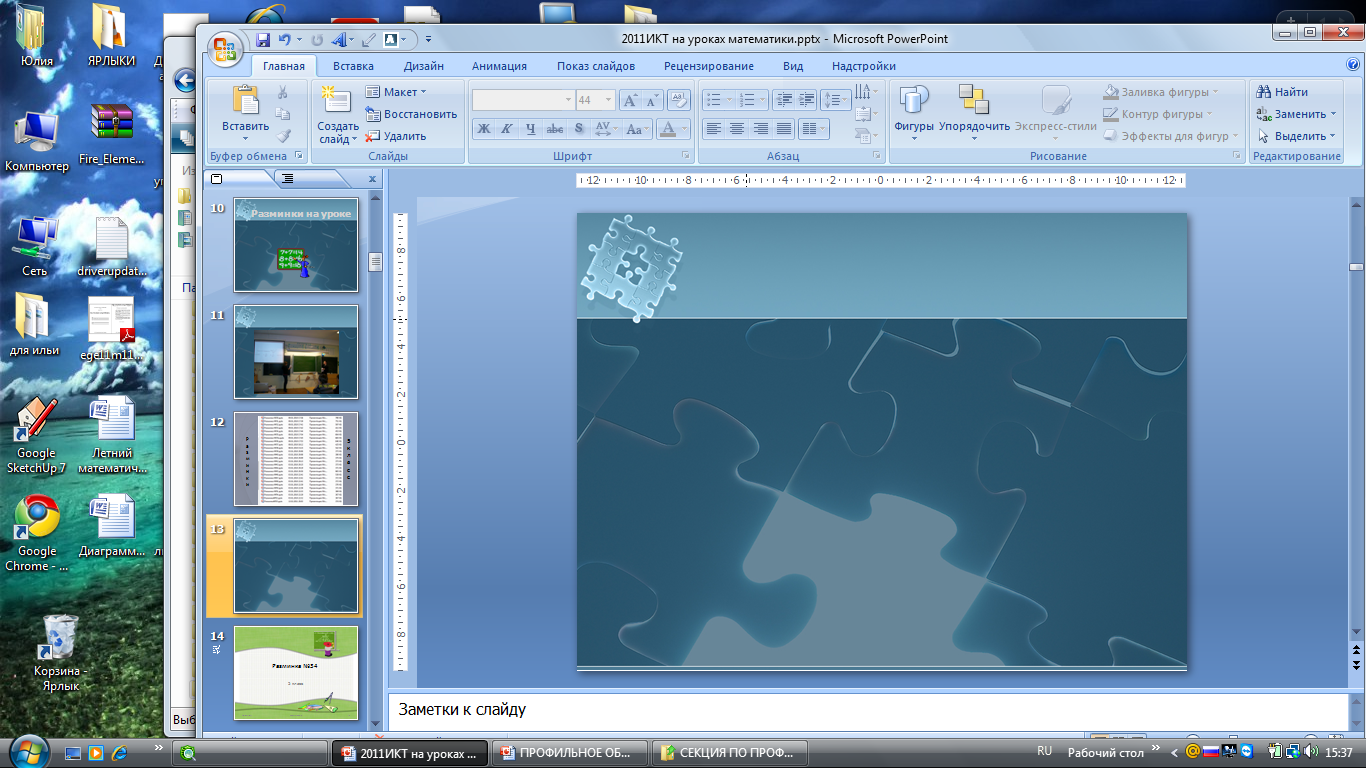 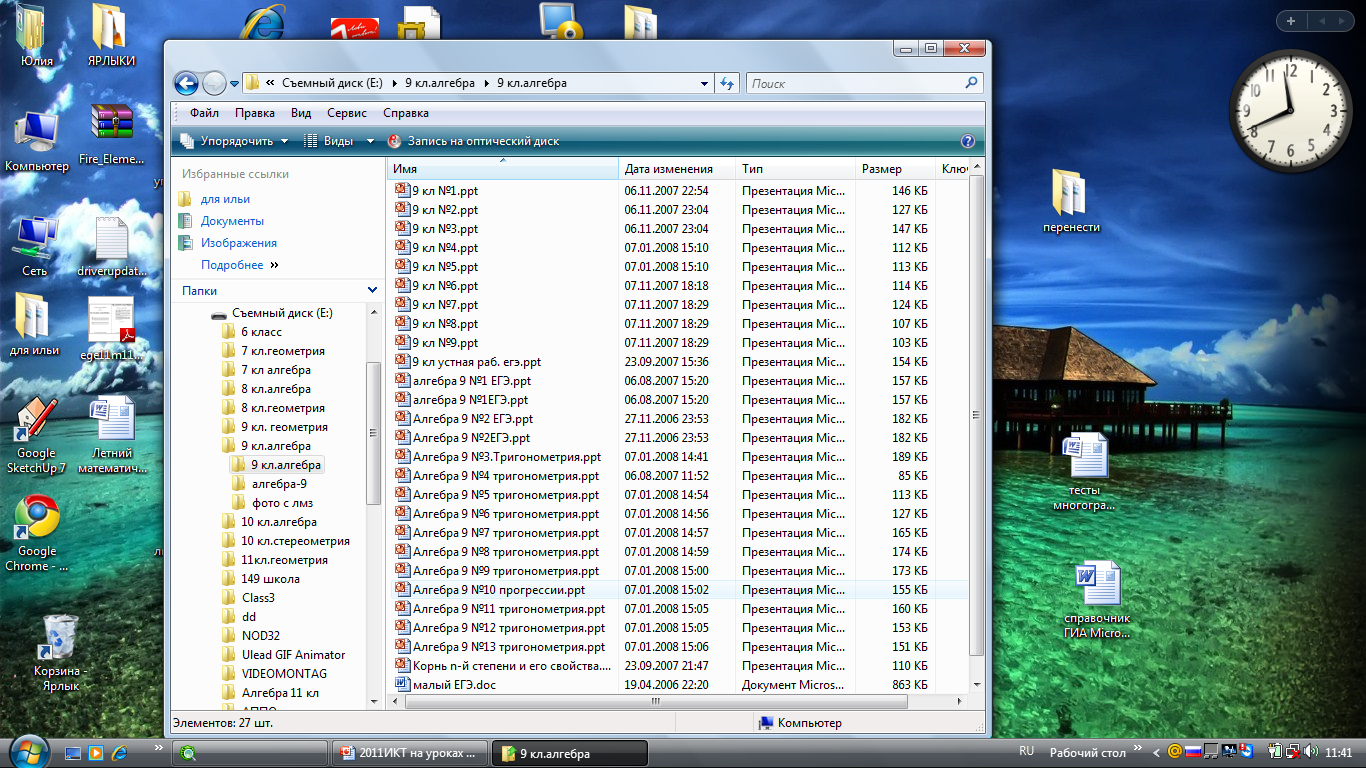 Р
а
з
м
и
н
к
и
9
к
л
а
с
с
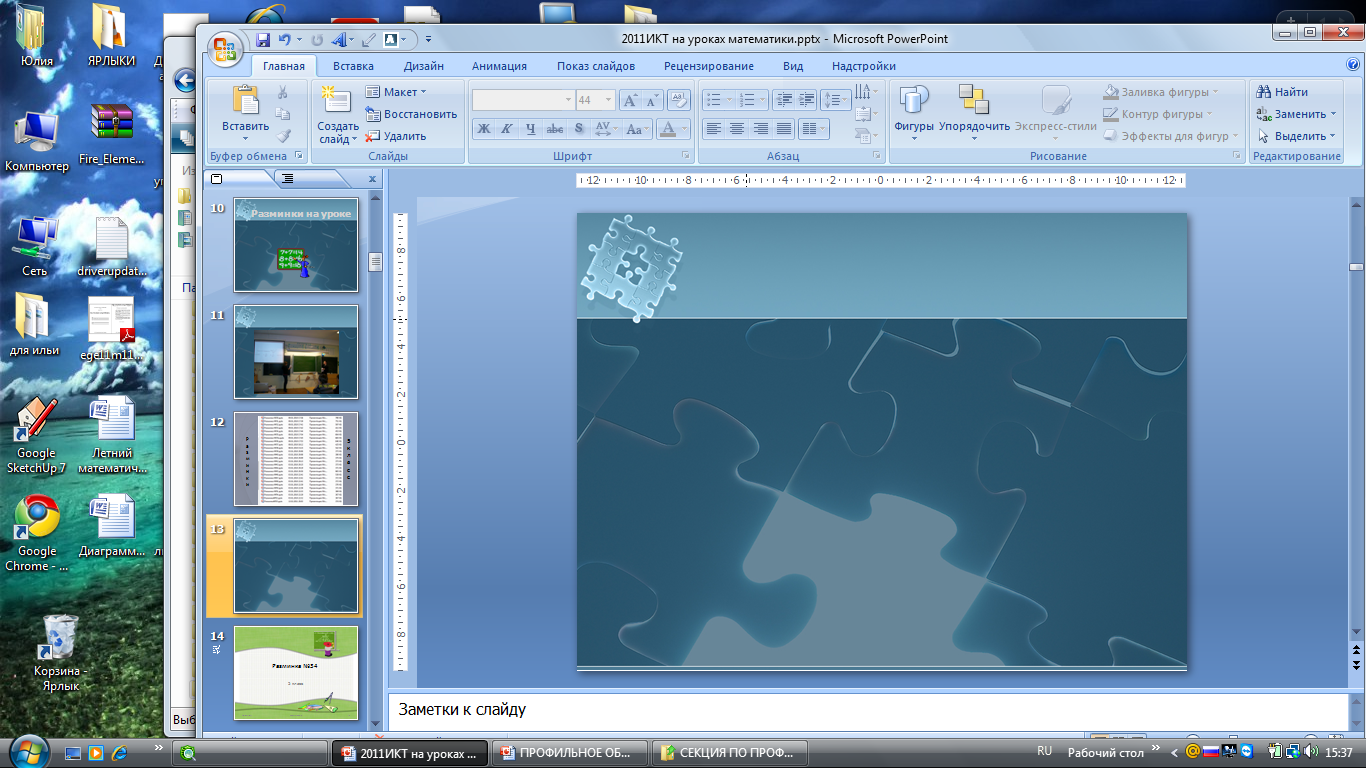 11
к
л
а
с
с
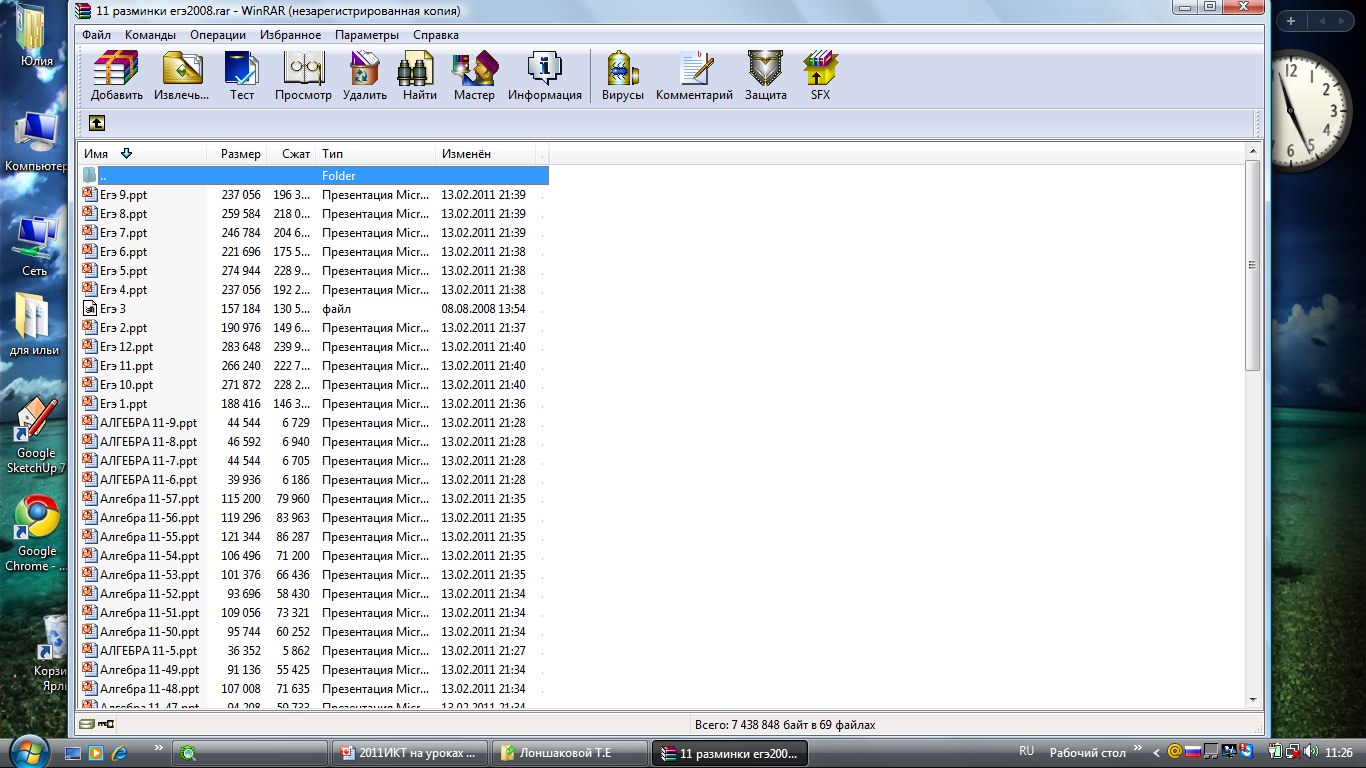 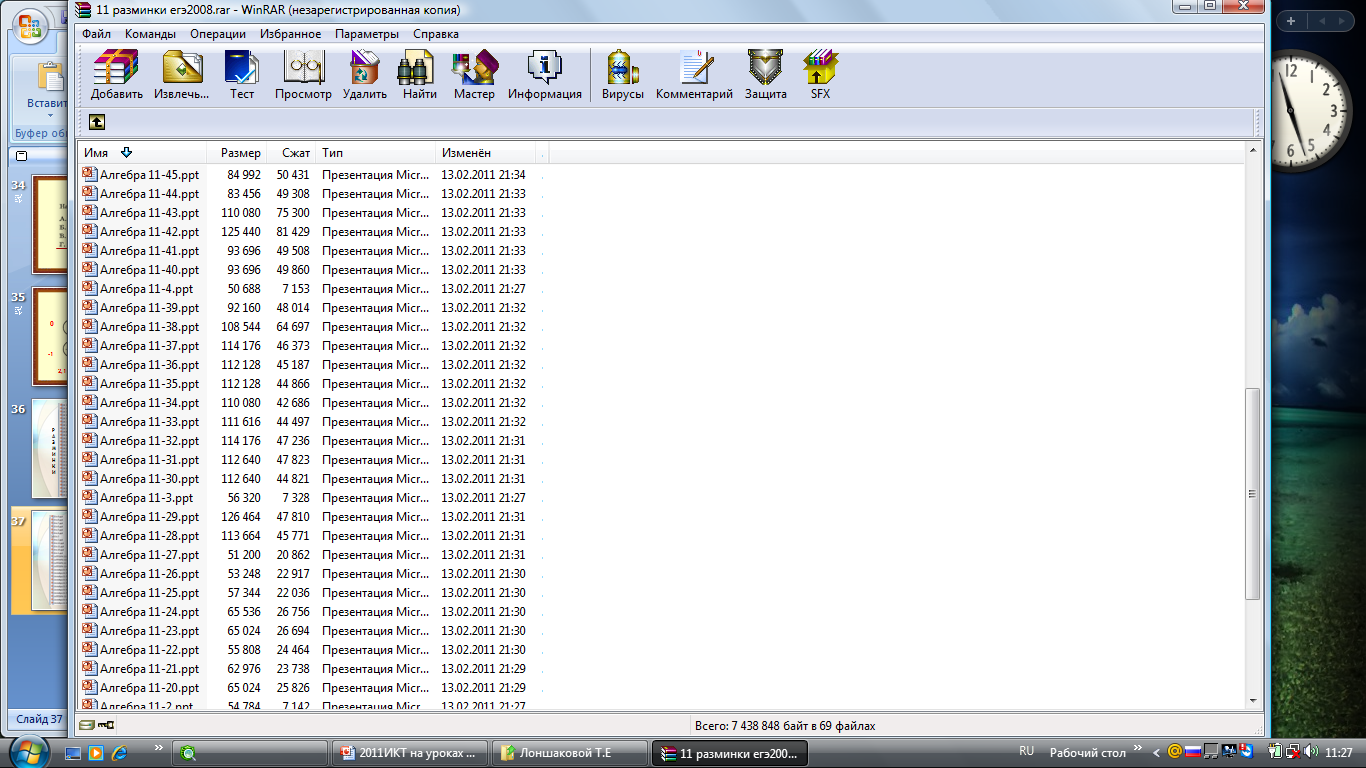 Р
а
з
м
и
н
к
и
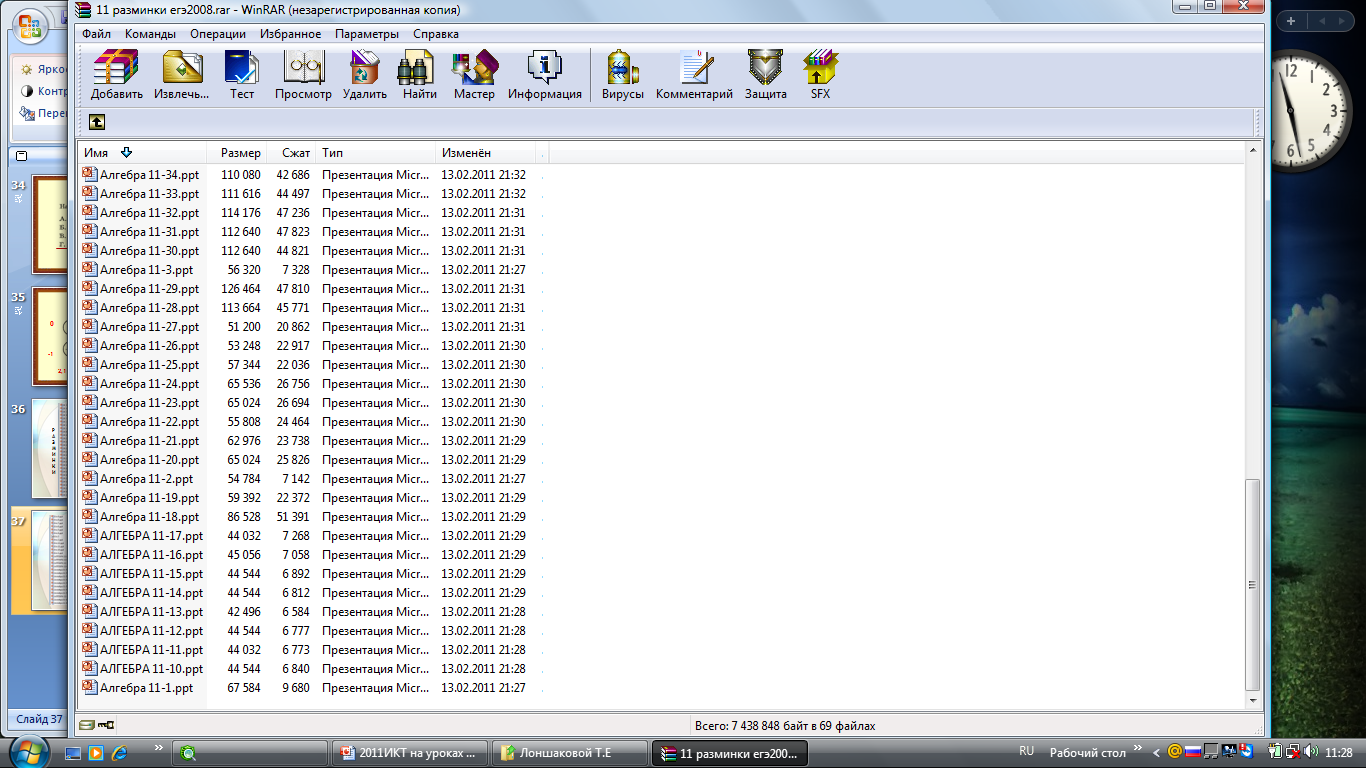 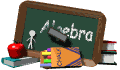 9 класс
Подготовка к экзамену
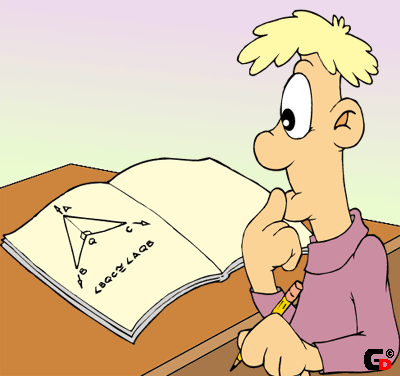 [Speaker Notes: Обычно это презентация, которая включает в себя]
, если
Найдите значение выражения
.
А.
Б.  9               В.
Г. значение зависит от
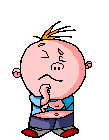 А.
[Speaker Notes: Примеры на повторение,]
Какое из указанных ниже выражений не имеет смысла?
А.  0
Б.
В.
Г.  все указанные выражения имеют смысл
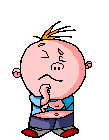 В
[Speaker Notes: Систематизацию знаний,]
На каком из указанных ниже рисунков изображен график,
 являющийся графиком функции?
1)
3)
2)
y
y
y
x
x
x
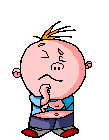 А.  1                
Б.  3  
В.  1 и 3
Г.  все графики  являются графиками функции
Б.  3
ГИА-2010
№1
Критская Ю.Б.
 Учитель математики. 
ГОУ СОШ №121
 Санкт-Петербург
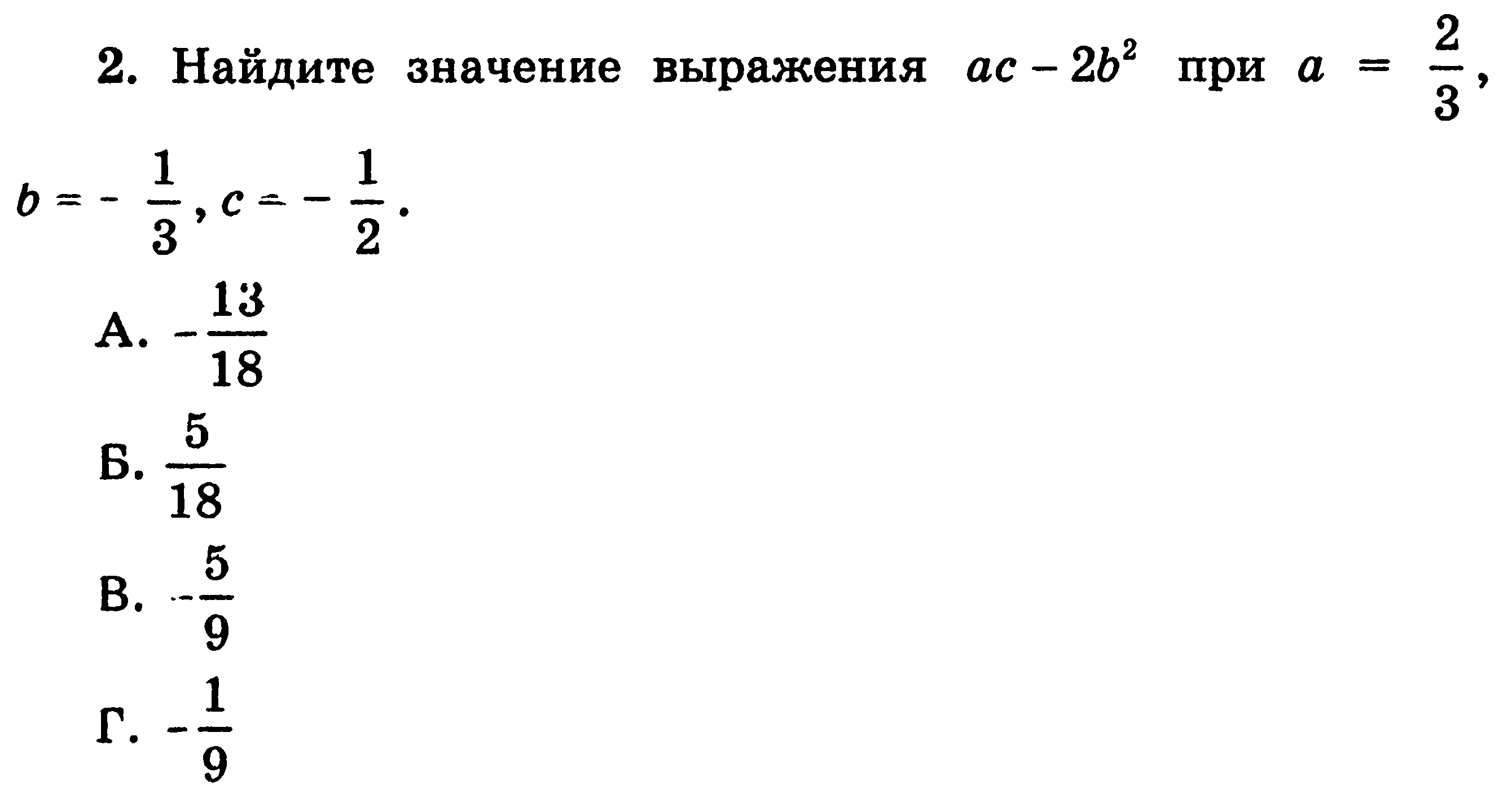 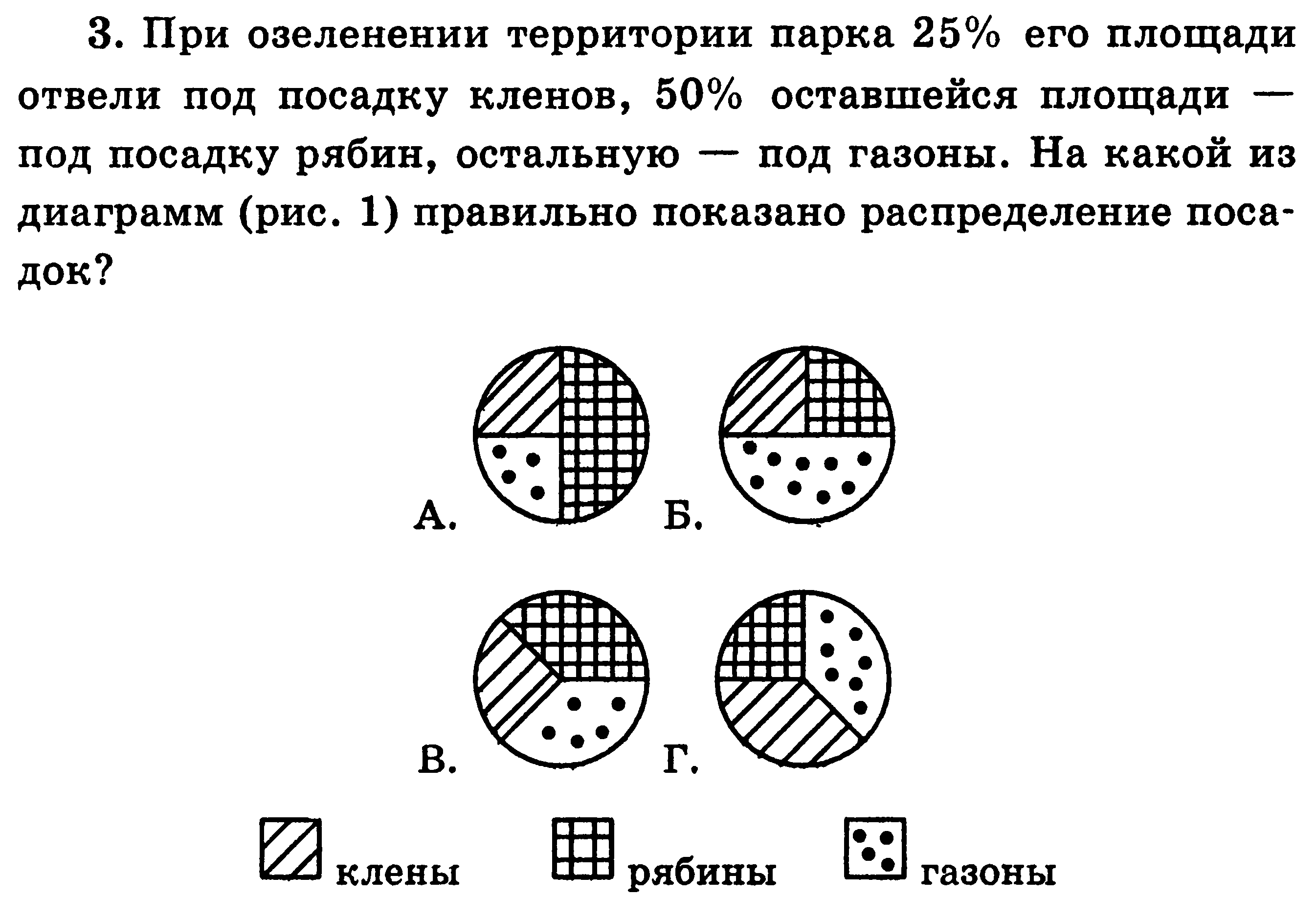 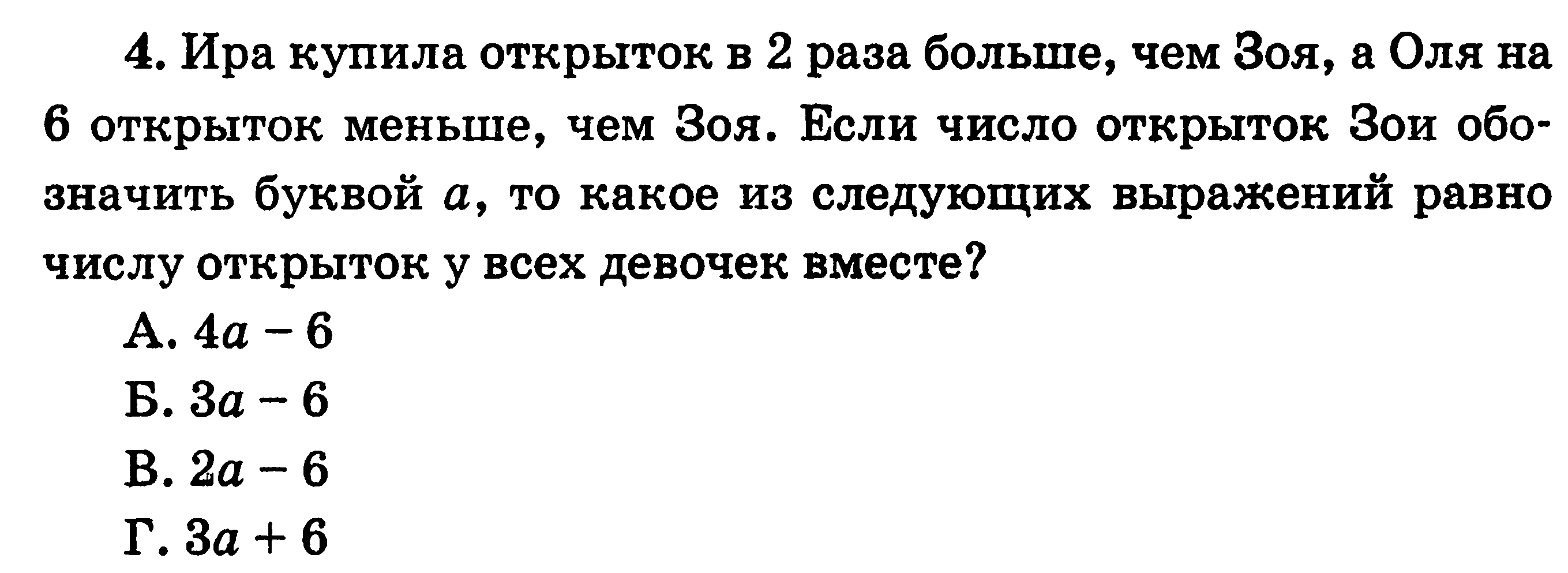 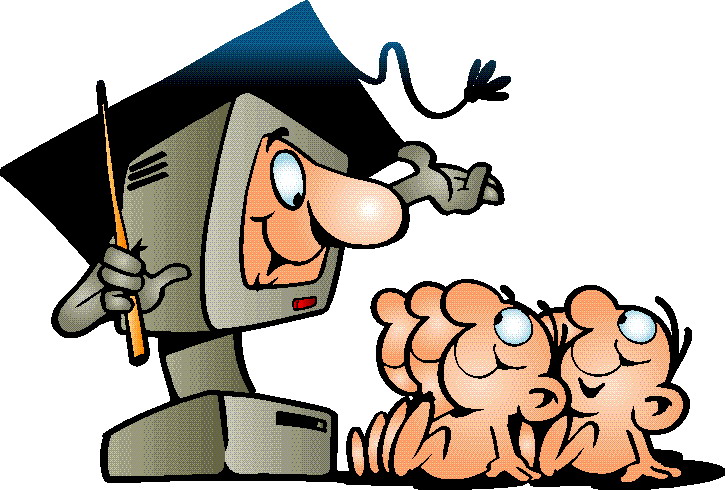 Проверим!
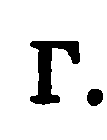 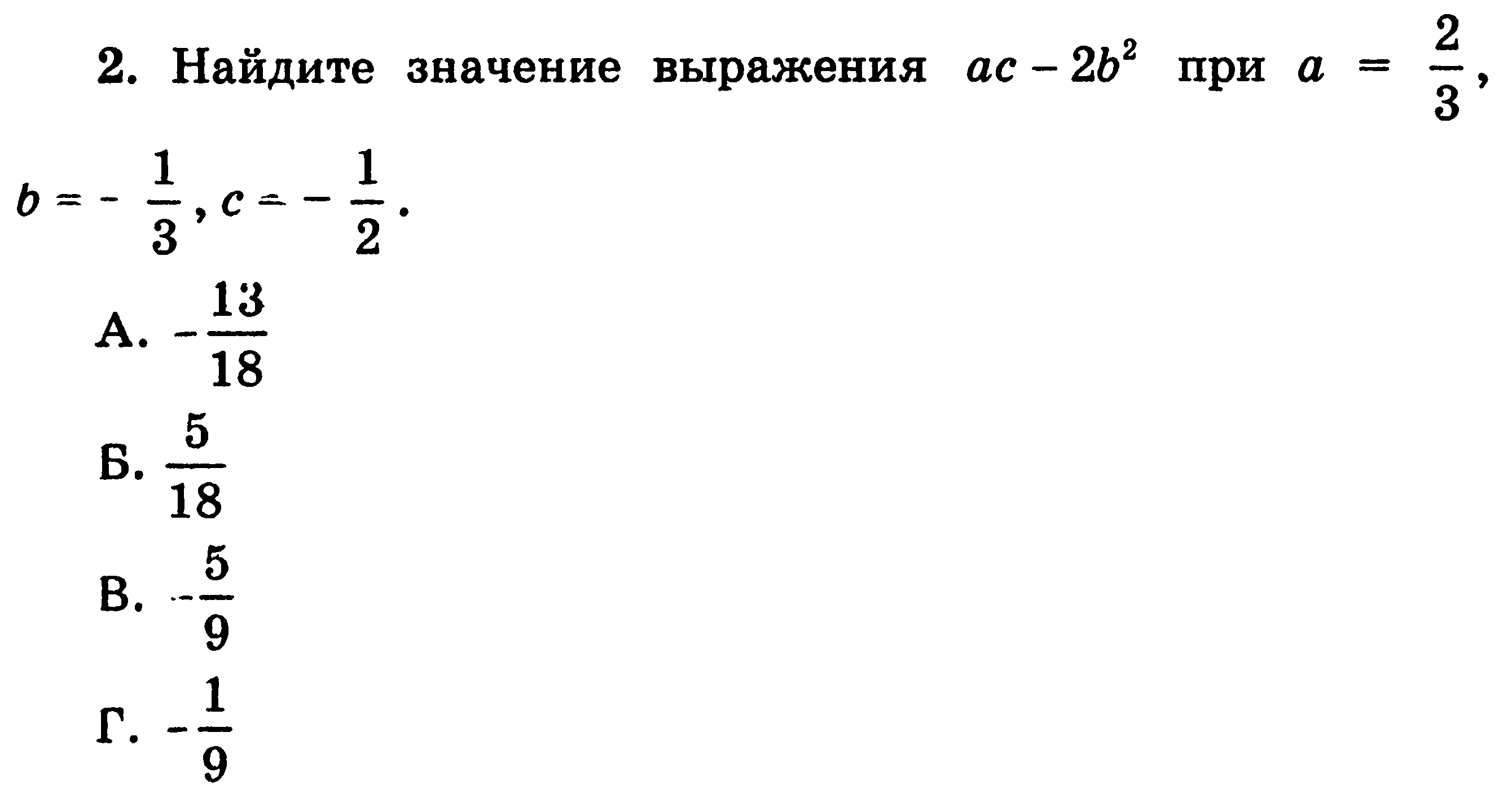 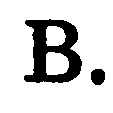 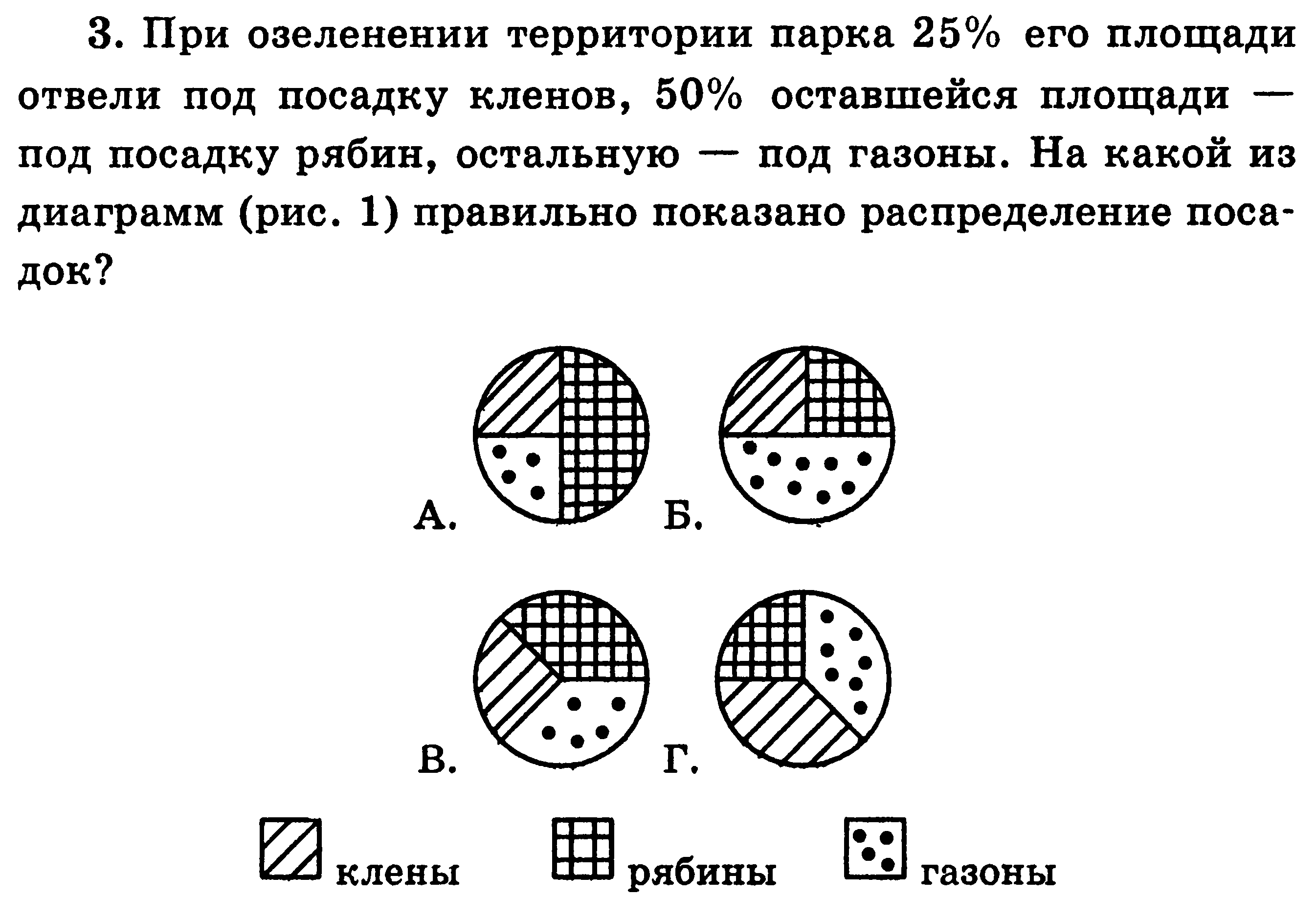 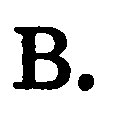 Подготовка к ЕГЭ
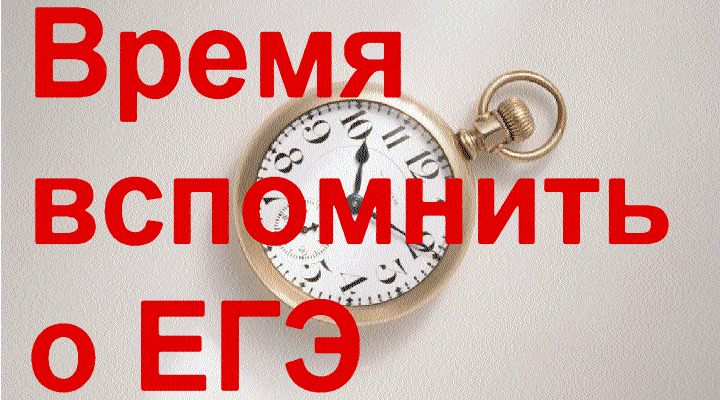 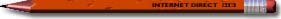 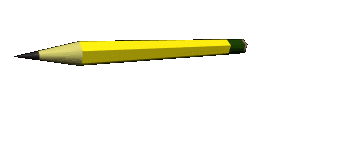 ЕГЭ-2010
Разминка №2
Критская Ю.Б.ГОУ СОШ №121 Санкт-Петербург
19.01.2014
Задание B1 (№ 2445)
Сырок стоит 6 руб. 60 коп. Какое наибольшее число сырков можно купить на 80 рублей?
19.01.2014
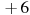 Задание B2 (№ 1971)
Первый посев семян петрушки рекомендуется проводить в апреле при дневной температуре воздуха не менее   +6° С. На рисунке показан прогноз дневной температуры воздуха в первых трех неделях апреля. Определите, в течение скольких дней за этот период можно производить посев петрушки.
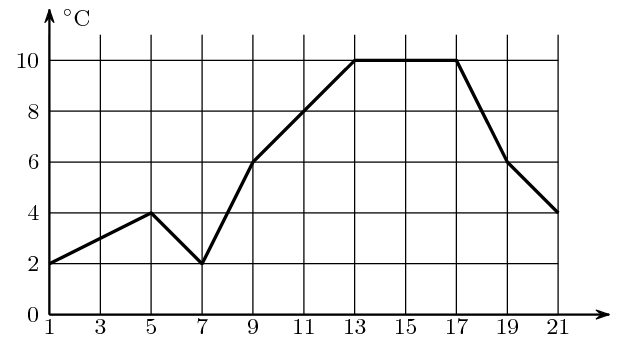 19.01.2014
Задание B3 (№ 2637)
Найдите корень уравнения    .
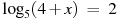 19.01.2014
Критская Ю.Б.ГОУ СОШ №121 Санкт-Петербург
Задание B4 (№ 4553)
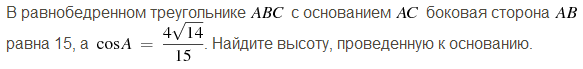 19.01.2014
Задание B5 (№ 5384)
Для транспортировки 40 тонн груза на 1000 км. можно использовать одного из трех перевозчиков. Причем у каждого из них своя грузоподъемность используемых автомобилей. Сколько рублей придется заплатить за самую дешевую перевозку за один рейс?
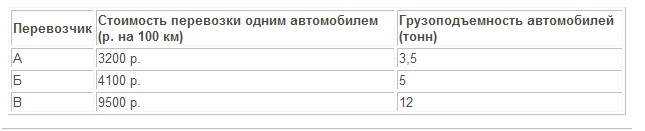 19.01.2014
Задание B6 (№ 5085)
На клетчатой бумаге с клетками размером 1 см *   1 см изображен треугольник (см. рисунок). Найдите его площадь в квадратных сантиметрах
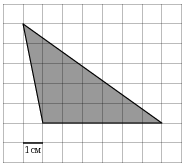 19.01.2014
.
Задание B7 (№ 4327)
Найдите значение выражения
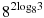 19.01.2014
Задание B8 (№ 6009)
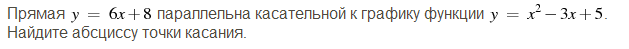 19.01.2014
Задание B9 (№ 4861)
Прямоугольный параллелепипед описан около цилиндра, радиус основания и высота которого 
равны             .  Найдите объем параллелепипеда.
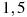 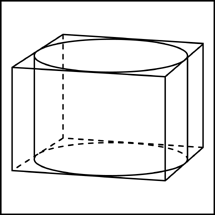 19.01.2014
Задание B10 (№ 6081)
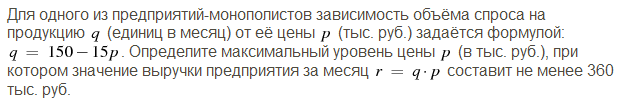 19.01.2014
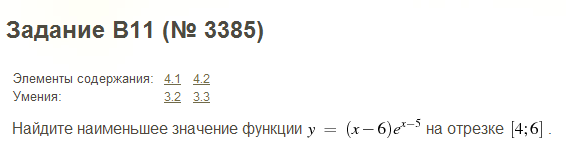 19.01.2014
Задание B12 (№ 5617)
Из А в В одновременно выехали два автомобилиста. Первый проехал с постоянной скоростью весь путь. Второй проехал первую половину пути со скоростью, меньшей скорости первого на 16 км/ч, а вторую половину пути проехал со скоростью 96 км/ч, в результате чего прибыл в В одновременно с первым автомобилистом. Найдите скорость первого автомобилиста, если известно, что она больше 57 км/ч. Ответ дайте в км/ч.
19.01.2014
Памятка в дневник
[Speaker Notes: Памяткой по теме в дневнике каждого ученика. И поэтому ребята знают даже без подсказки учителя, что и когда им надо делать.]
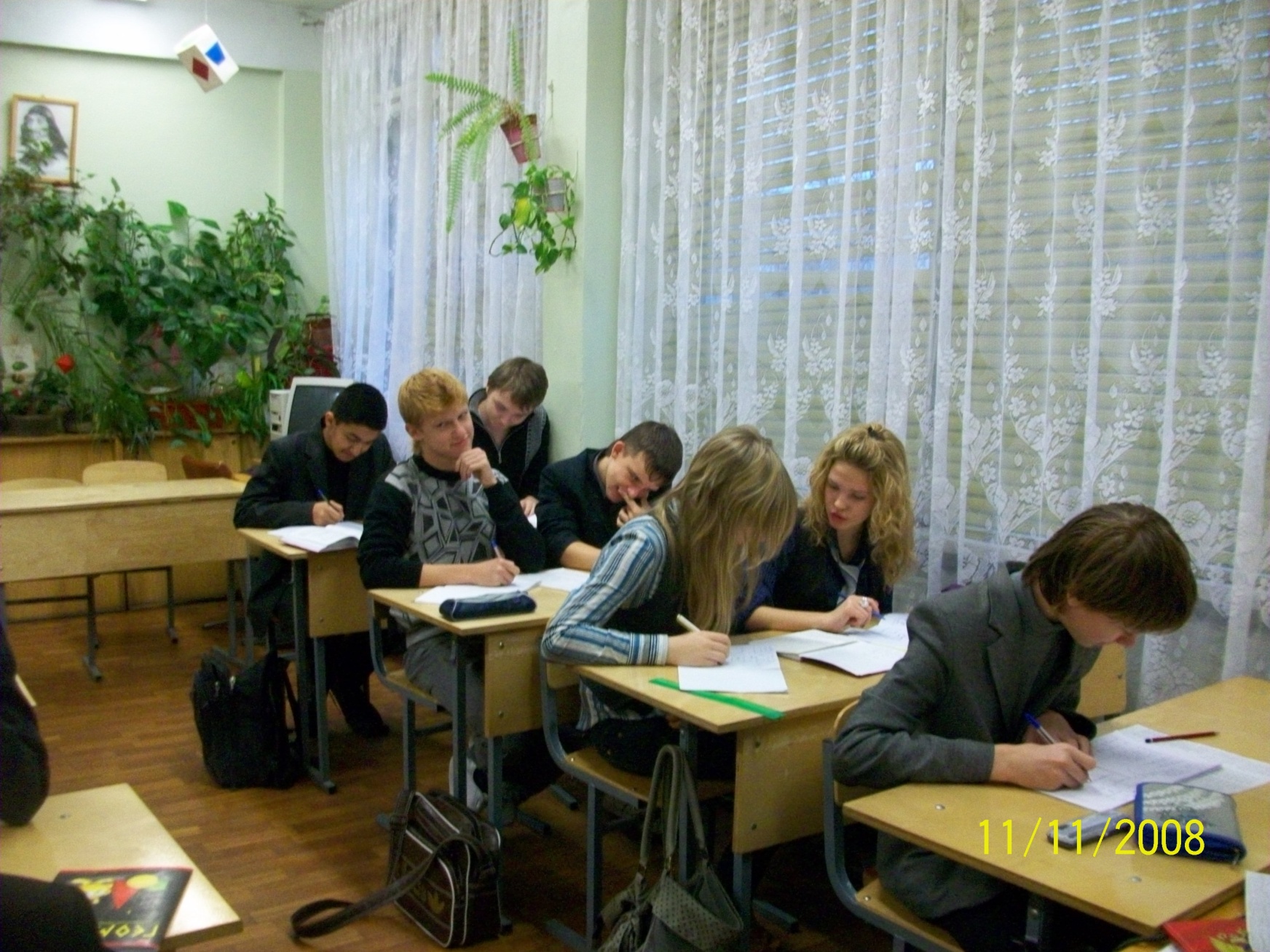 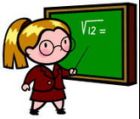 [Speaker Notes: Развитие и уровень знаний учащихся зависит от овладения ими методом познания. Ученик должен сам осознавать пробелы в знаниях и под руководством учителя видеть пути устранения  этих пробелов. Моя цель - привести детей к успеху и если ребенок шаг за шагом успешно добивается успеха и ощущает это, то это способствует не только овладению базовым уровнем знаний, но и формирует интерес к учебе, повышает чувство собственного достоинства, создает морально психологическую обстановку в классе.]
Тригонометрические тождества 10 класс
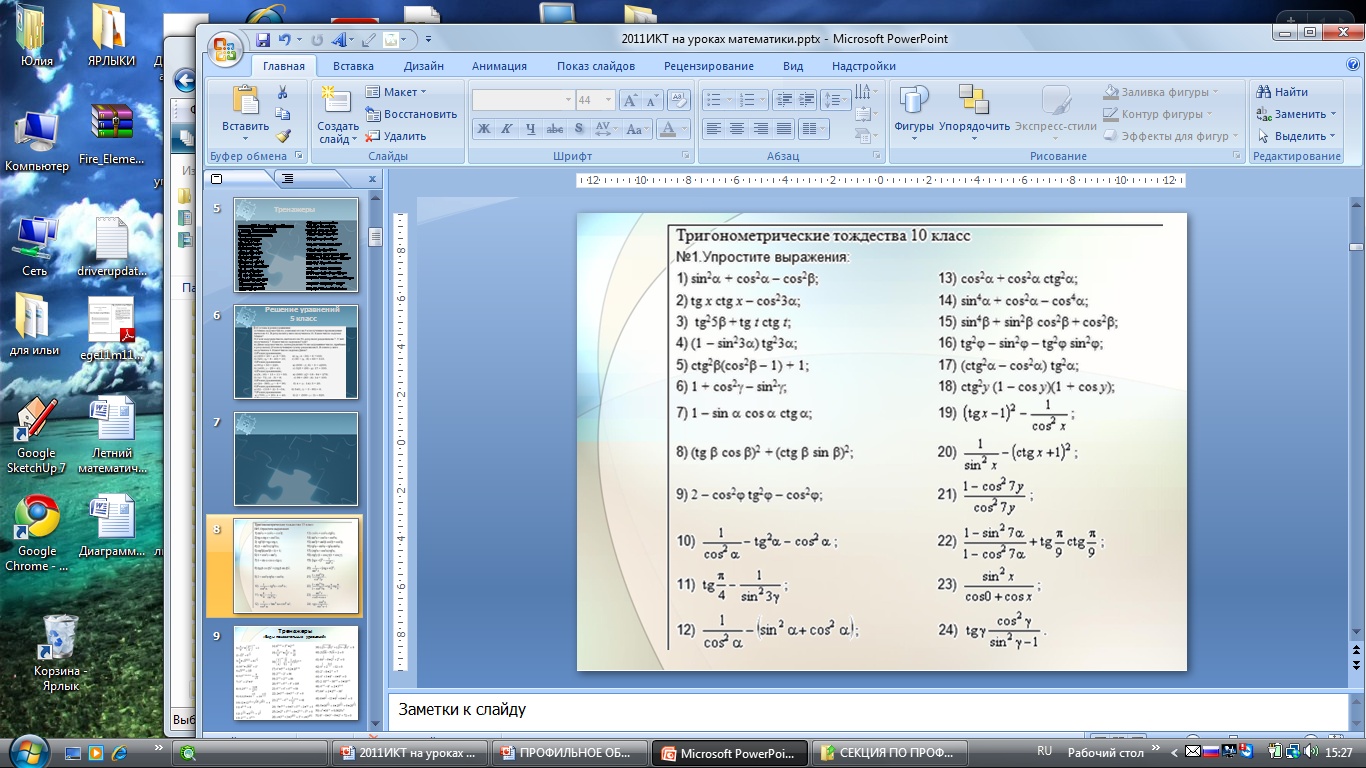 Тренажеры«Виды показательных уравнений»
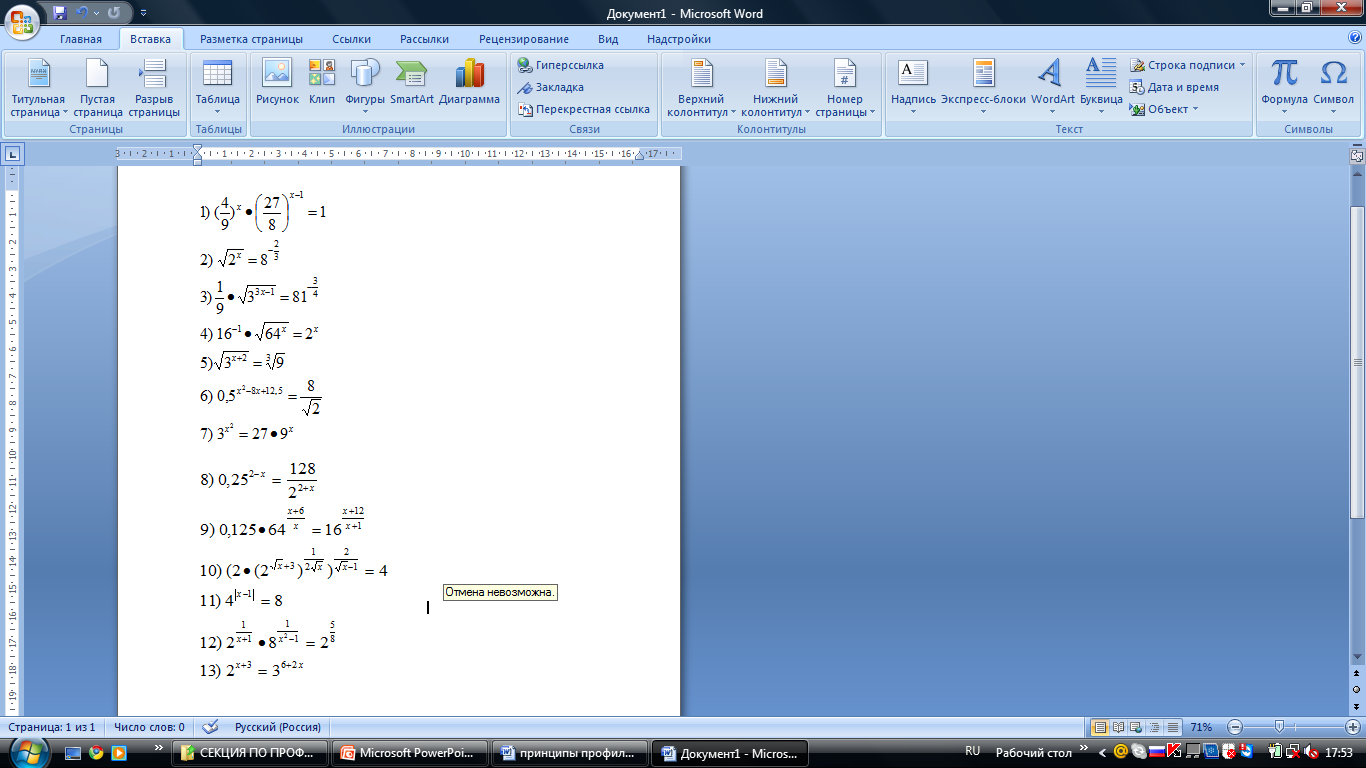 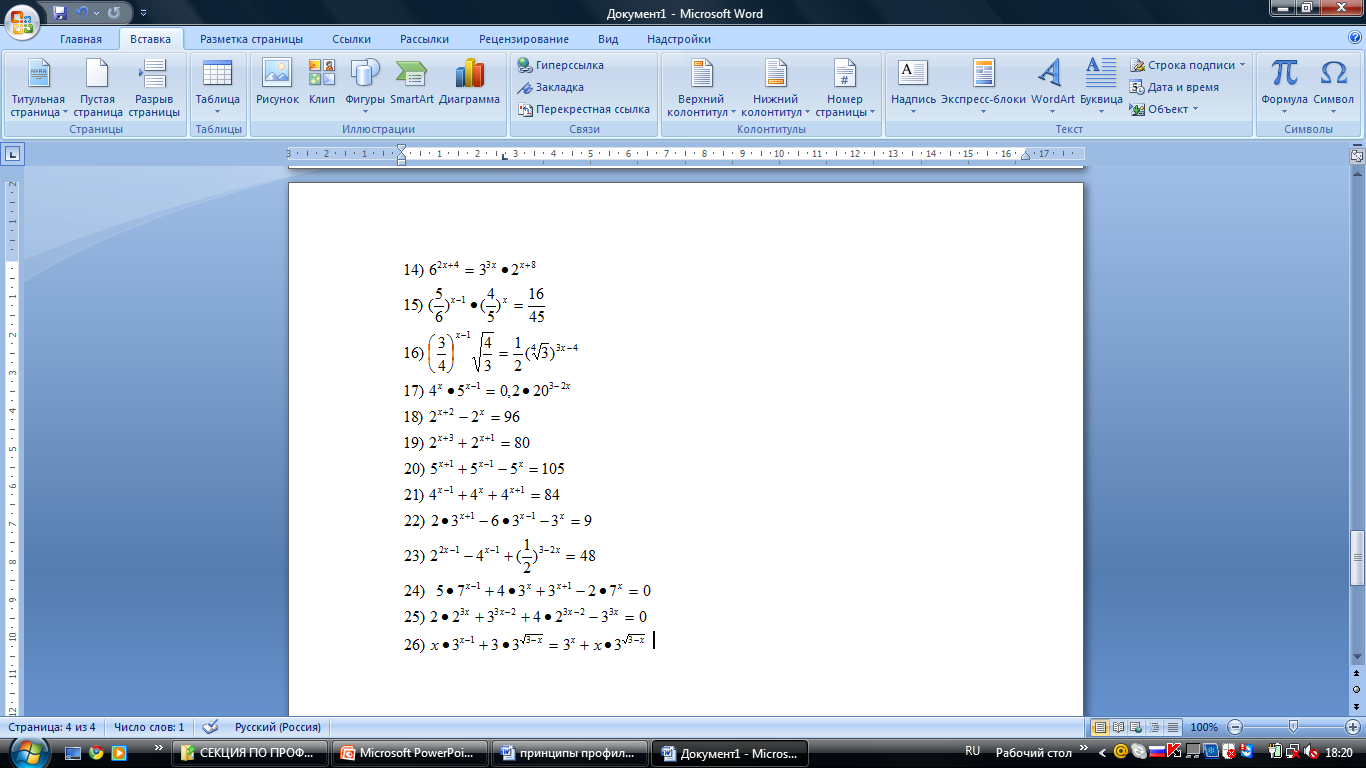 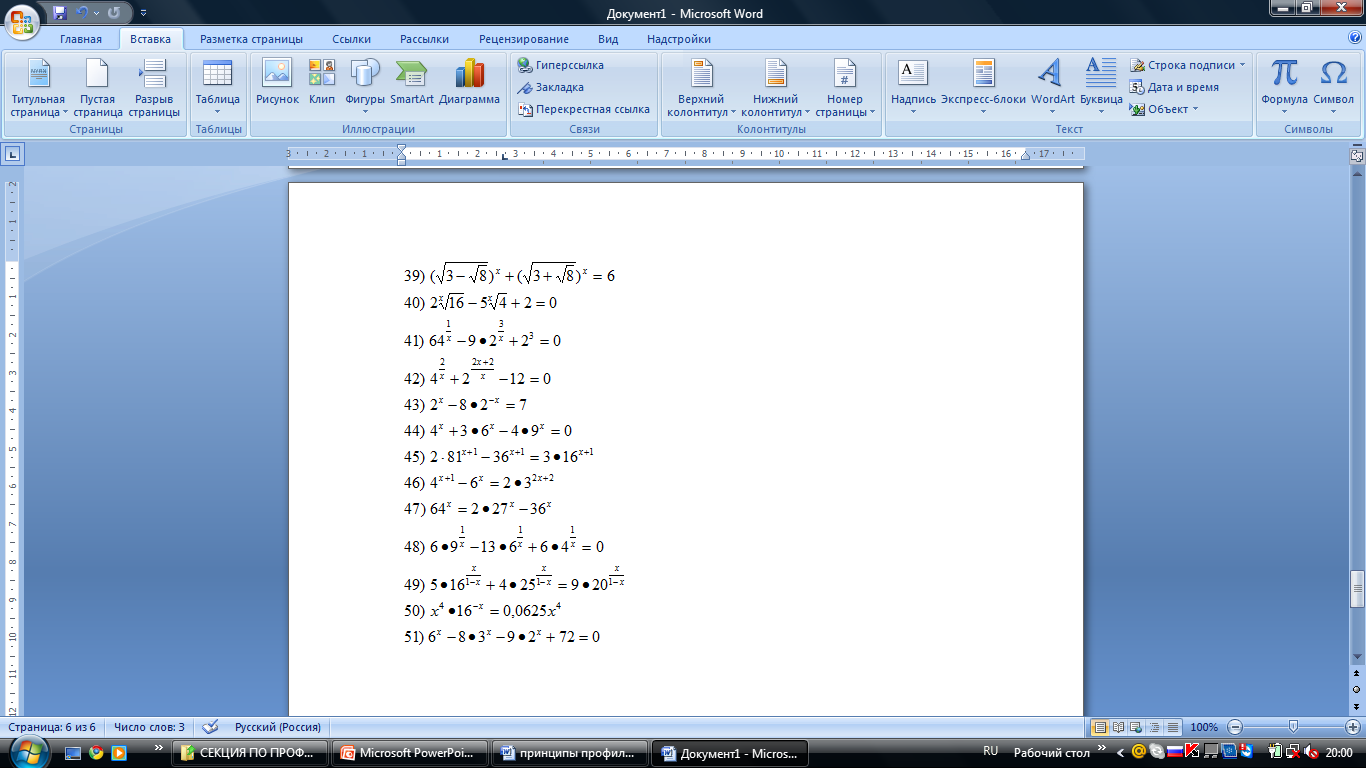 Лист контроля
[Speaker Notes: В классе вывешивается лист контроля, который дублируется]
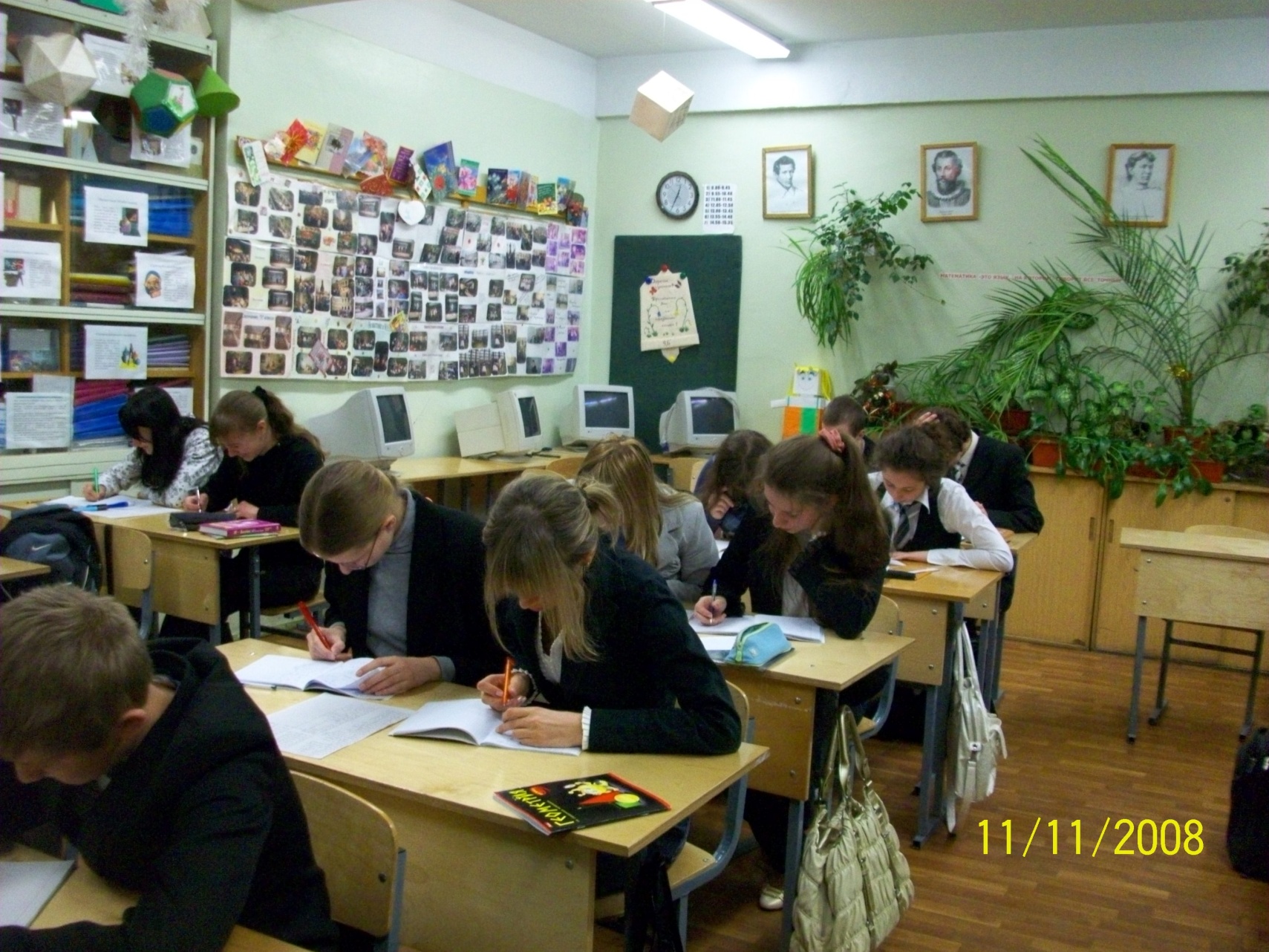 Тренажер «Построение сечений»
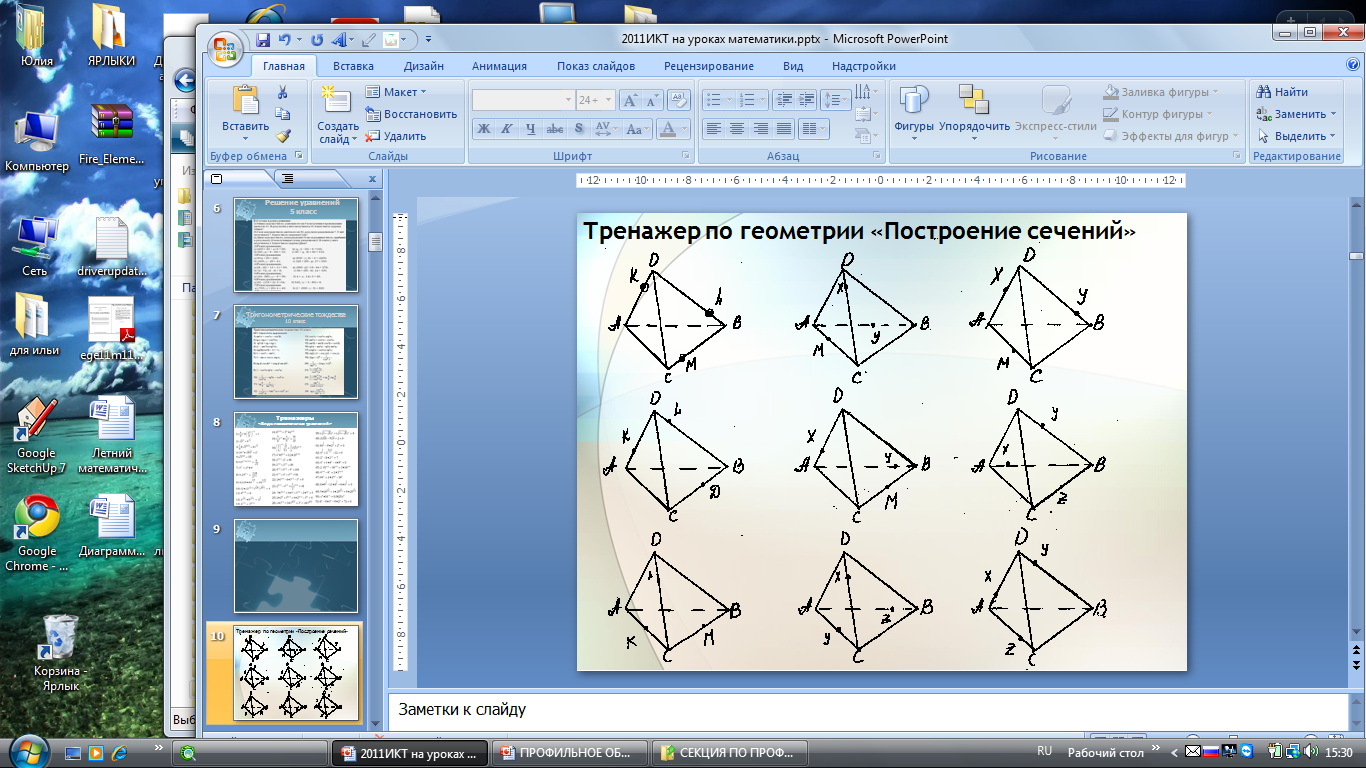 Работа с прототипами ЕГЭ
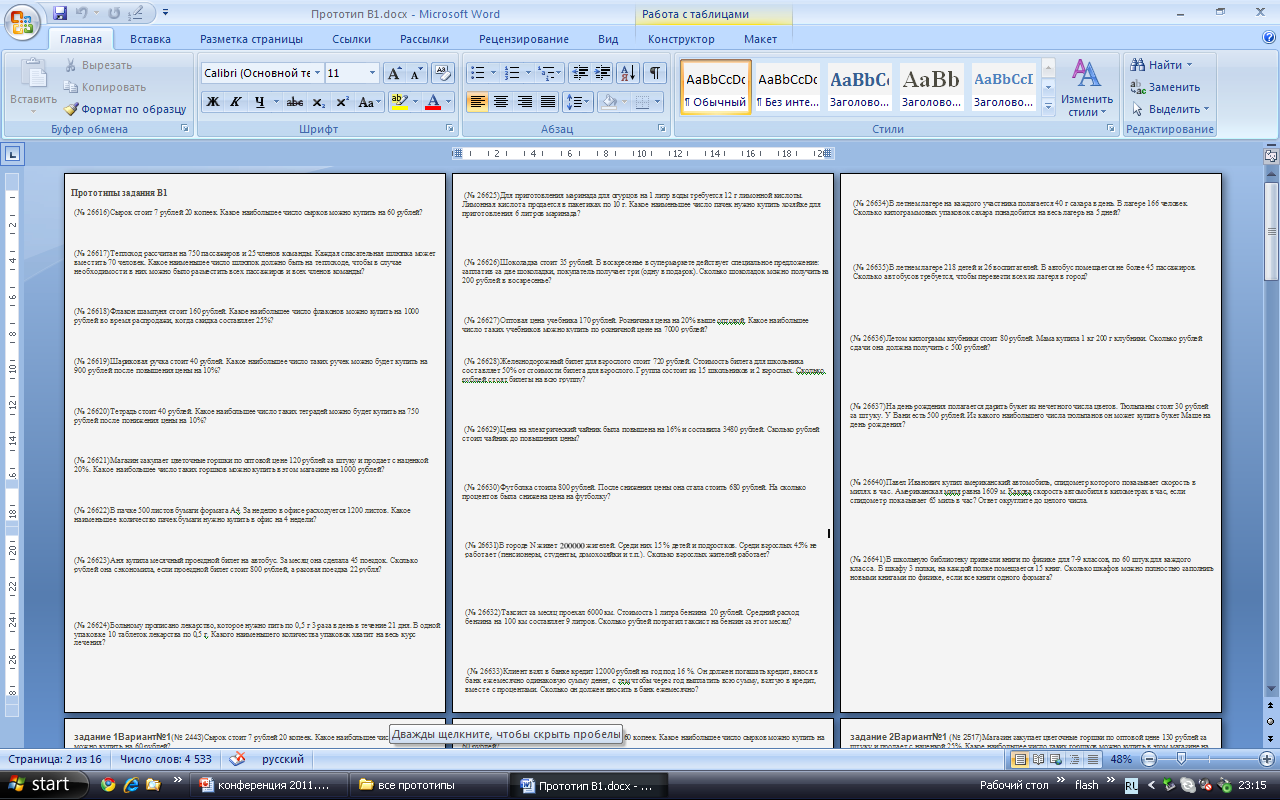 Работа с прототипами ЕГЭ
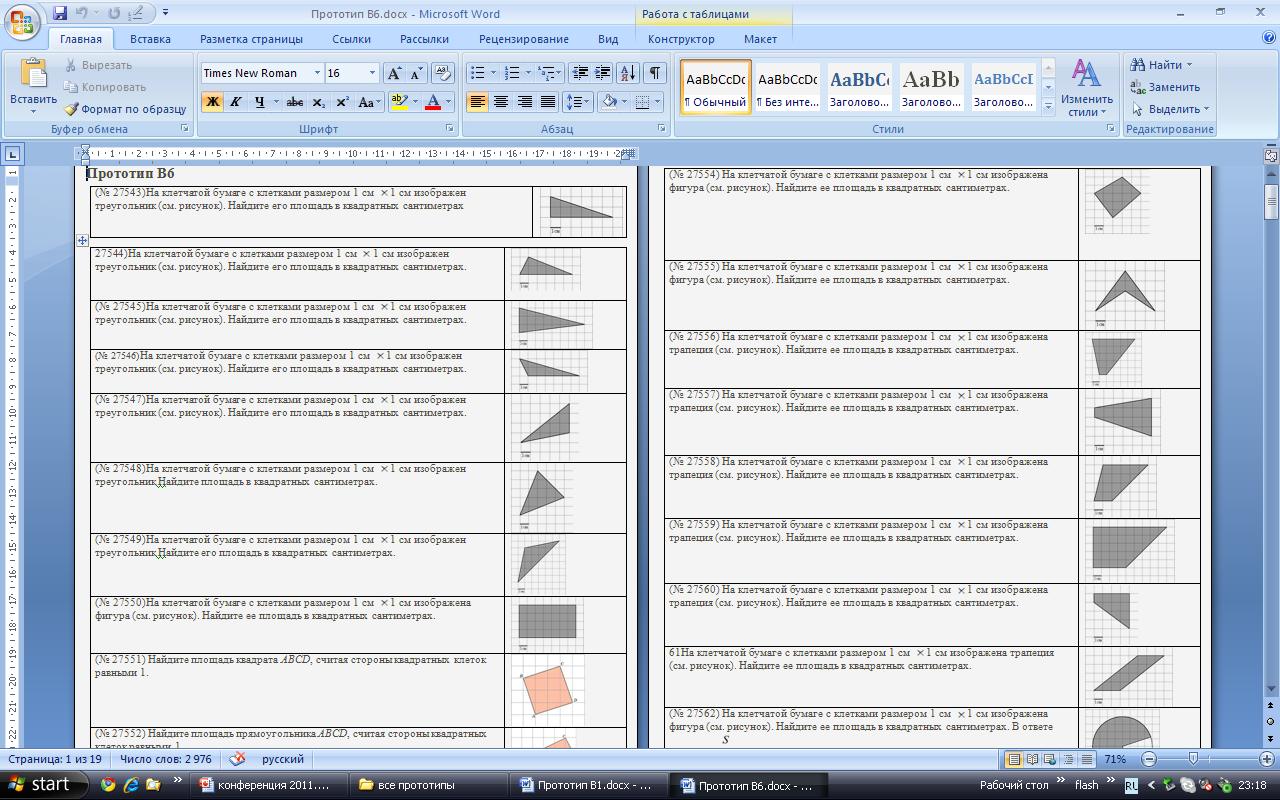 Работа с прототипами ЕГЭ
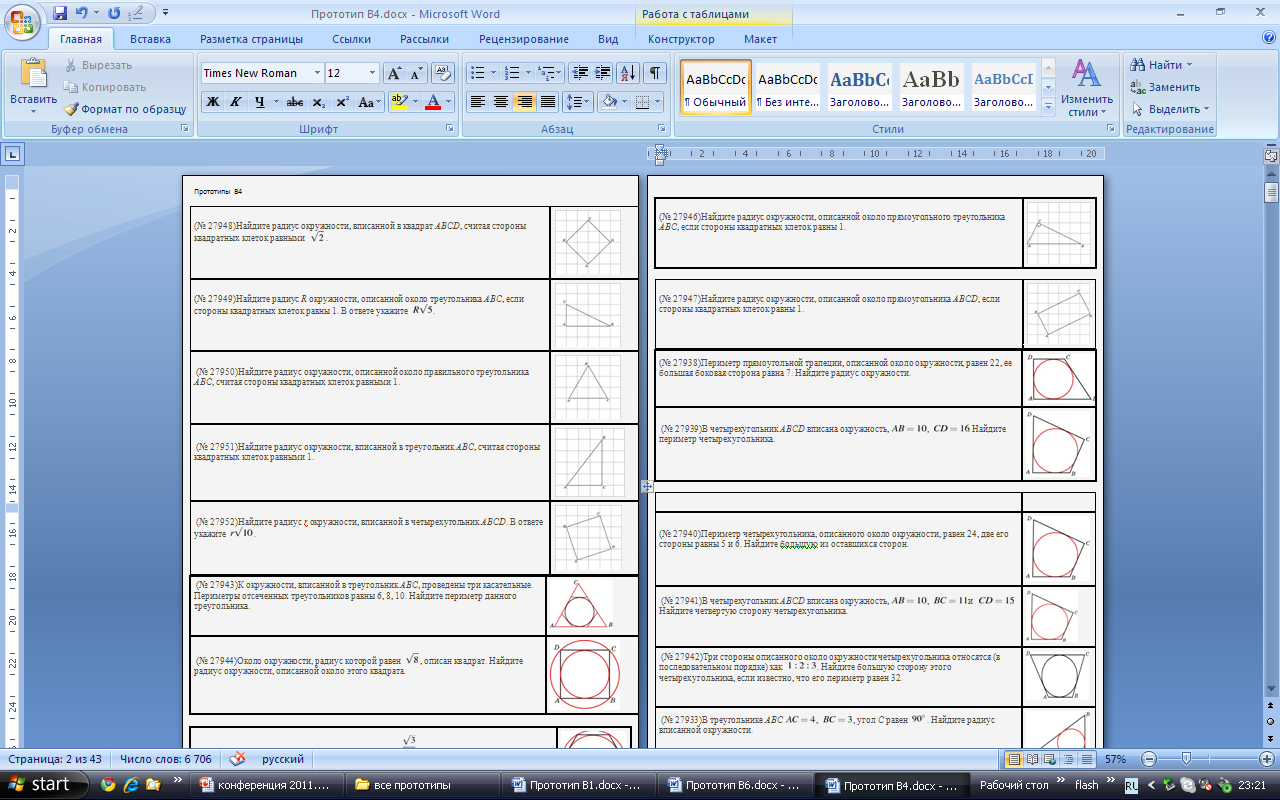 Самостоятельные    работы
 по прототипам
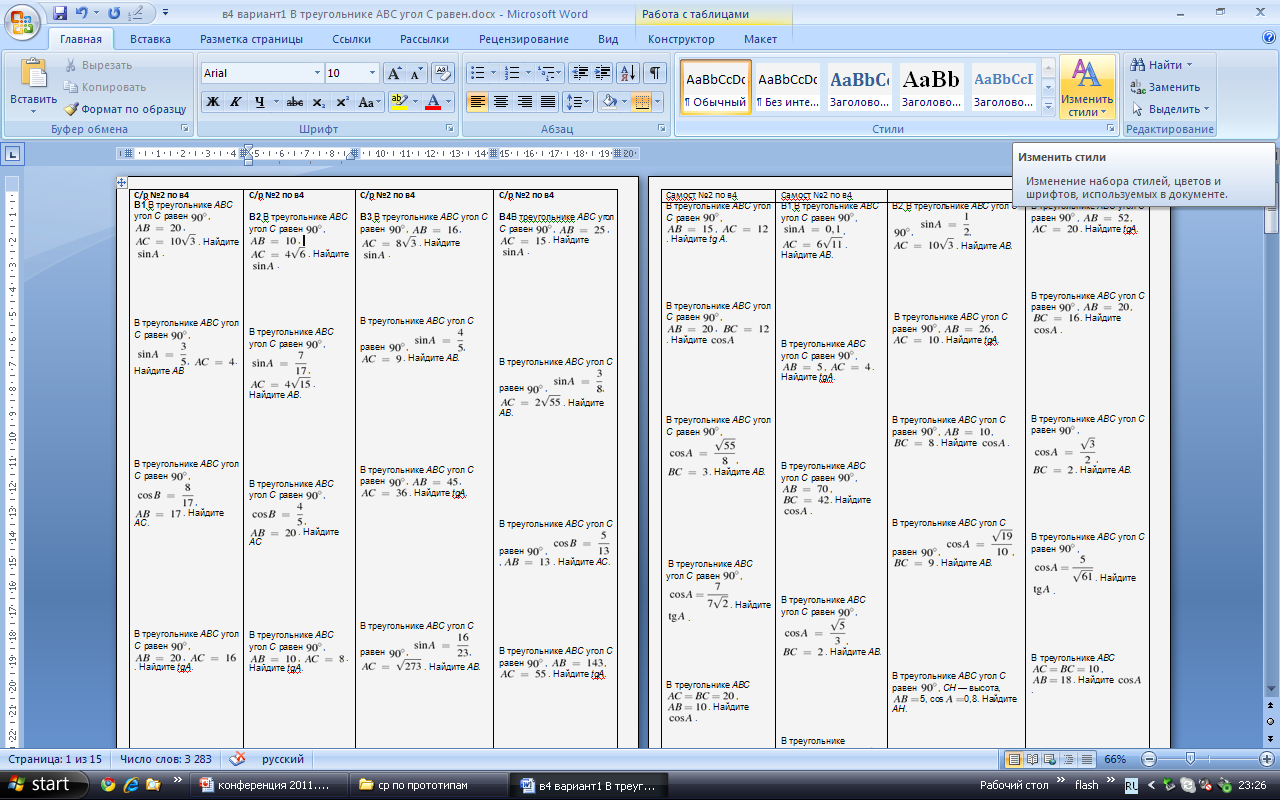 Работа с тестами ГИА
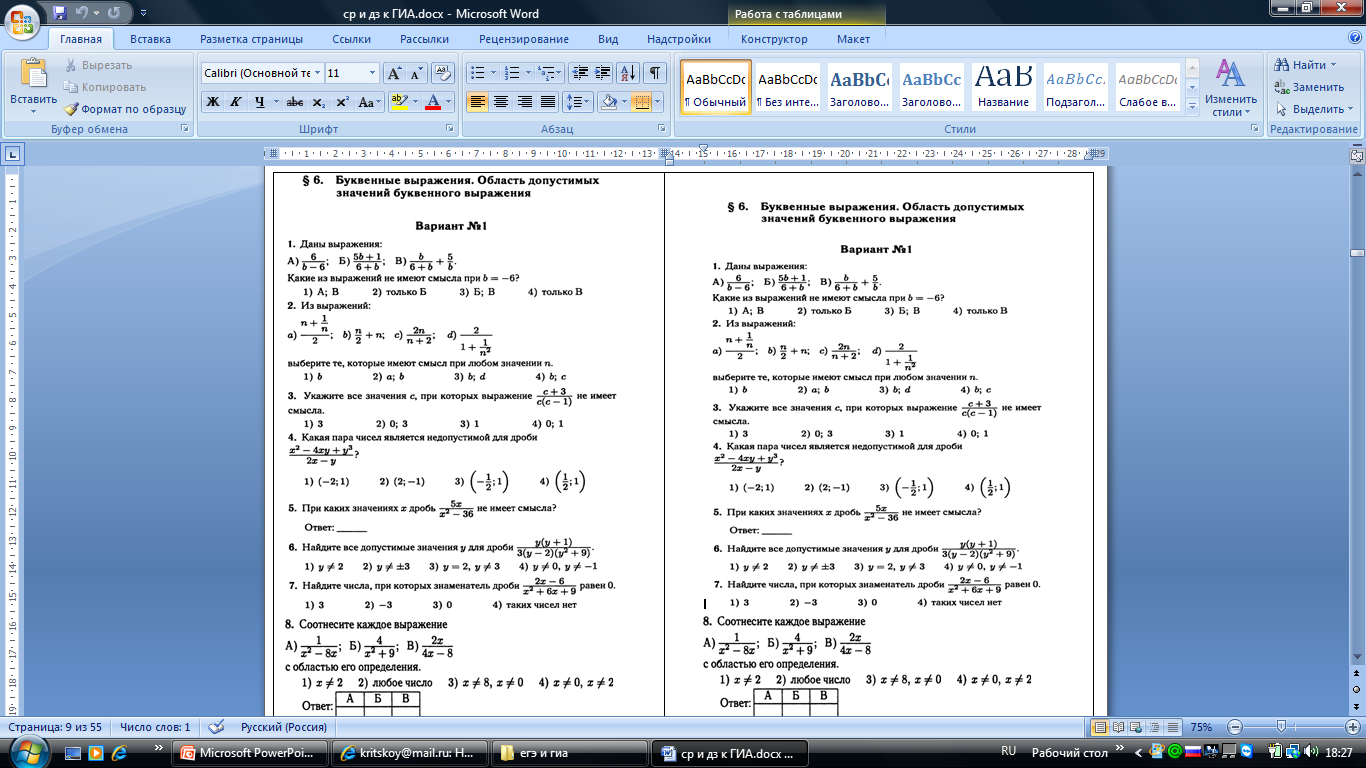 Тематические тесты ГИА
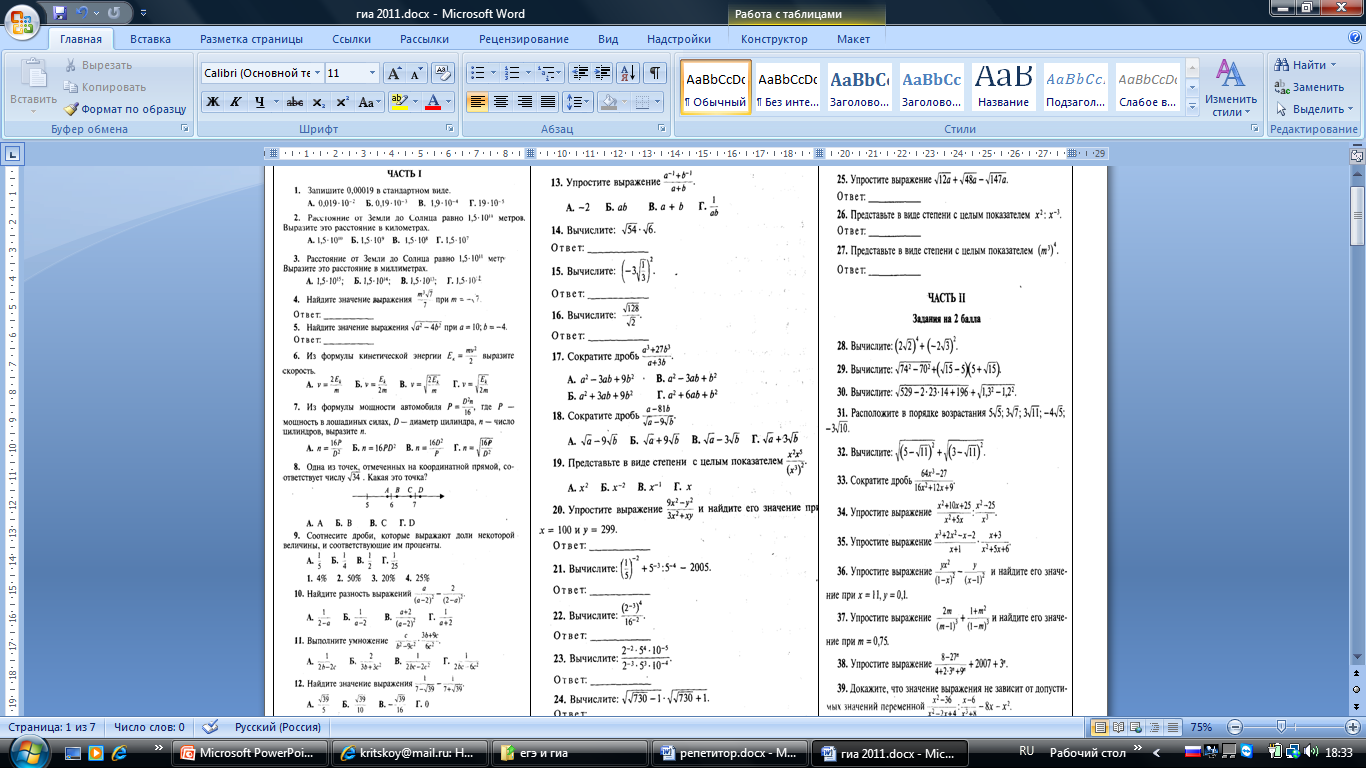 Стереометрия С-2Расстояния
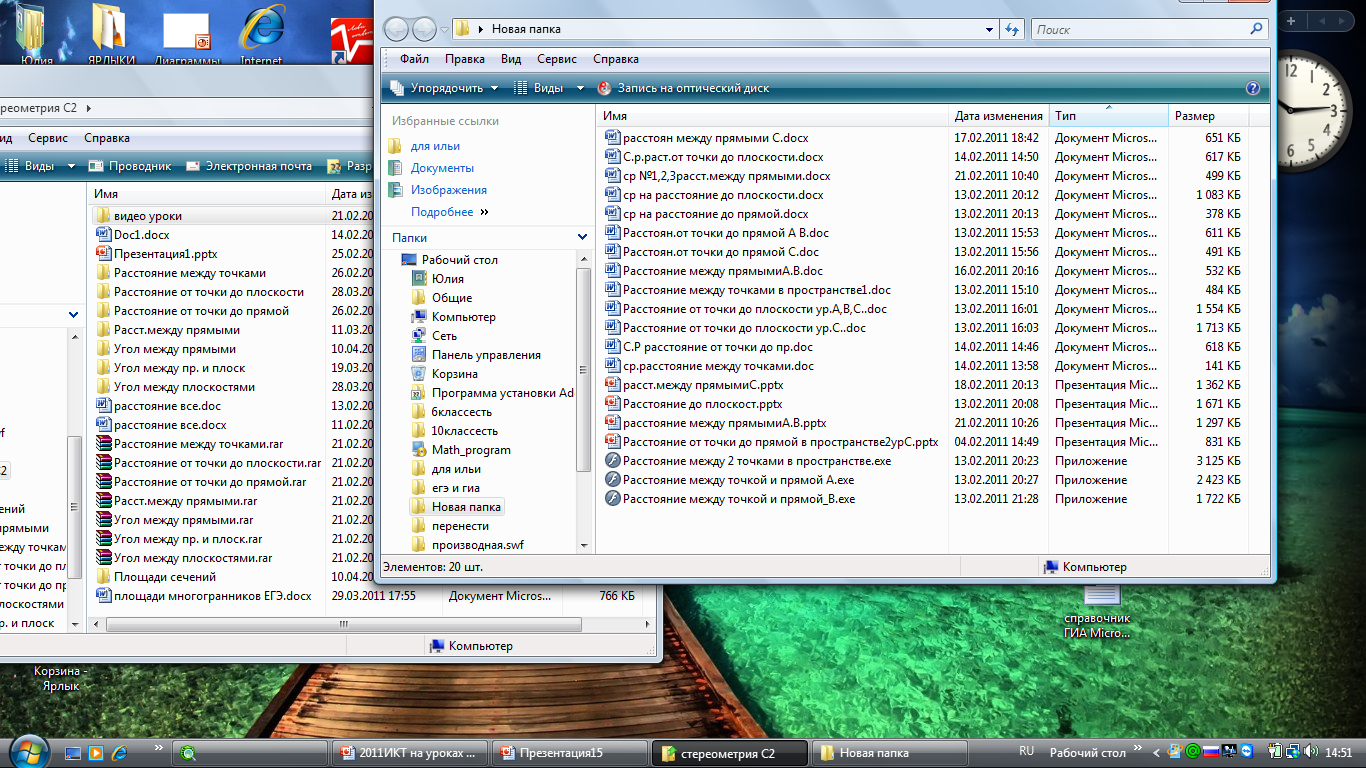 Расстояния. Тренинг
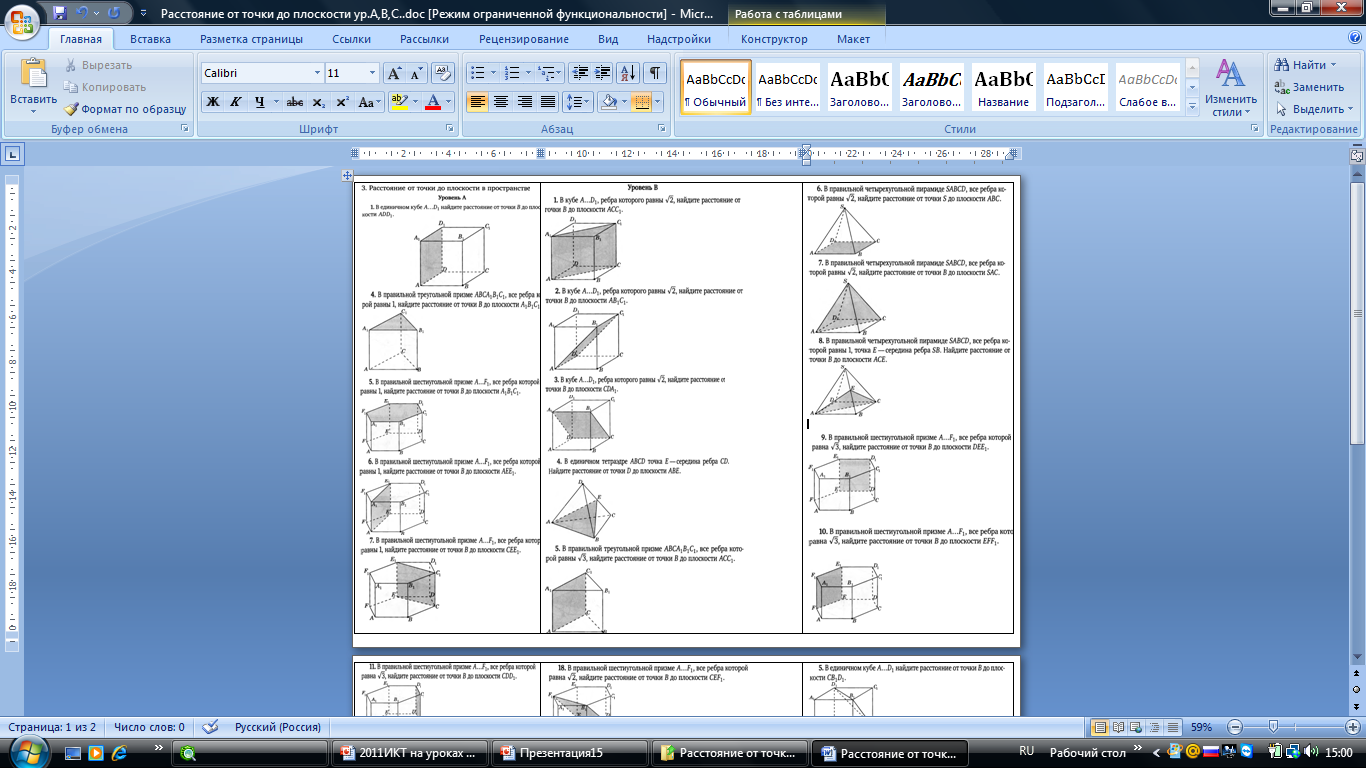 Расстояние от точки до прямой в пространствеУровень С
Учитель математики ГОУ СОШ №121
Критская Ю.Б.Учитель
(по материалам книги ЕГЭ 2010. Математика Задача С2. Смирнов В.А.2010)
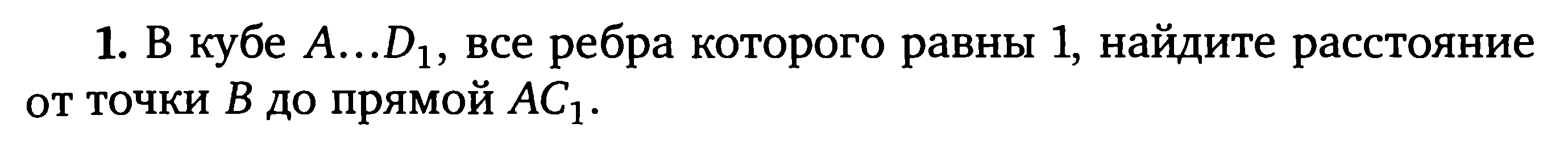 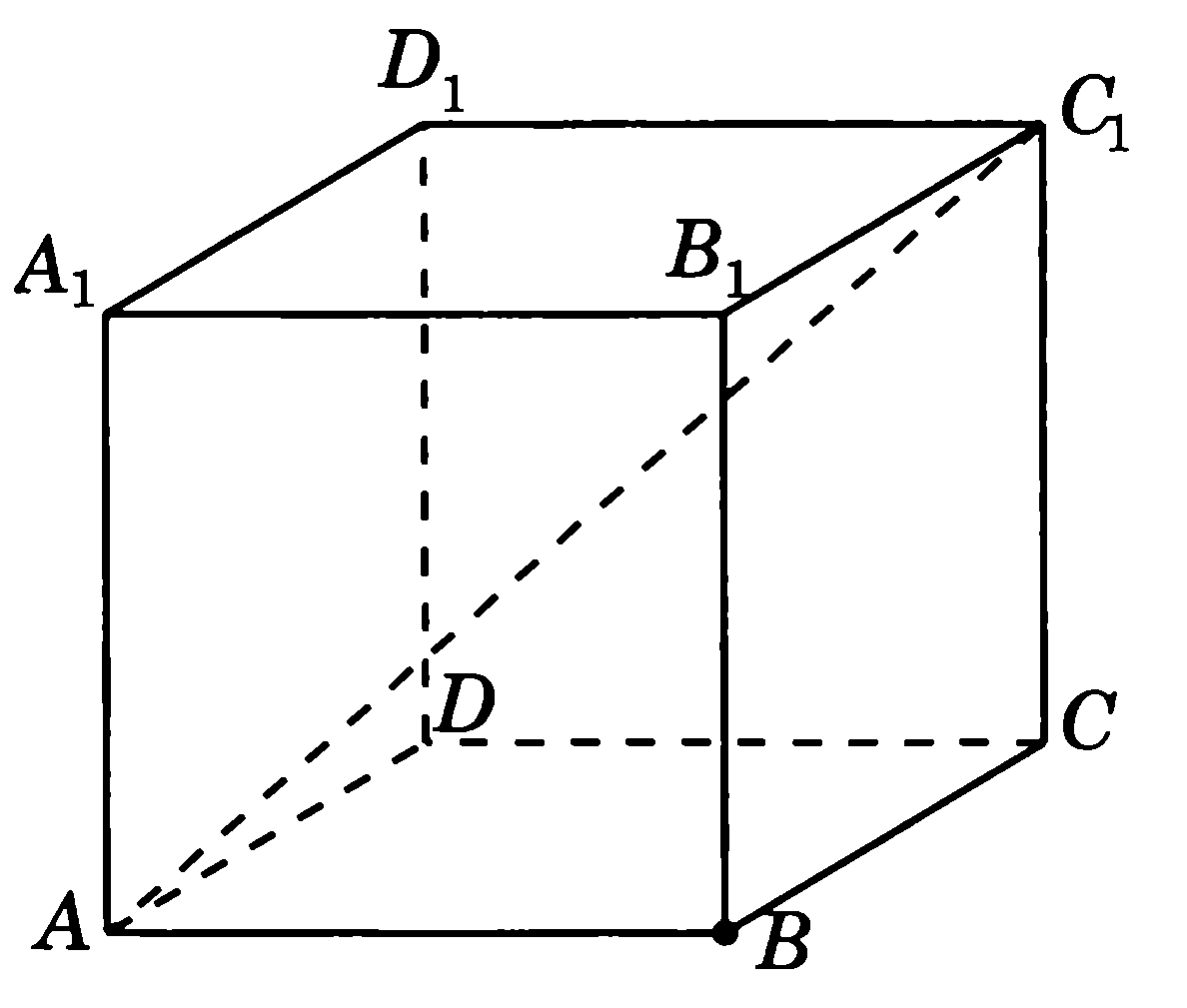 SABC1=?
AC1=?
О
Н
BH=?
D1
C1
О
H
O
А
B
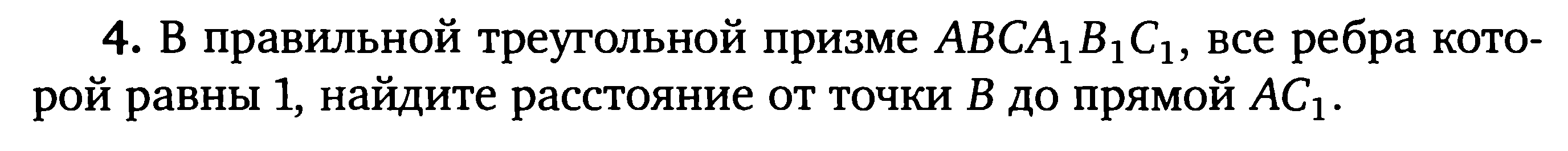 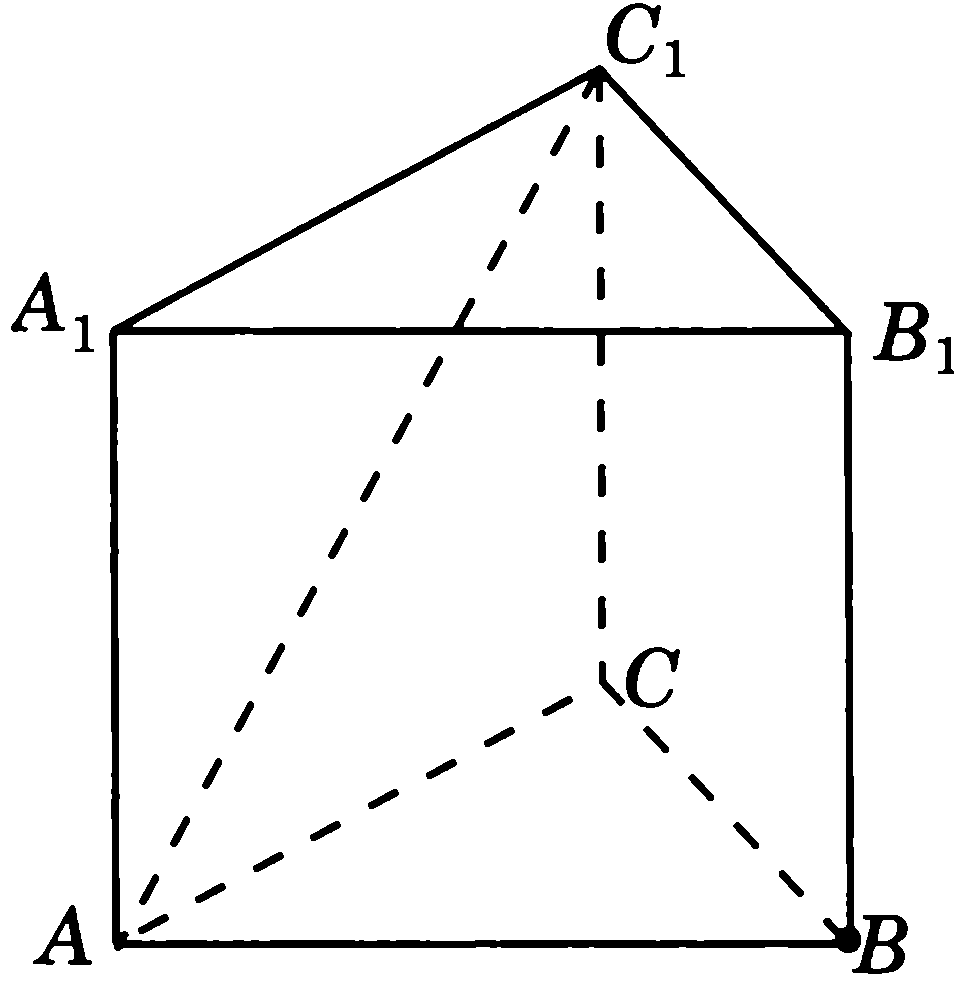 ABC1-р/б
С1О=?
H
SABC1=?
ВН=?
C1
H
о
B
A
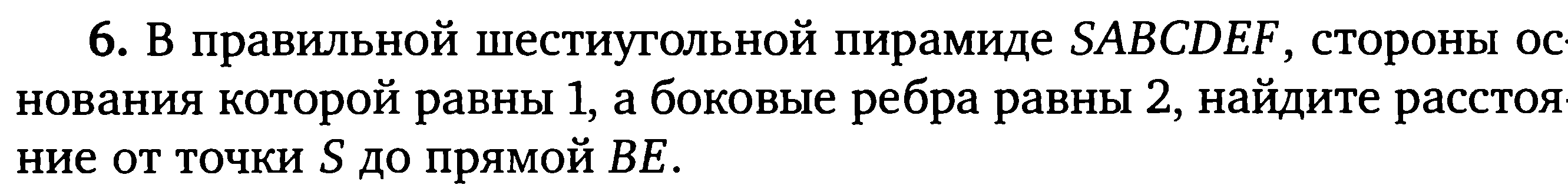 s
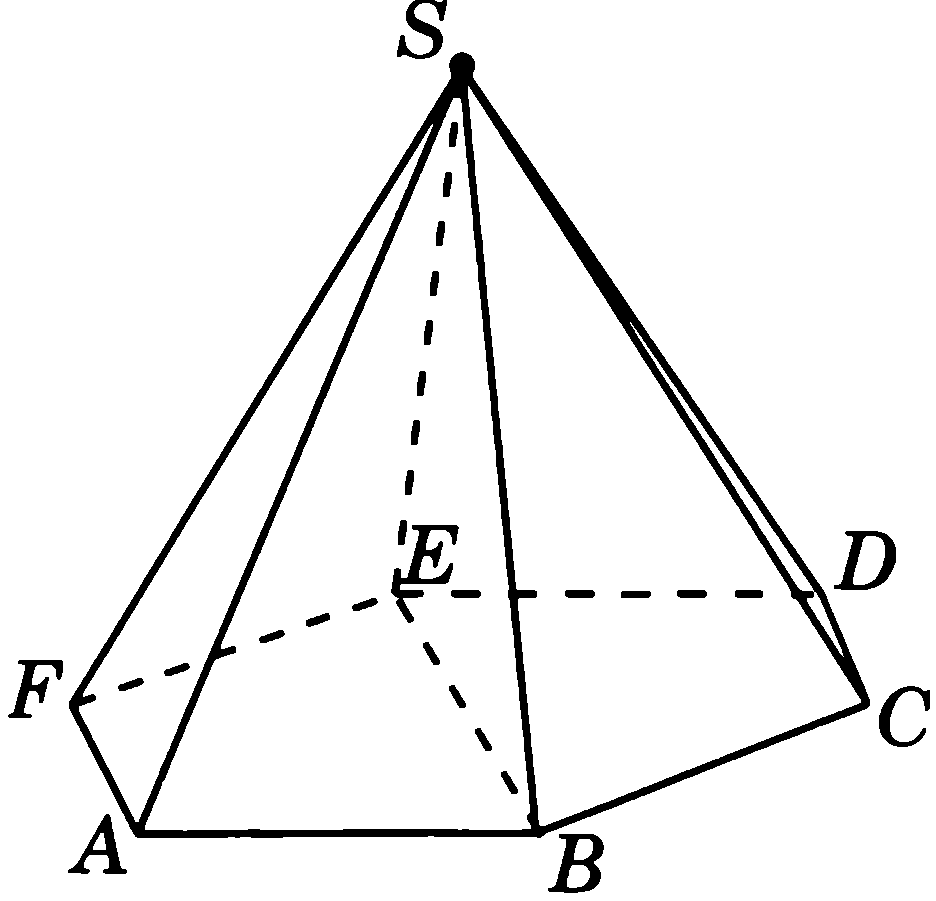 2
2
B
Е
H
BE=?
EH=?
SH=?
H
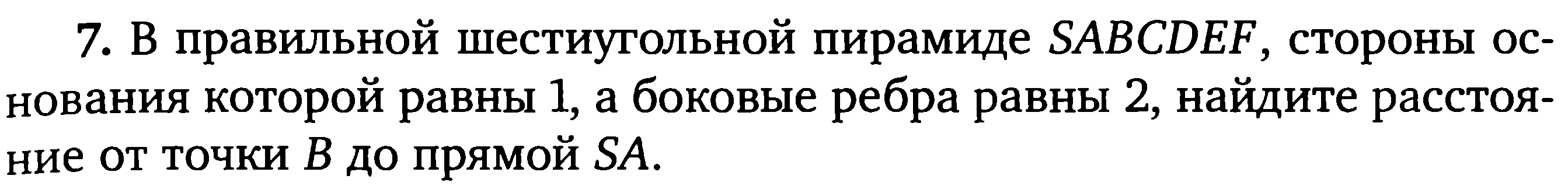 s
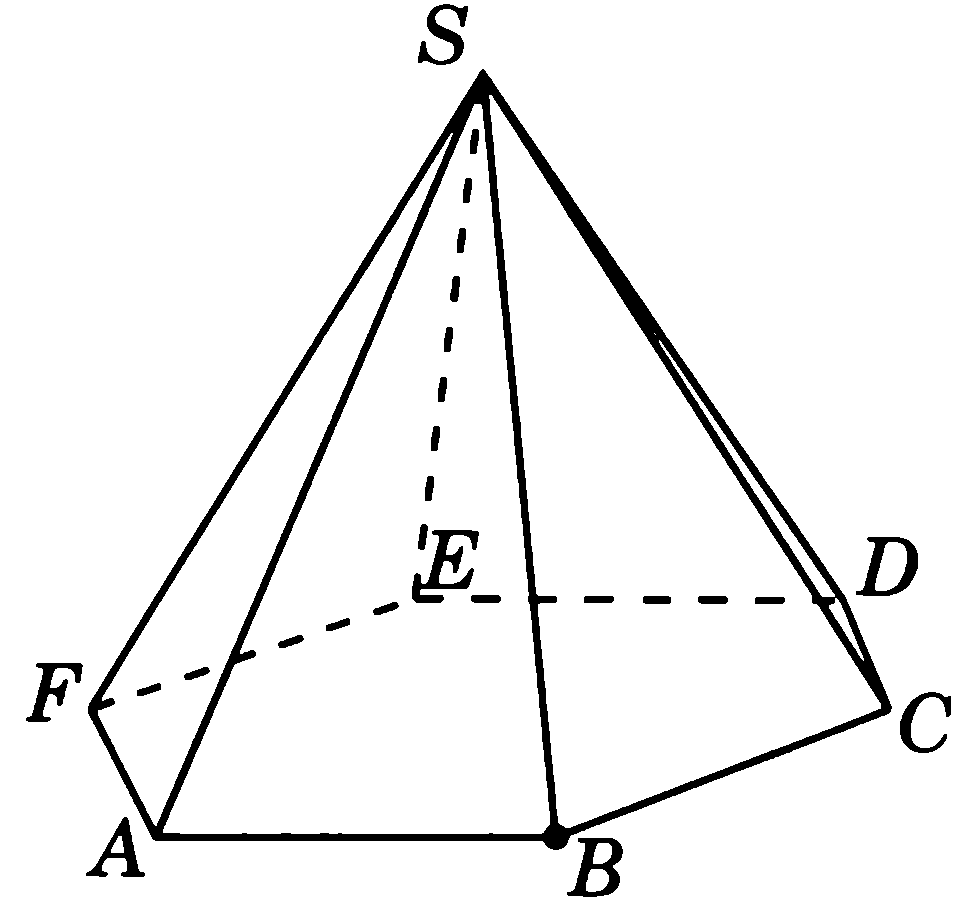 2
2
H
B
A
O
H
SO=?
SABS=?
BH=?
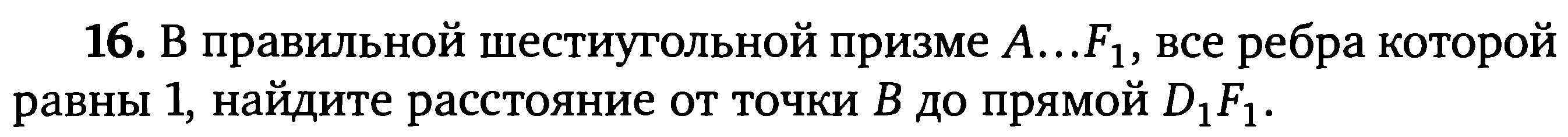 O
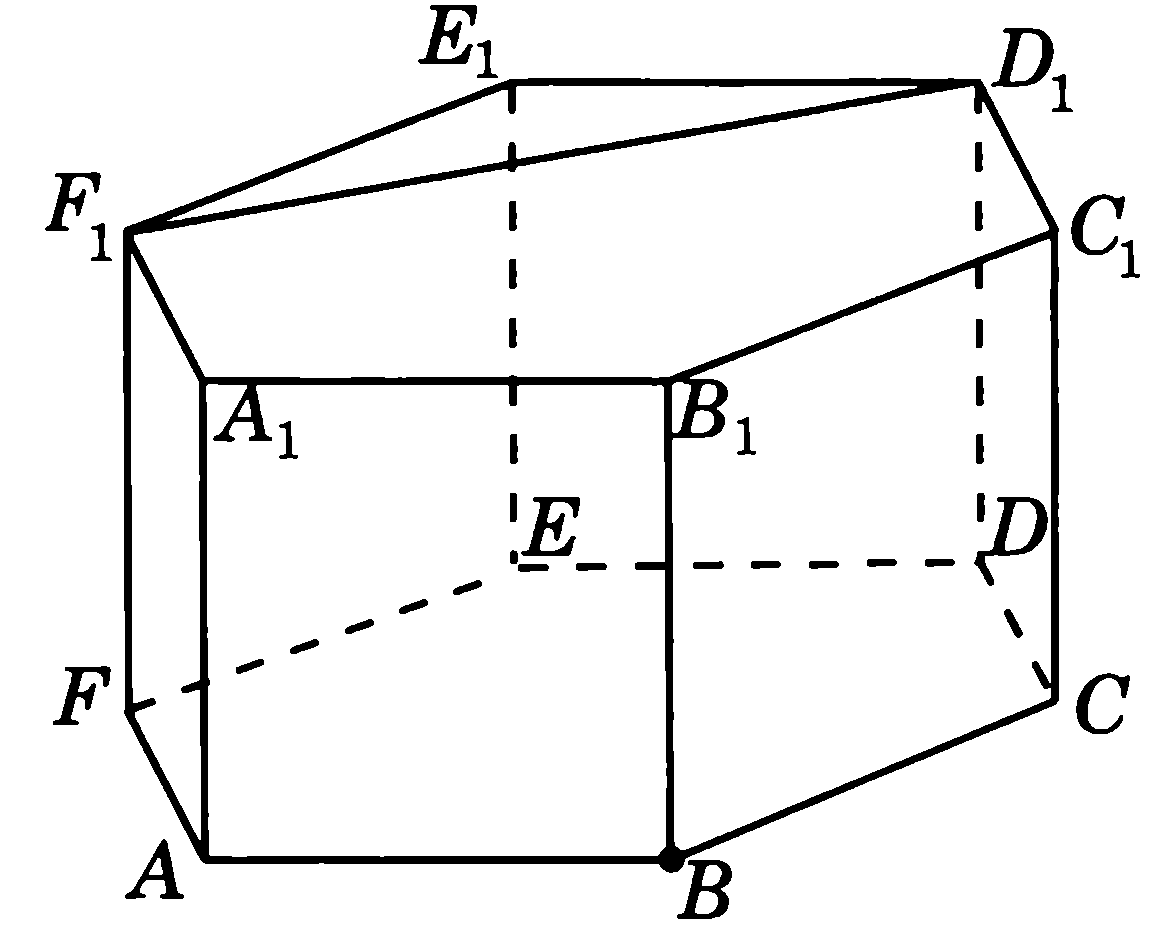 F1BD1-?
BH=?
H
HBO-?
O
F1
O
D1
BO=?
B
H
B
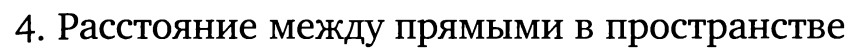 Уровень С
Учитель математики ГОУ СОШ №121 Критская Ю.Б
 (по материалам книги ЕГЭ 2010. Математика Задача С2. Смирнов В.А.2010)
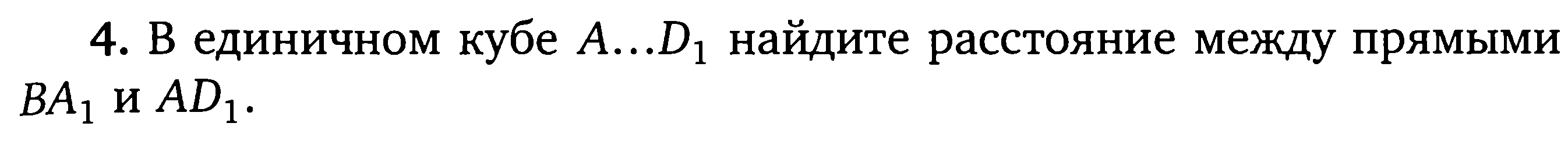 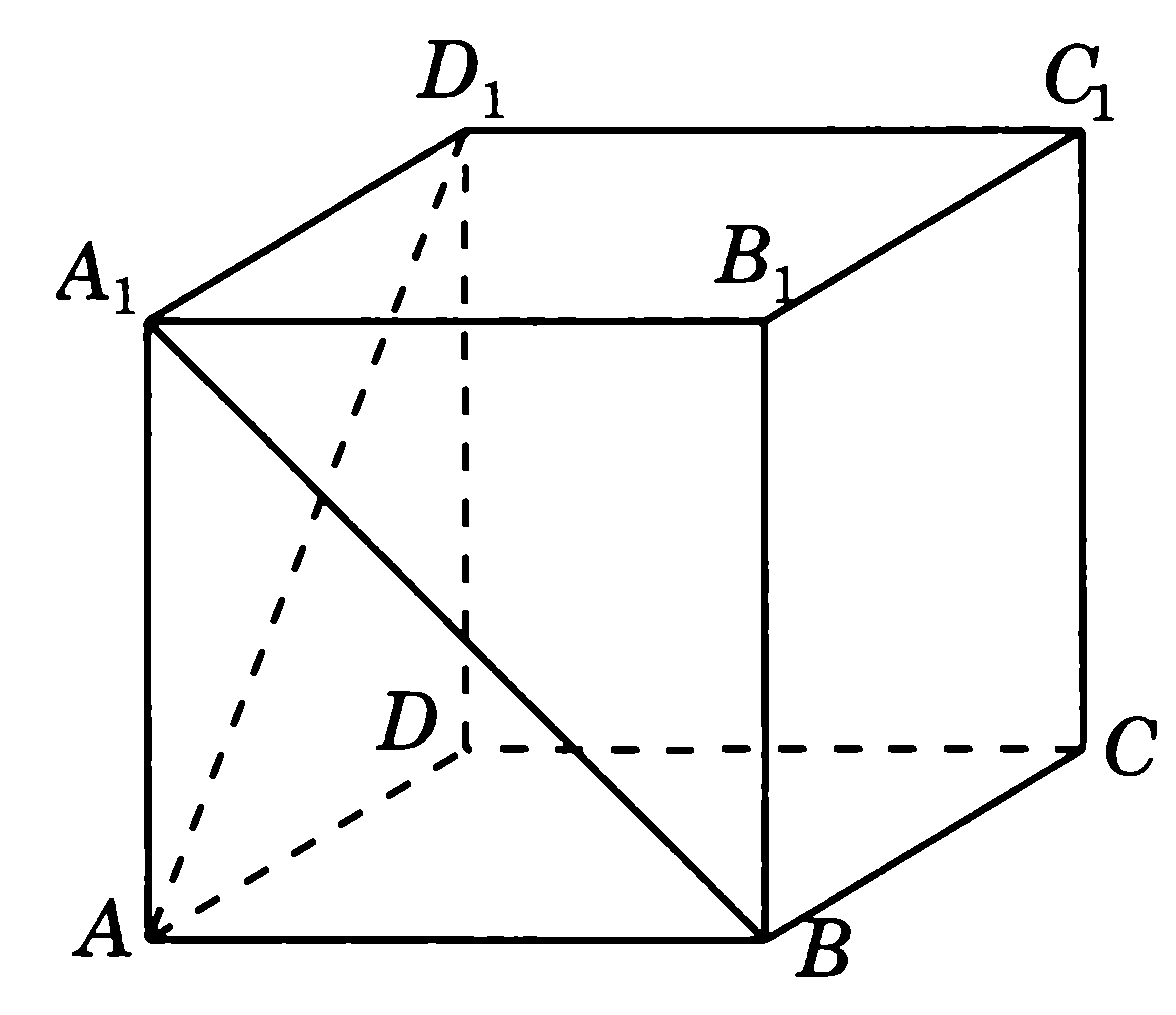 О1
E
F
О
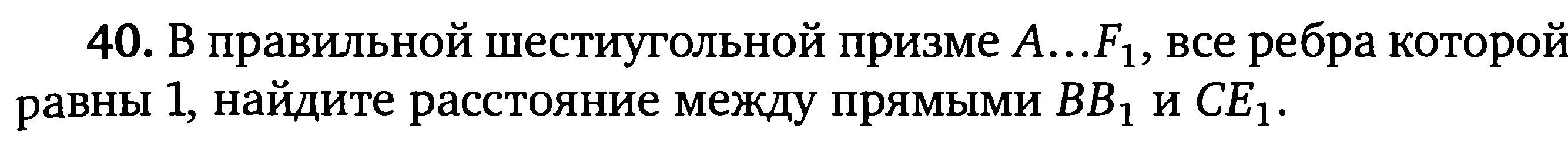 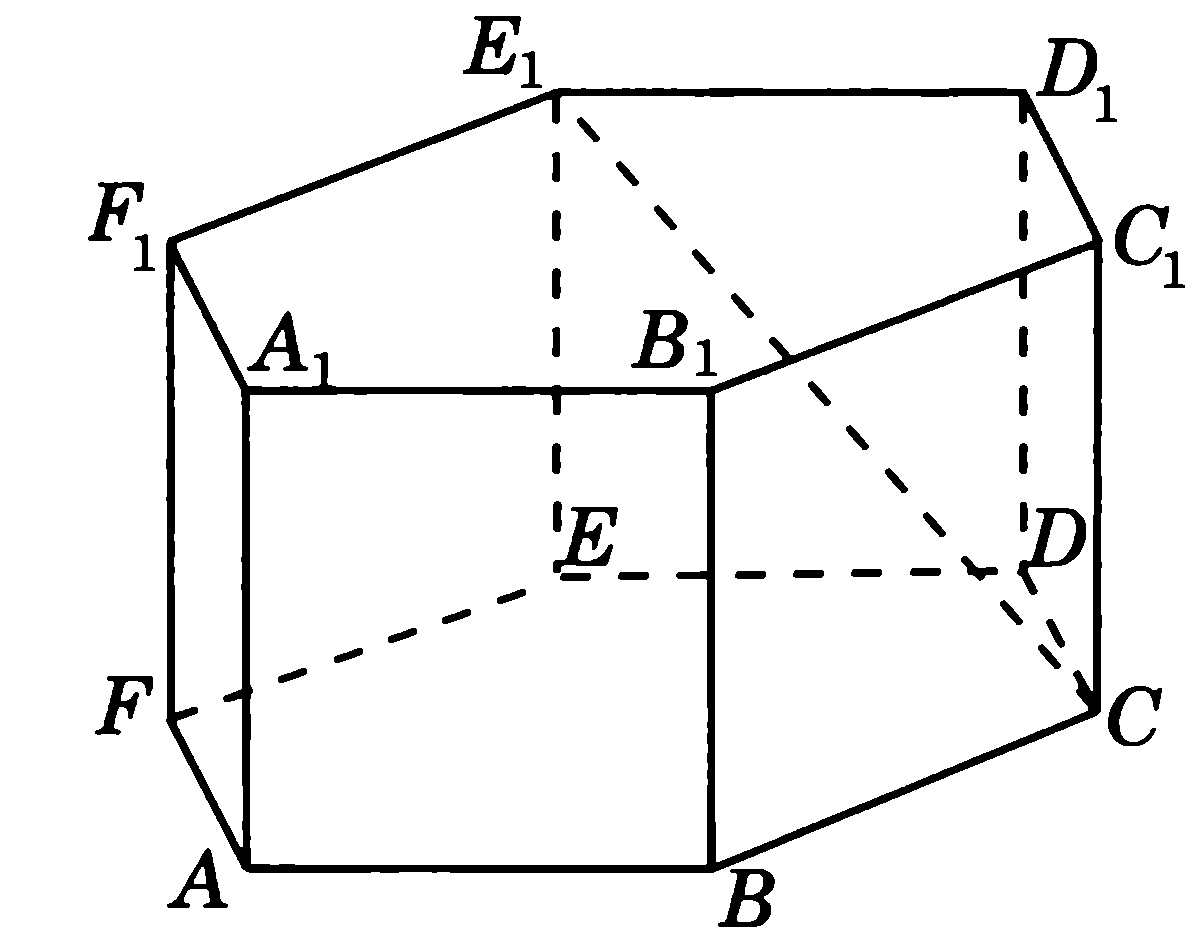 Расстояния
Самостоятельная работа
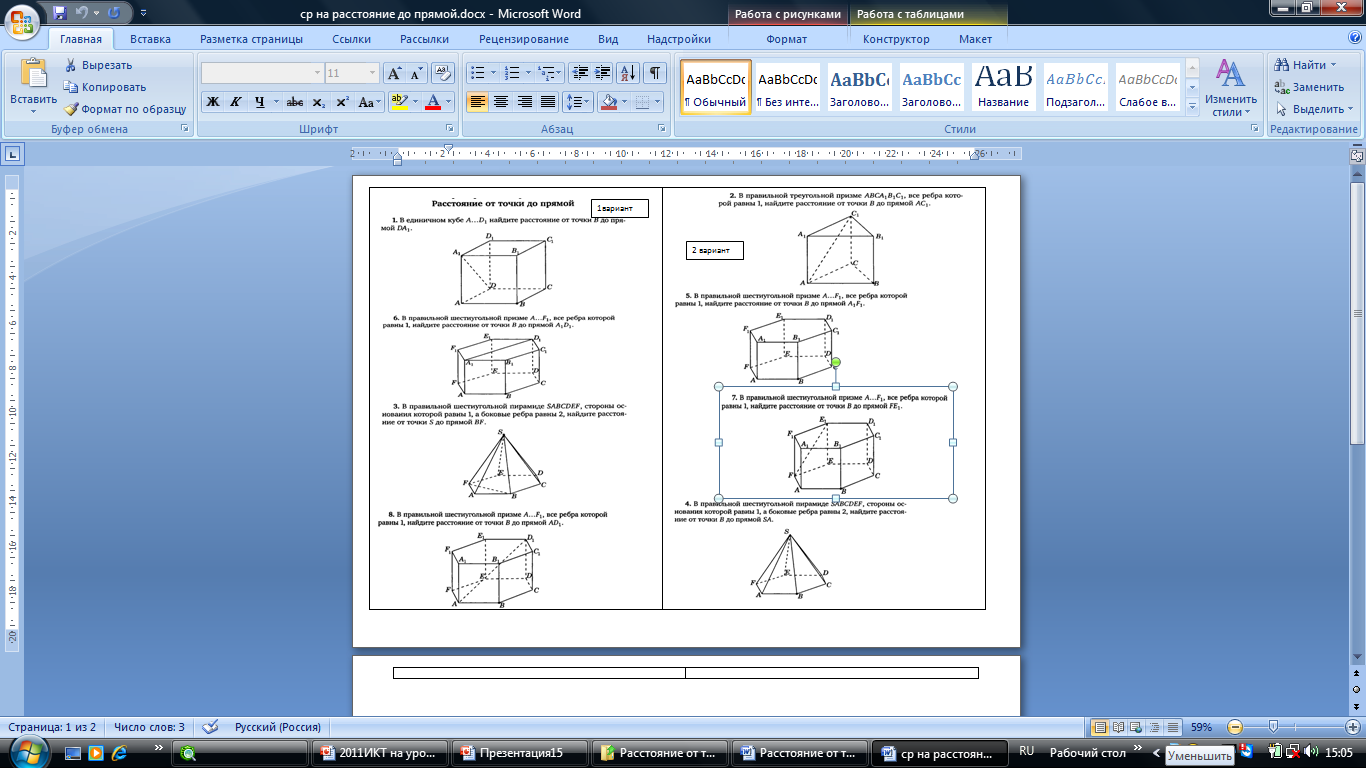 Стереометрия С-2
Углы
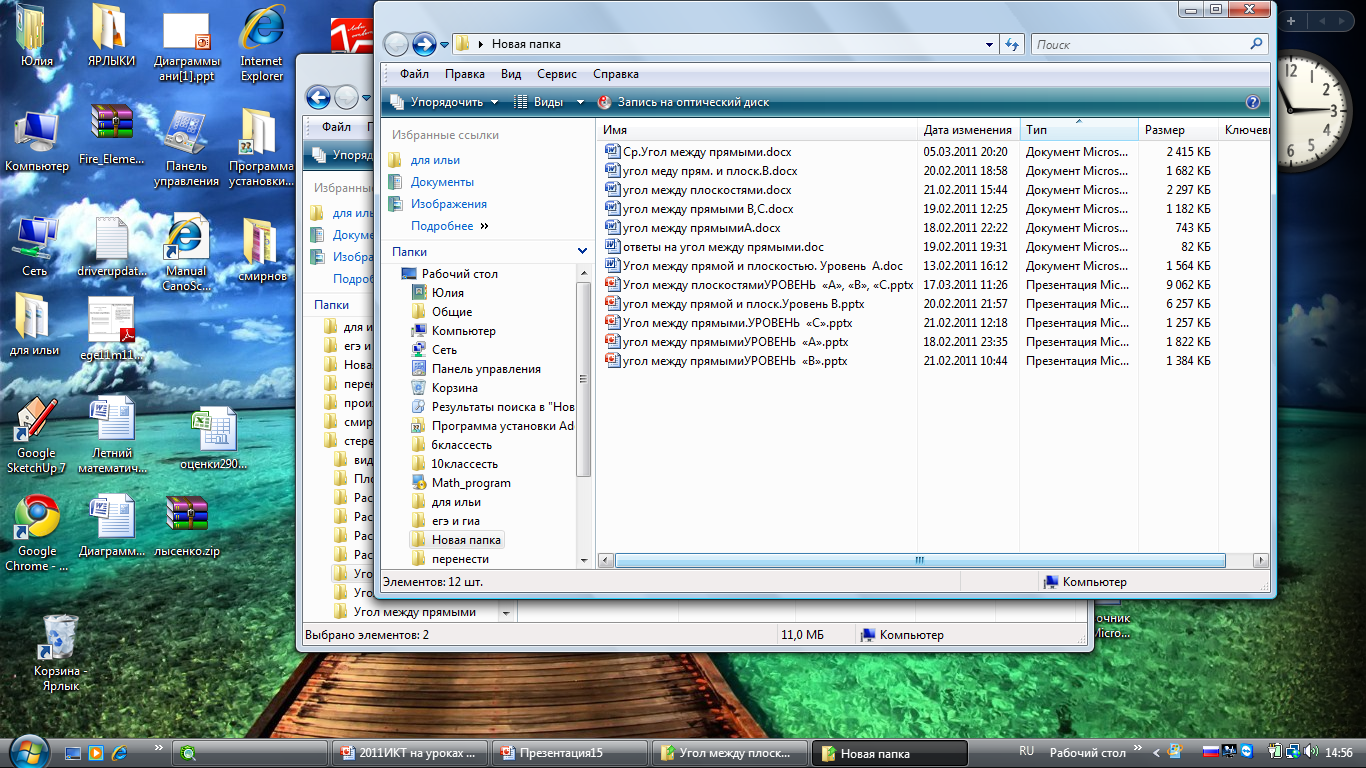 Расстояния
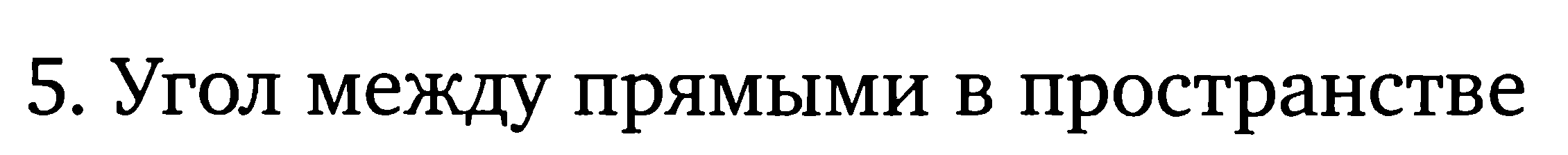 УРОВЕНЬ  «С»
Учитель математики ГОУ СОШ №121 Критская Ю.Б
 (по материалам книги ЕГЭ 2010. Математика Задача С2. Смирнов В.А.2010)
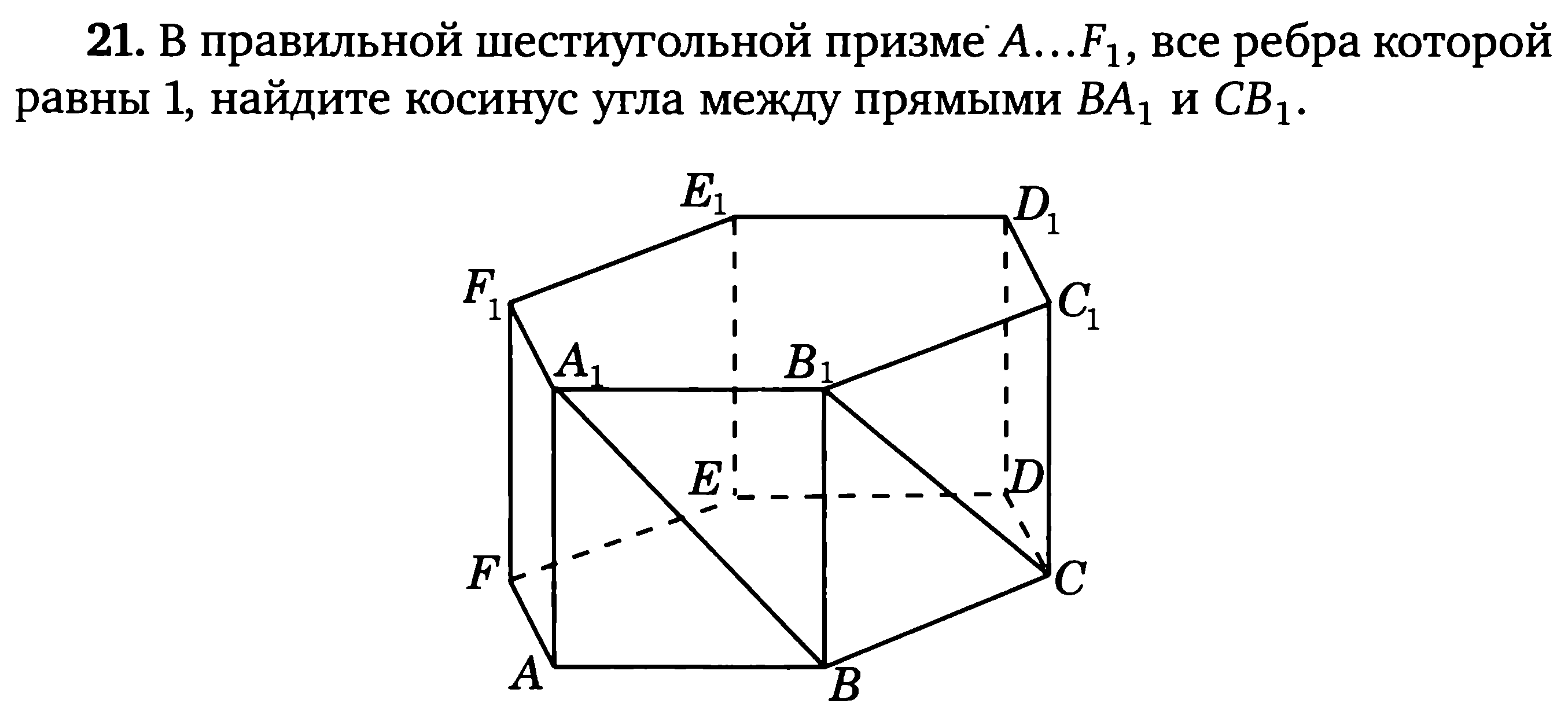 О
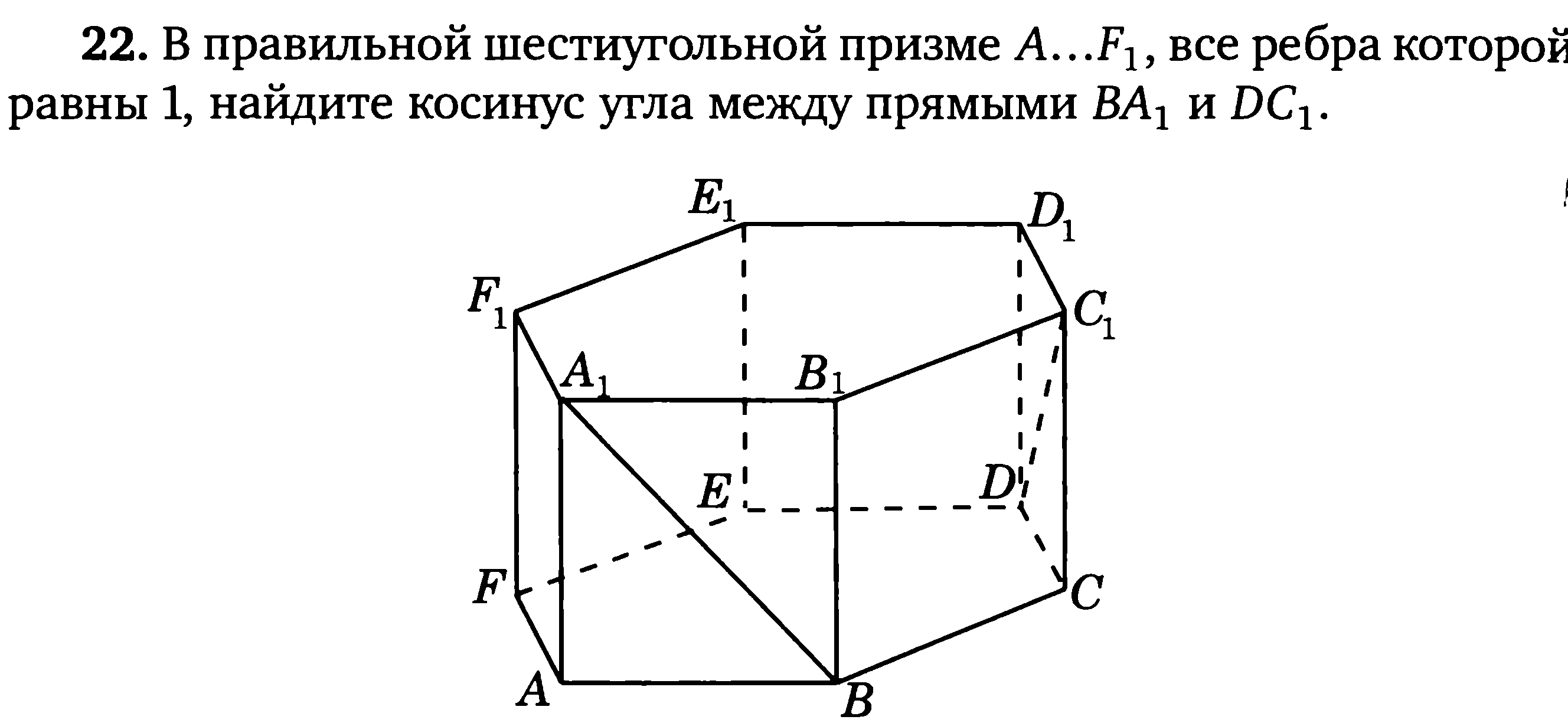 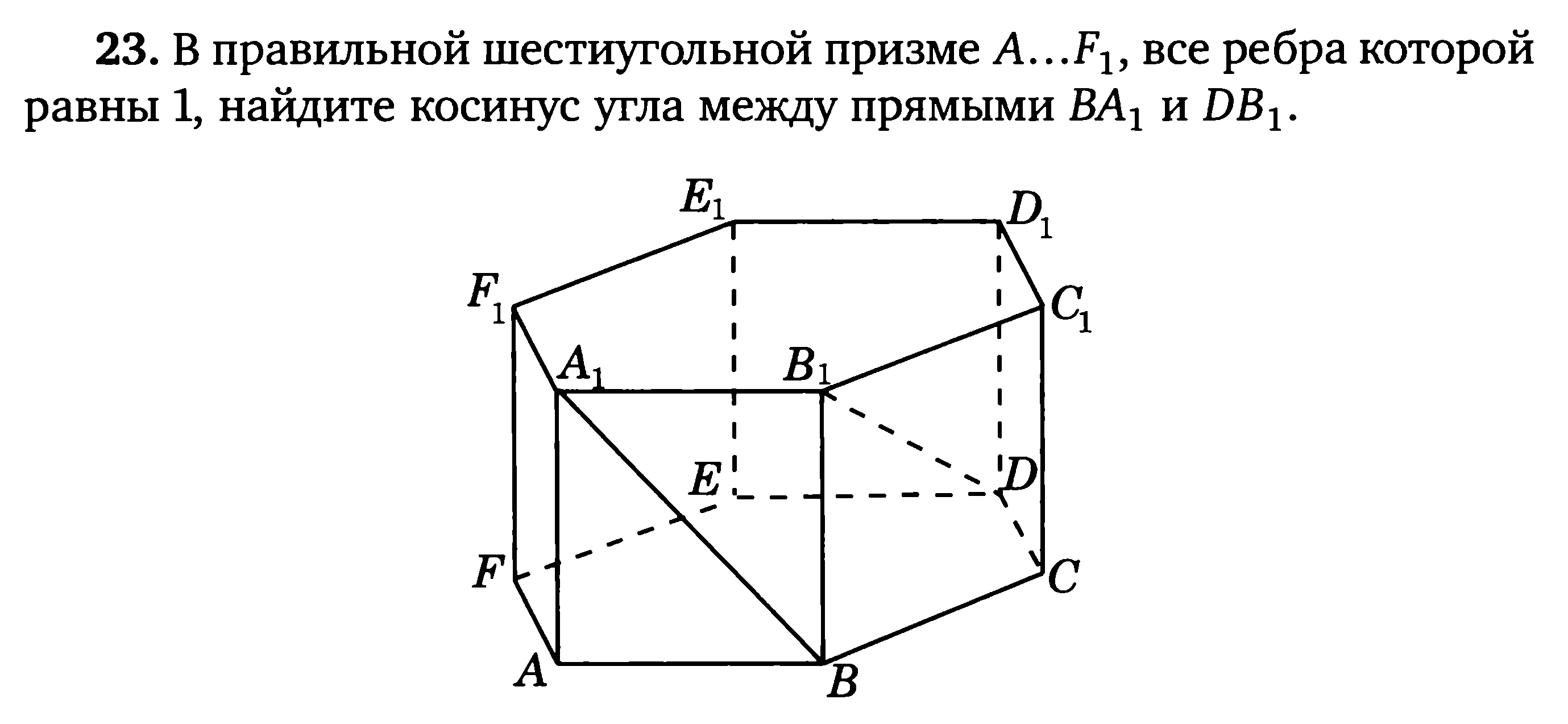 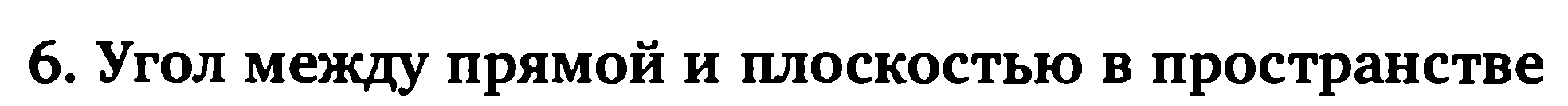 Уровень В
Учитель математики ГОУ СОШ №121 Критская Ю.Б
 (по материалам книги ЕГЭ 2010. Математика Задача С2. Смирнов В.А.2010)
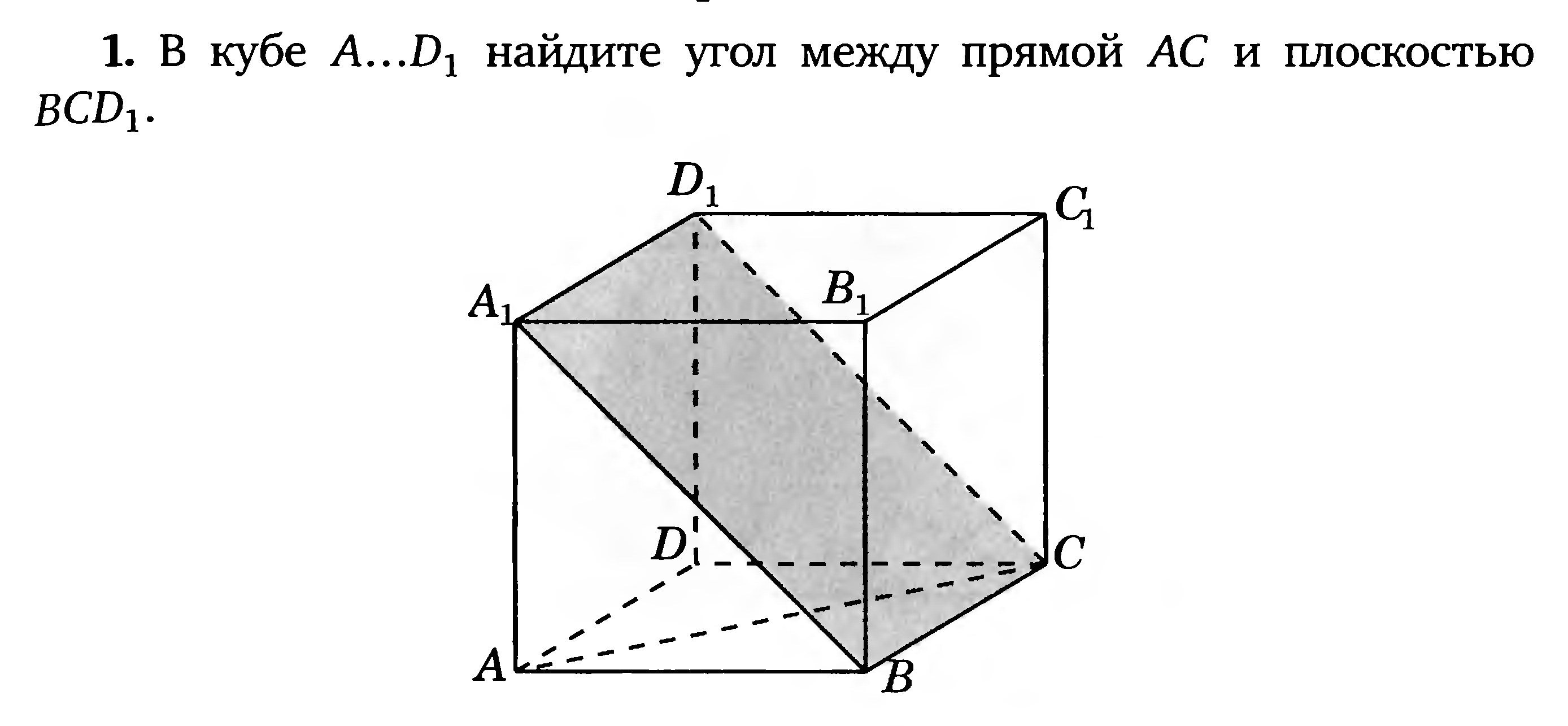 О
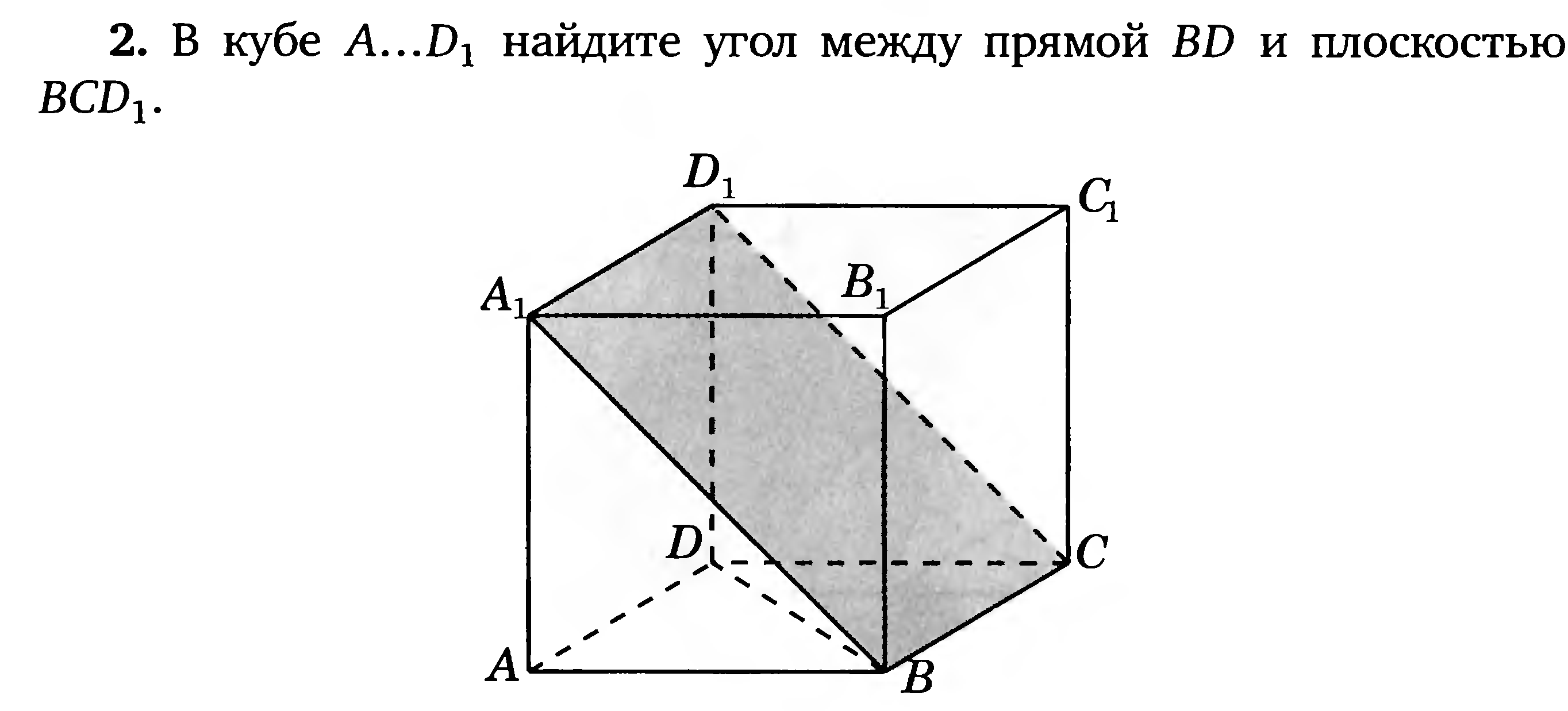 О
Стереометрия С-2
Площади сечений
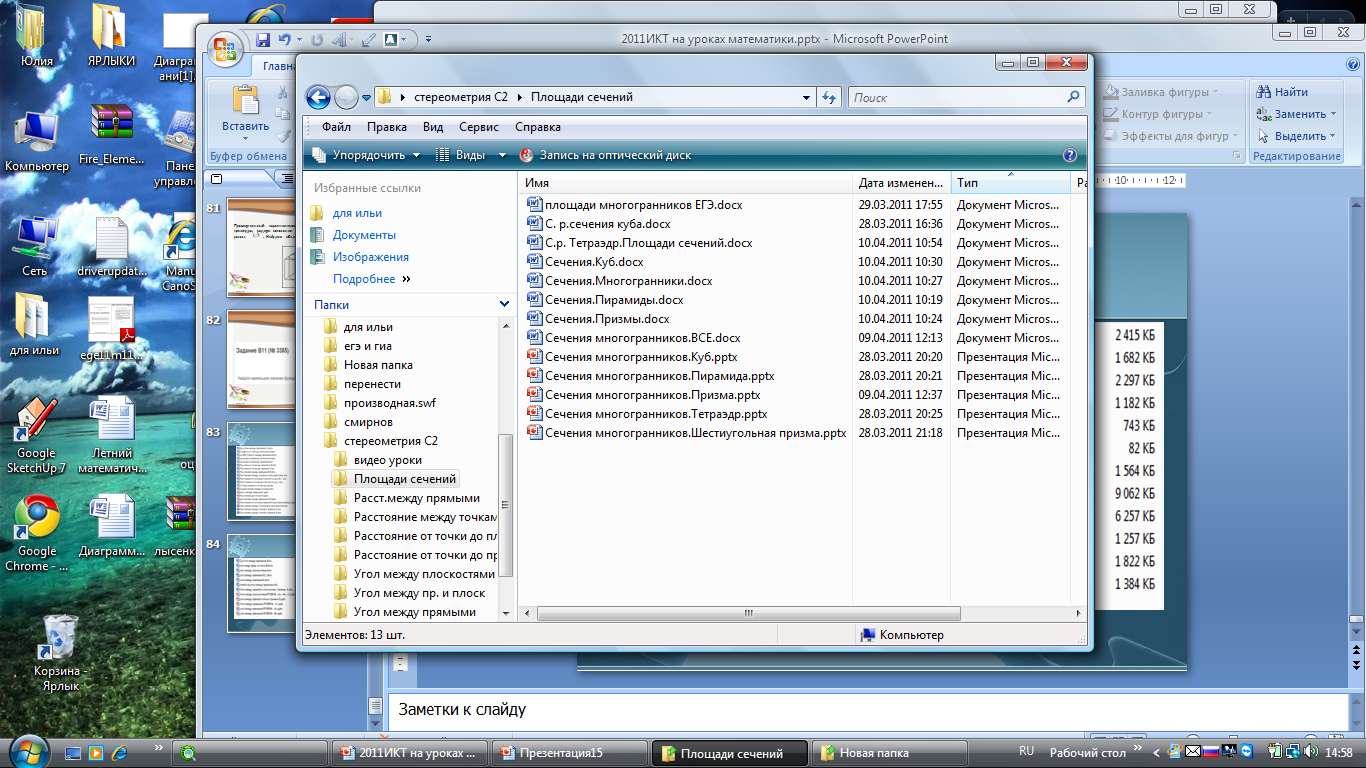 Сечения многогранников
Шестиугольная призма
Учитель математики ГОУ СОШ №121 Критская Ю.Б
 (по материалам книги В.А.Смирнова. ЕГЭ. Геометрия. Сечения многогранников.2011)
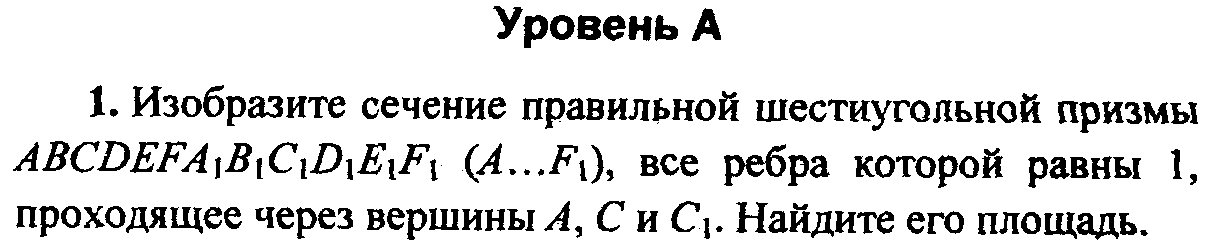 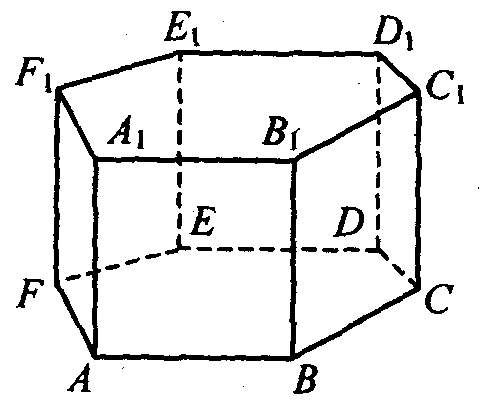 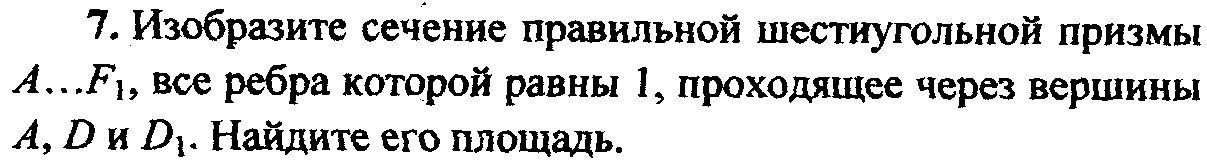 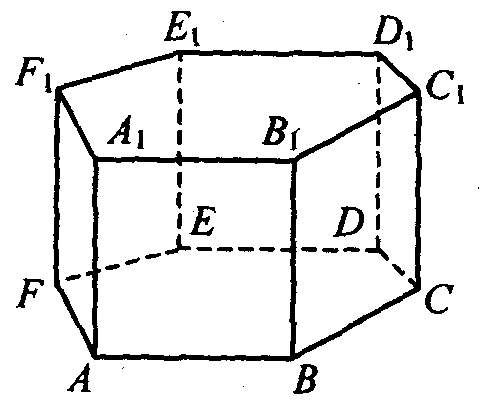 Недельные домашние задания
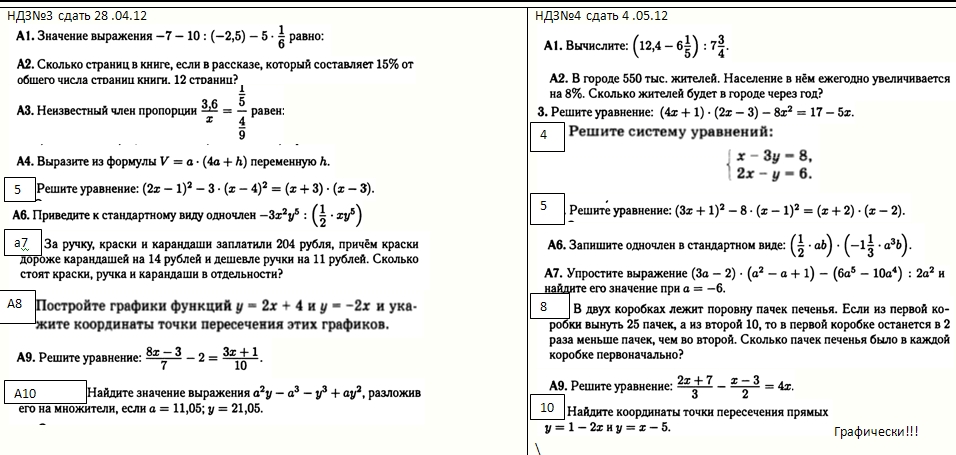 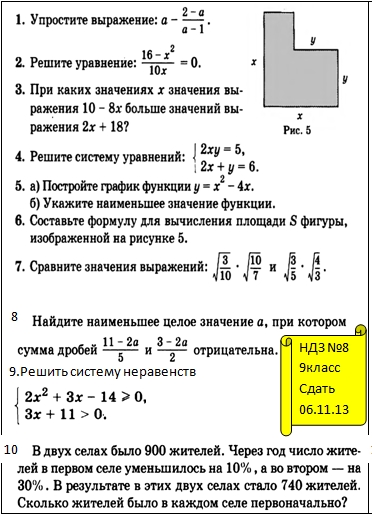 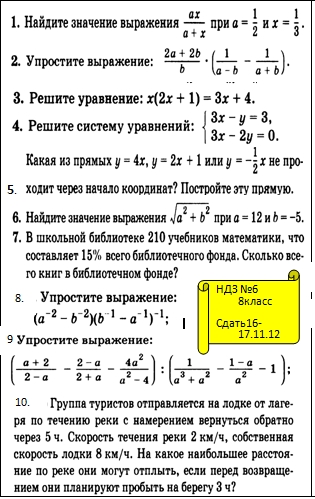 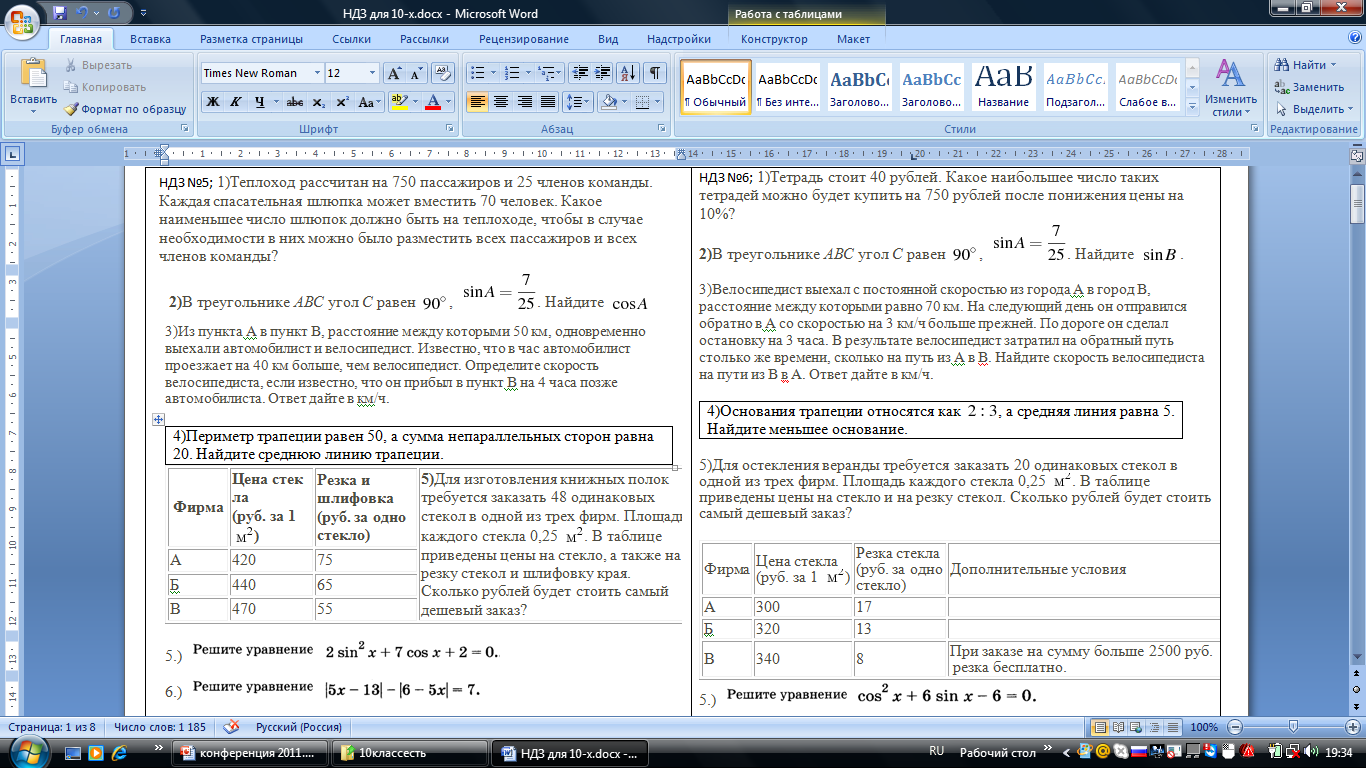 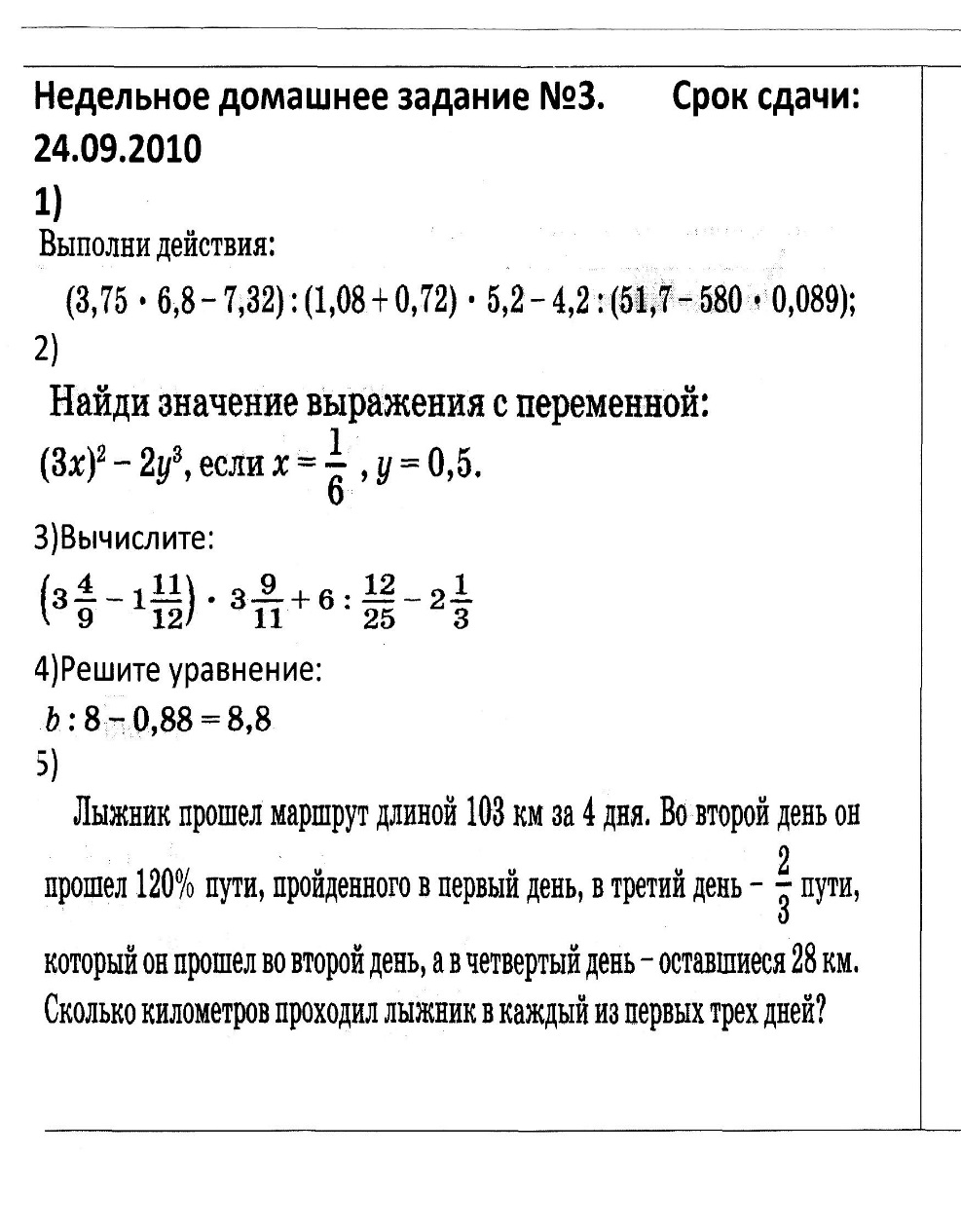 Элементы дистанционного обучения
Uztest.ru
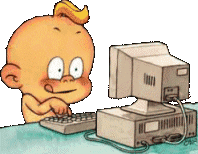 Учитель готовит задания по
    готовым шаблонам и отдает на 
    выполнение учащимся (у каждого
    свой  вариант).
2. Учащиеся, используя индивидуальный
    вход на сайт, решают свои задания
    и сдают на проверку.
3. Учитель проверяет готовый отчет о выполнении заданий выставляет оценки.
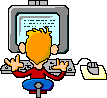 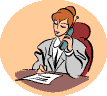 Uztest.ru
Кабинет учителя
Задания
Классы
Журнал
Сообщения
Список класса
Текущие
задания
Тренинги
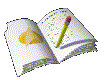 Кабинет ученика
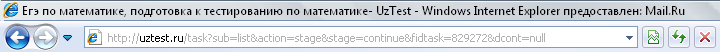 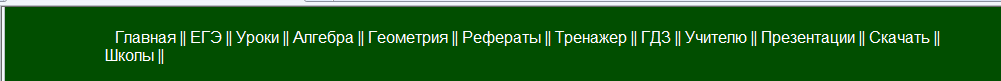 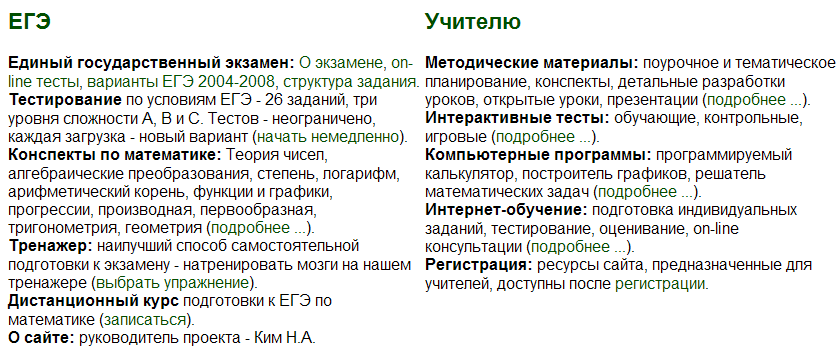 Кабинет учителя
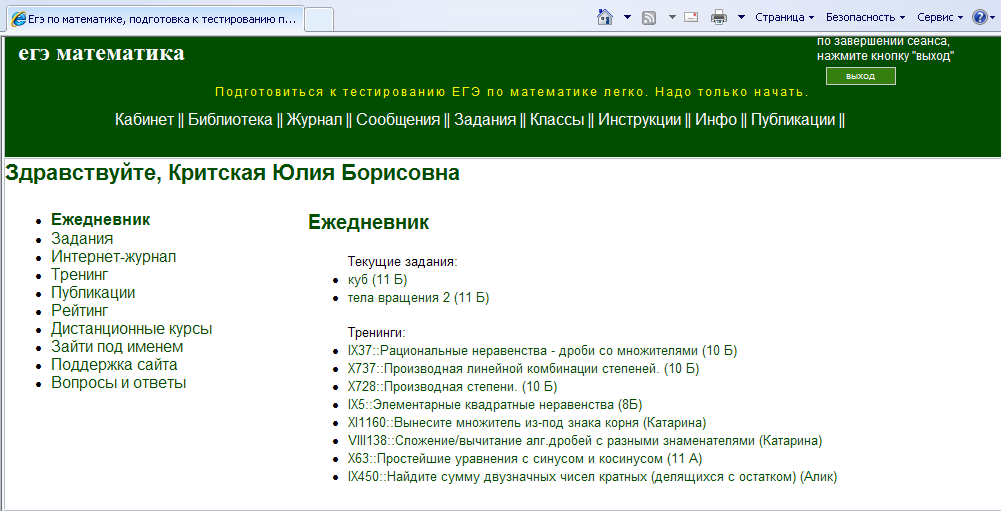 Список класса
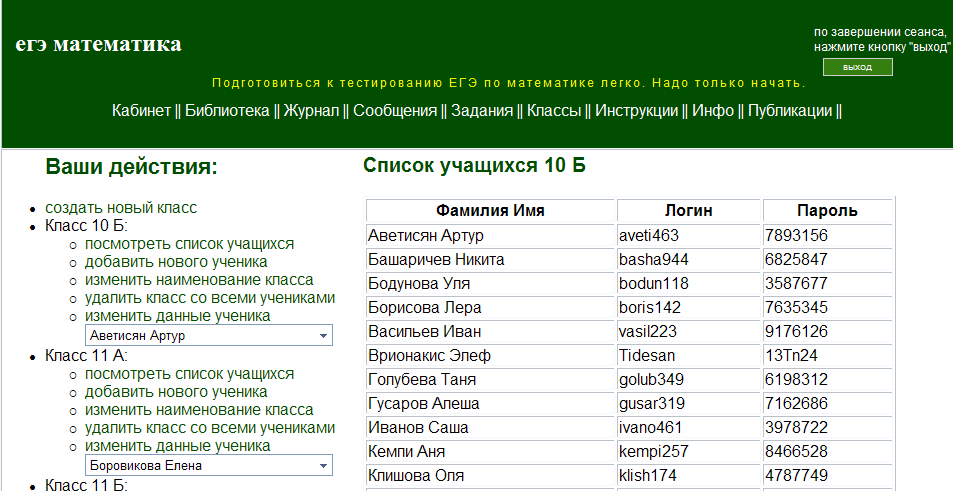 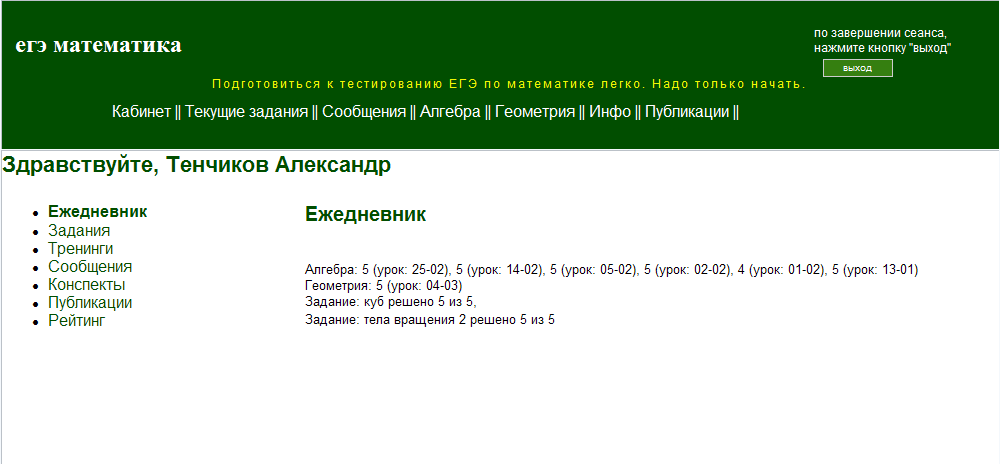 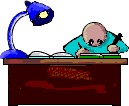 Задания
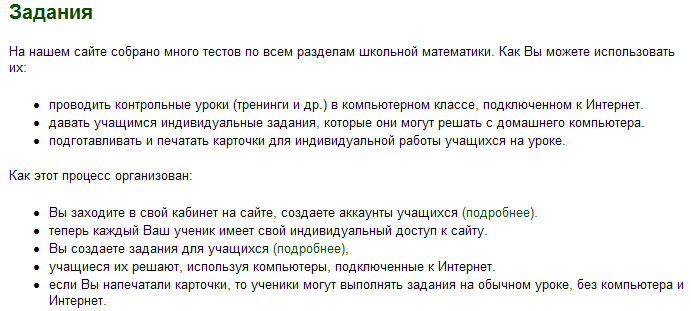 Текущие задания
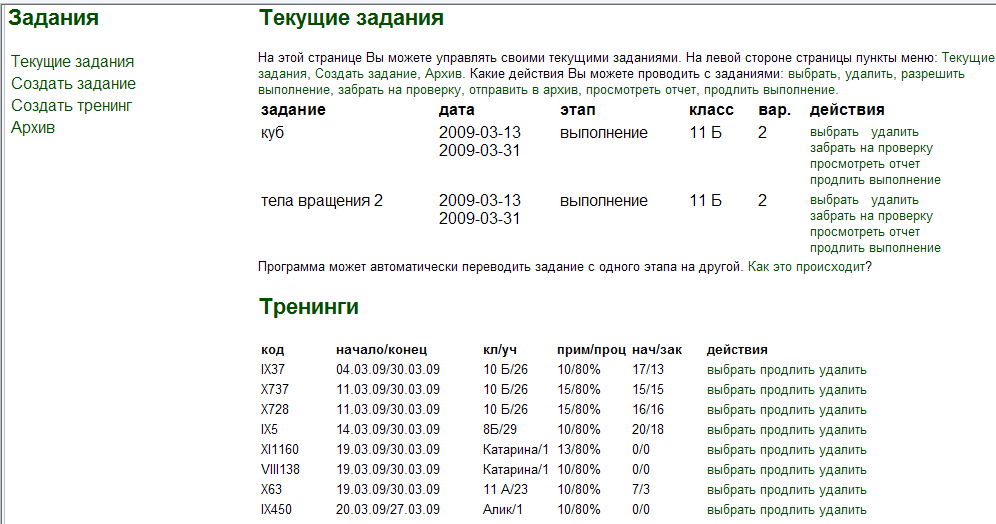 Создание задания
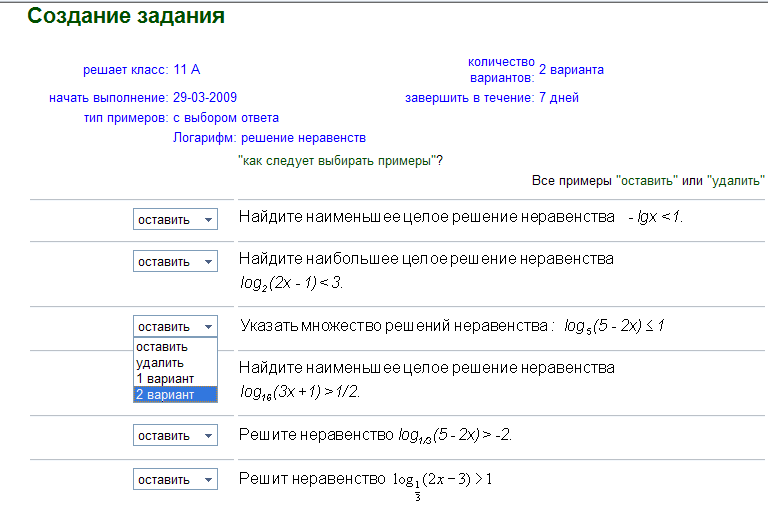 Тренинги
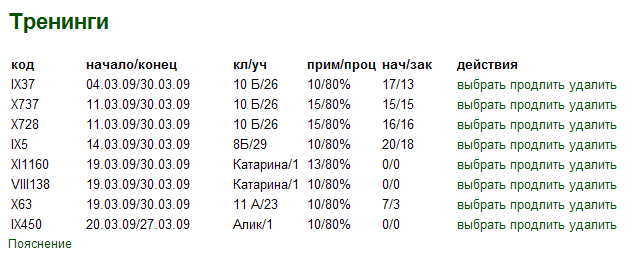 Создание тренинга
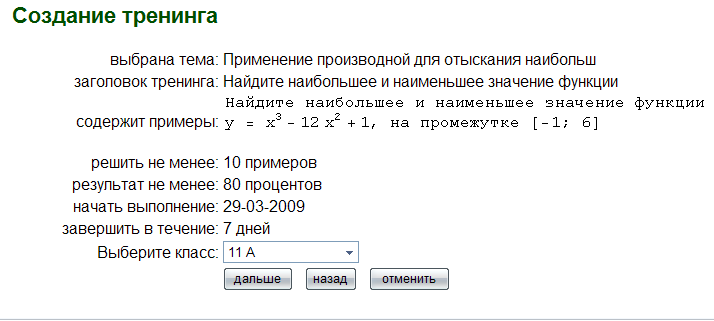 Отчет по тренингу X737
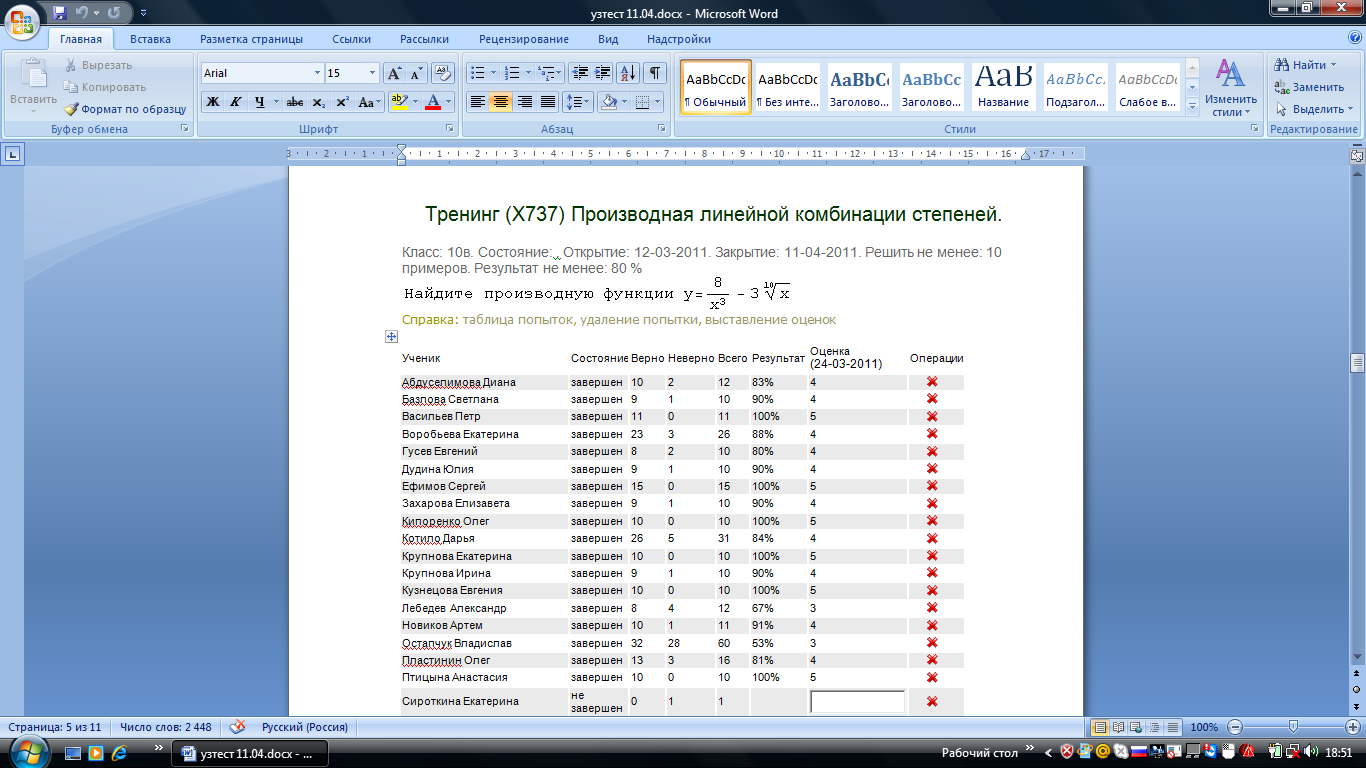 Журнал
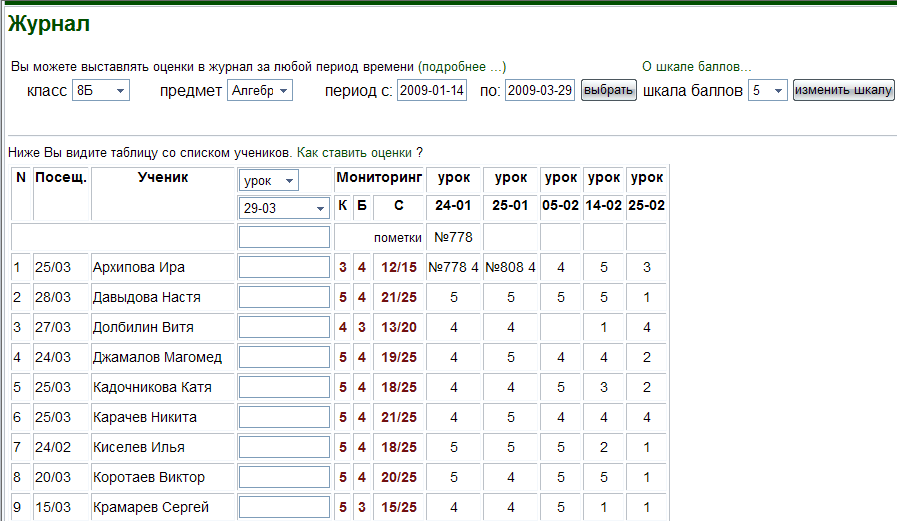 Сообщения
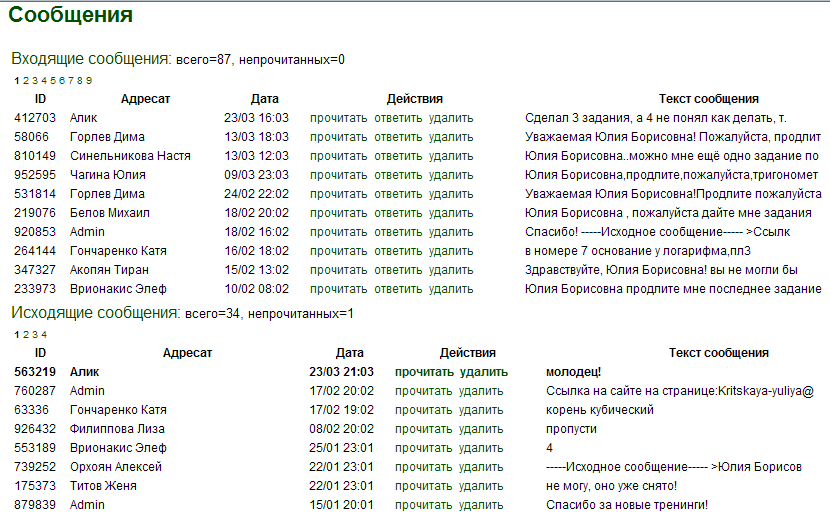 Блог учителя
Ведение блога педагогом – это инновация в педагогической деятельности, которая является ответом сегодняшнему вызову времени. К блогу учитель обращается чаще всего потому, что в рамках  урока не хватает времени для того, чтобы уделить внимание каждому ученику, ответить на все вопросы и расширить образовательное пространство учебного материала
Учитель-предметник чаще всего еще и классный руководитель. Блог классного руководителя или отдельная страничка в блоге предметника помогает  по-новому организовать внеклассную и внеурочную деятельность участников образовательного процесса. Различного типа встроенные календари, разнообразные слайд-шоу, обмен полезными ссылками на ресурсы Интернета – все это  совершенствует навыки работы с  информационными и коммуникационными технологиями, способствует  развитию письменной литературной речи, расширяет кругозор учащихся и способствует  профессиональному росту педагога.
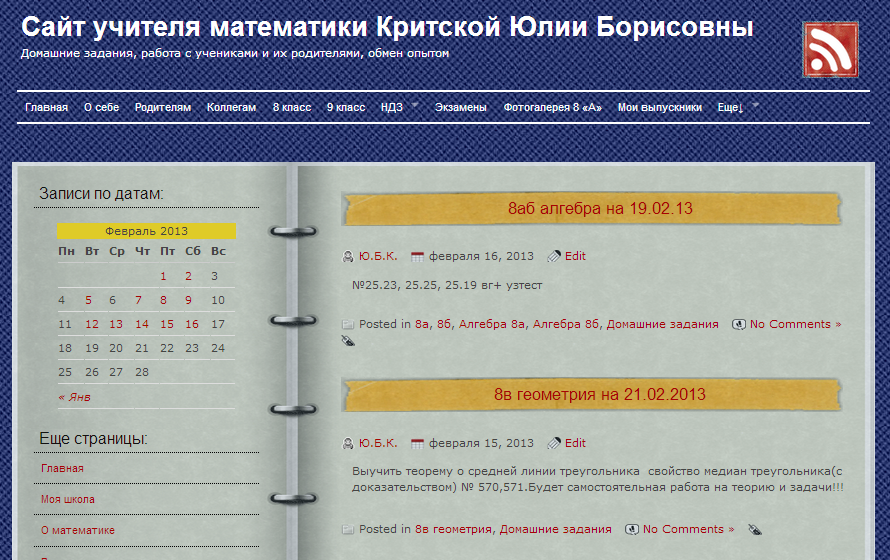 http://kritskoy.eto-ya.com
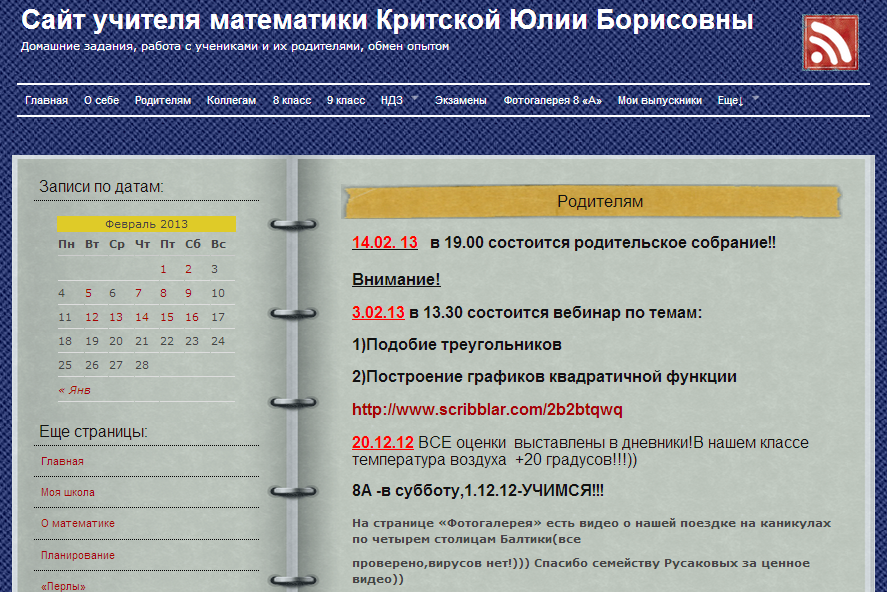 http://kritskoy.eto-ya.com
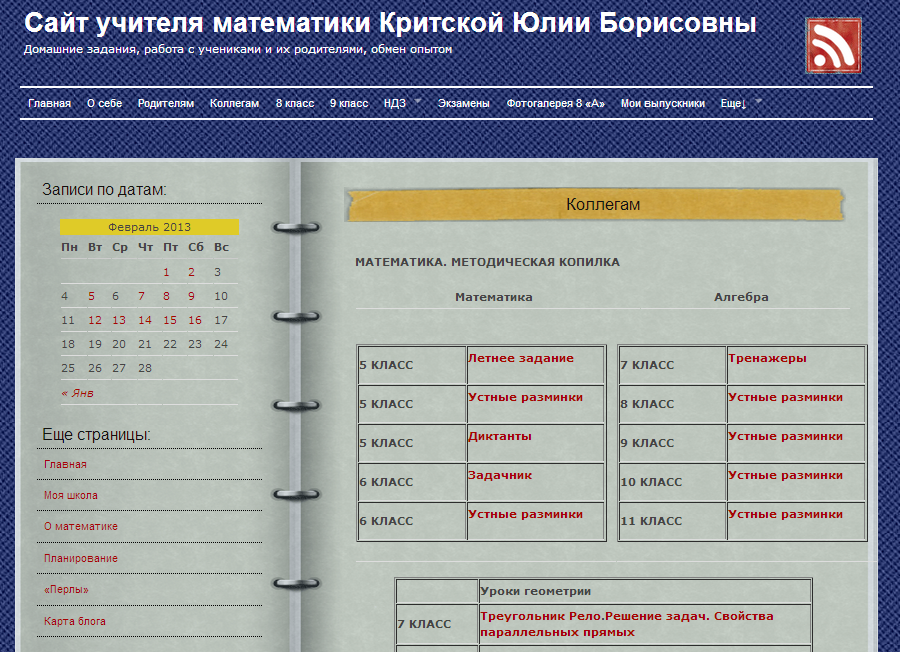 http://kritskoy.eto-ya.com
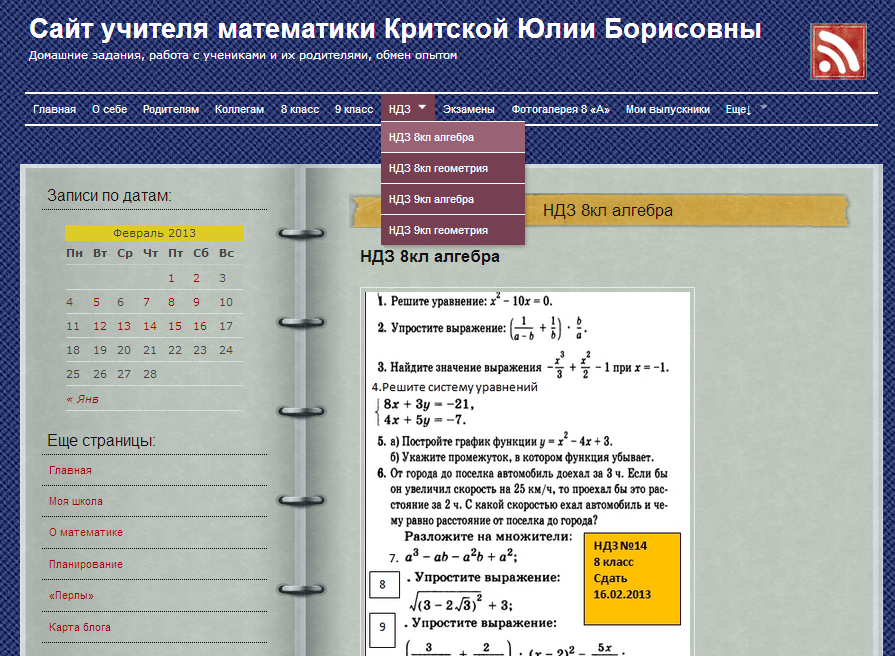 http://kritskoy.eto-ya.com
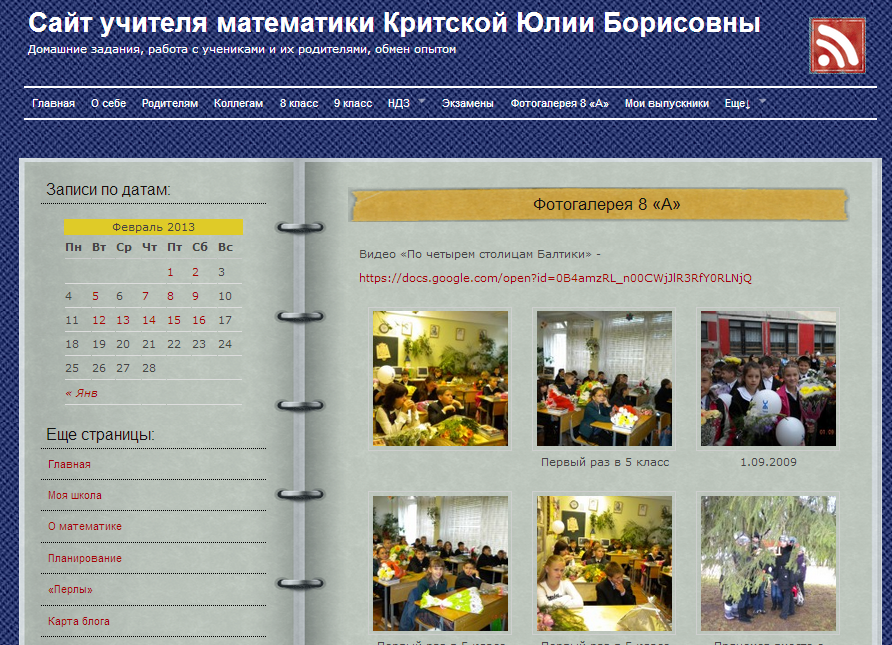 http://kritskoy.eto-ya.com
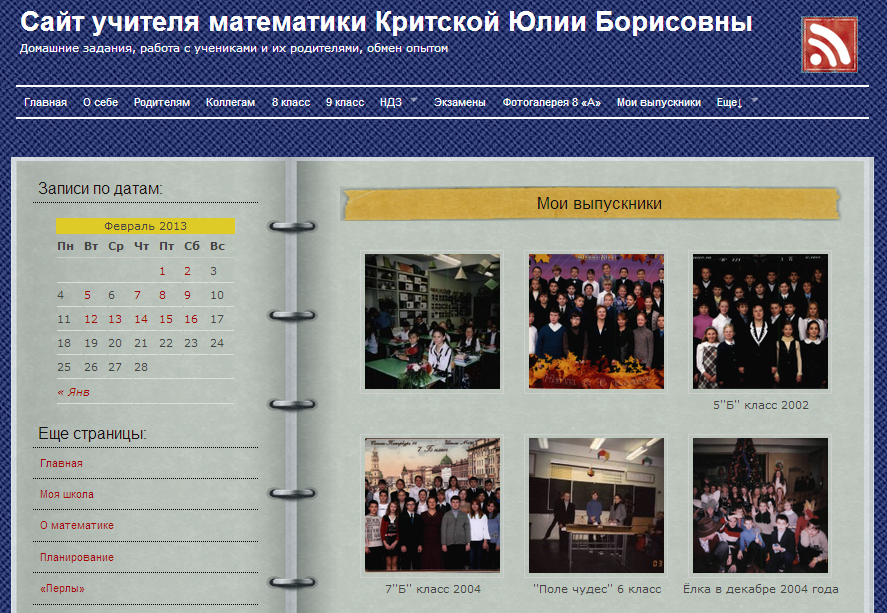 http://kritskoy.eto-ya.com
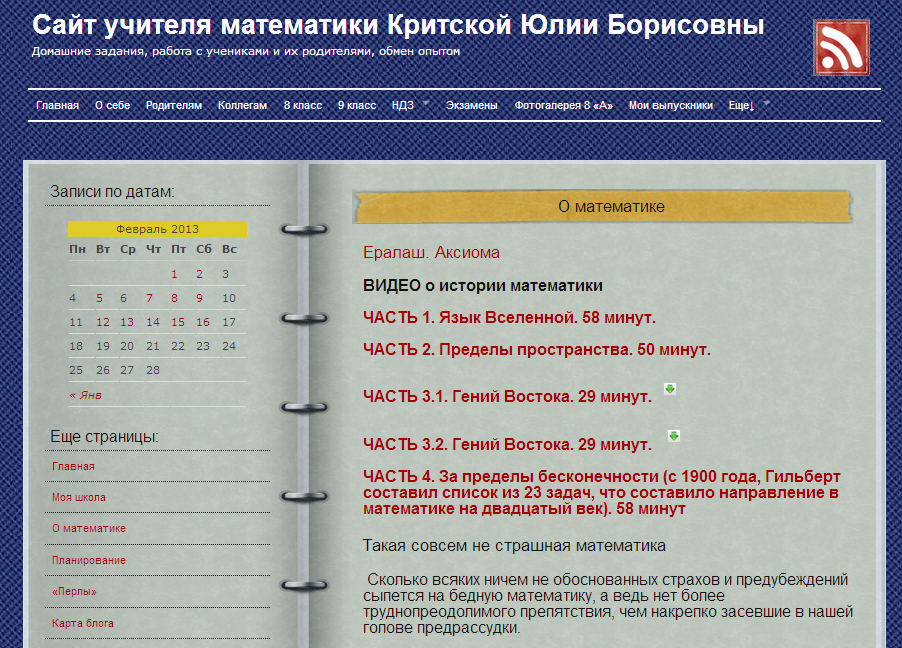 http://kritskoy.eto-ya.com
Портфолио (от англ. portfolio – портфель, папка для важных дел или документов) – это набор документов, образцов работ, фотографий, дающих представление о предлагаемых возможностях, услугах специалиста.

Портфолио учителя - это способ фиксирования, накопления материалов, демонстрирующих уровень профессионализма учителя и умение решать задачи своей профессиональной деятельности. Портфолио учителя показывает уровень подготовленности педагога и уровень активности в учебных и внеучебных видах деятельности.
Электронное портфолио педагога - это веб-базированный ресурс, сайт учителя, который отражает индивидуальность и профессиональные достижения владельца.
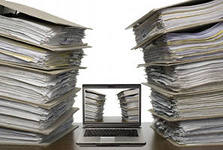 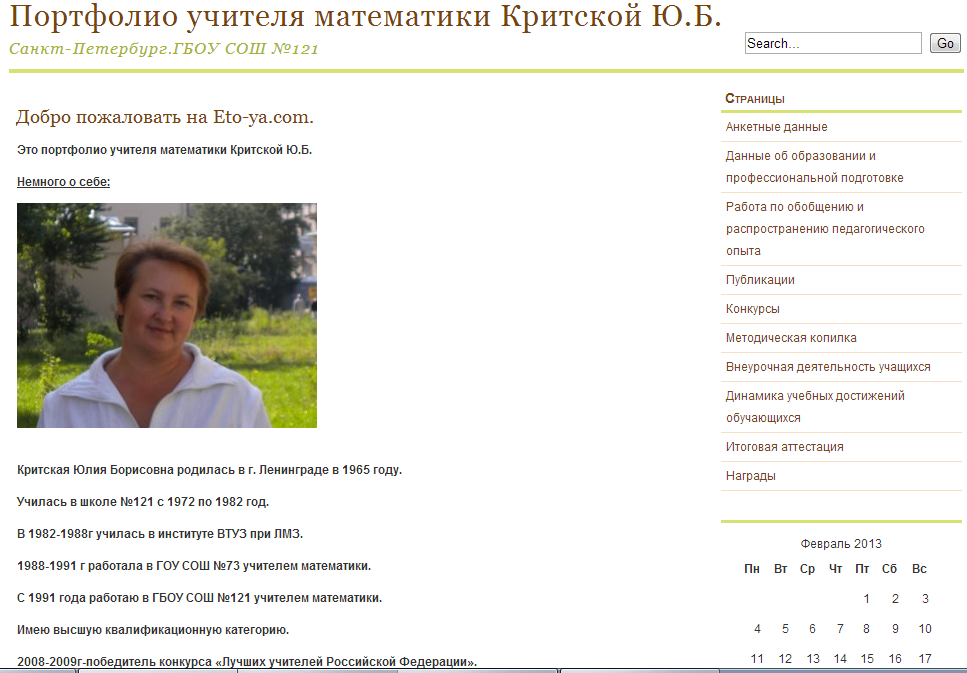 http://portfolio.eto-ya.com
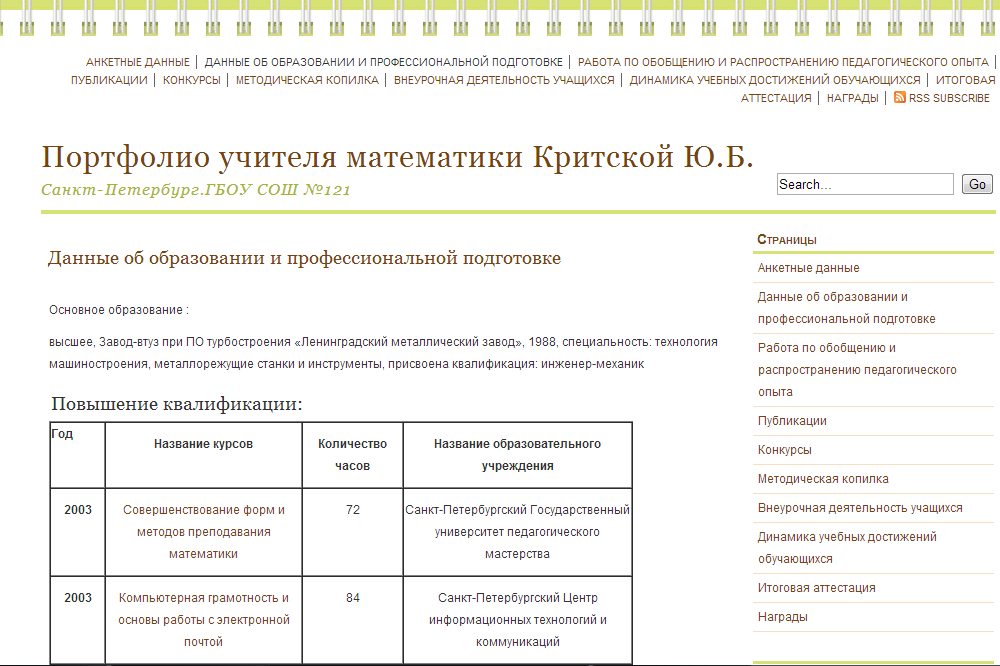 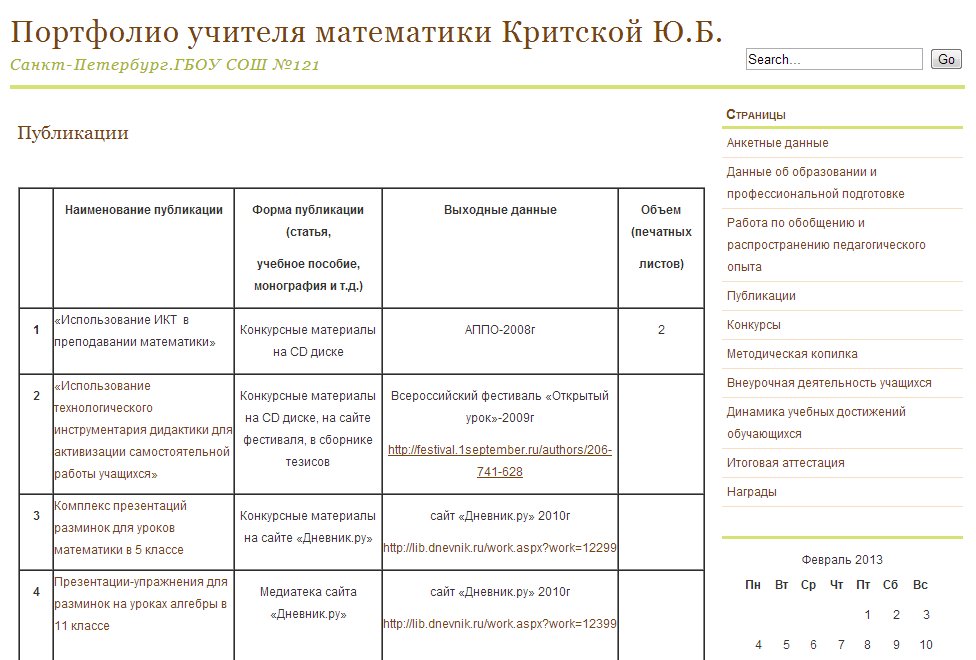 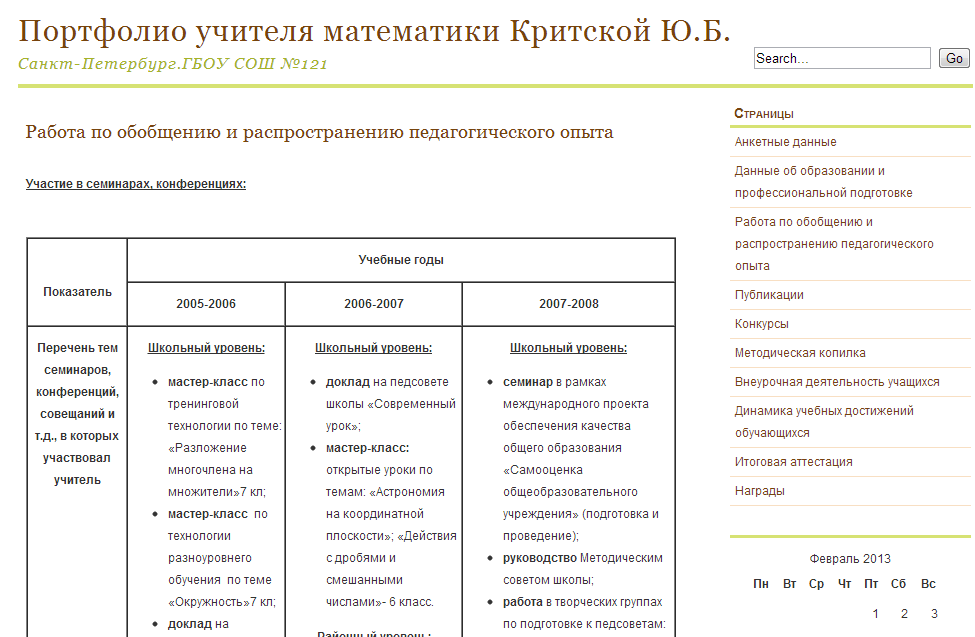 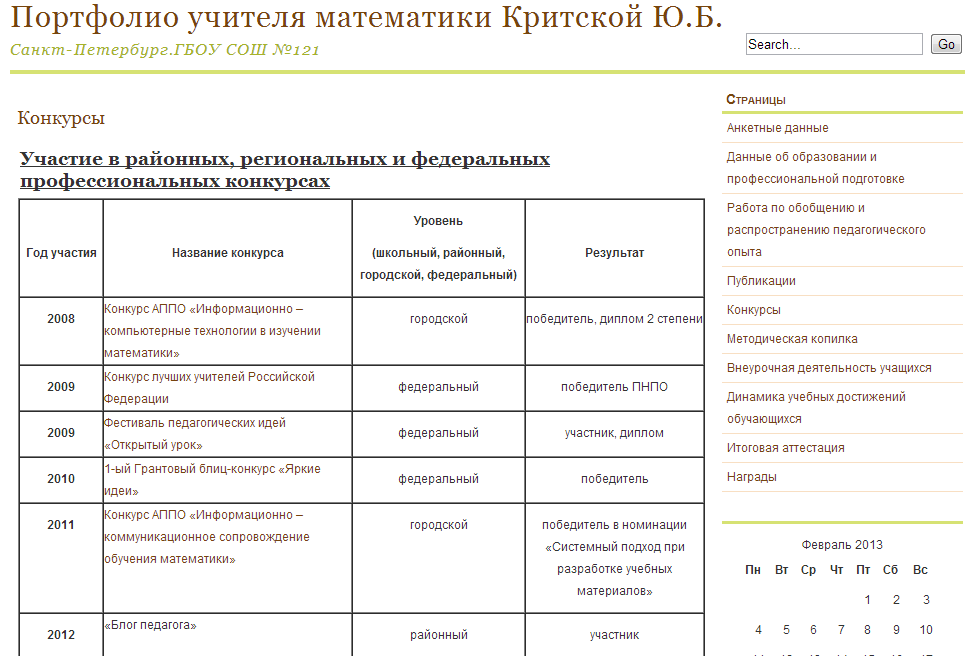 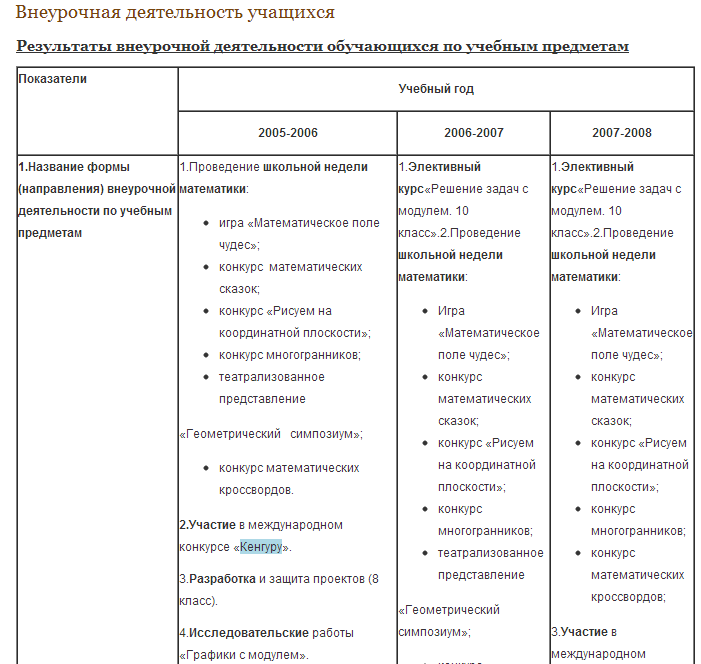 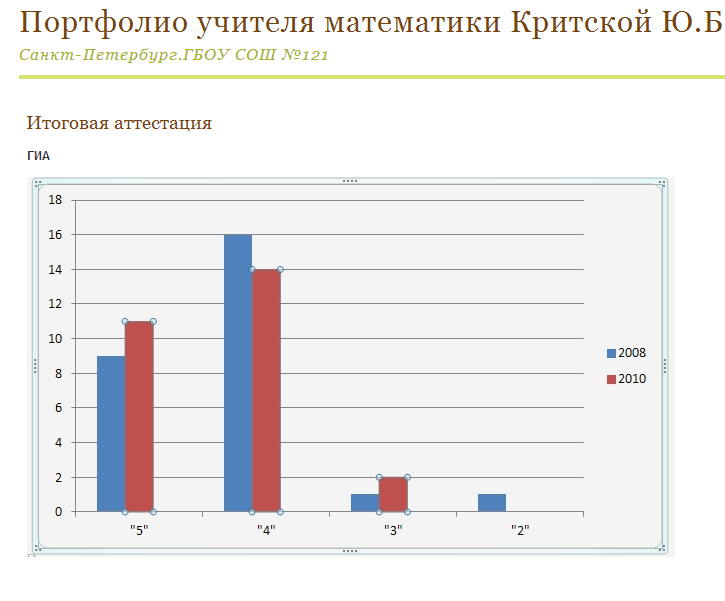 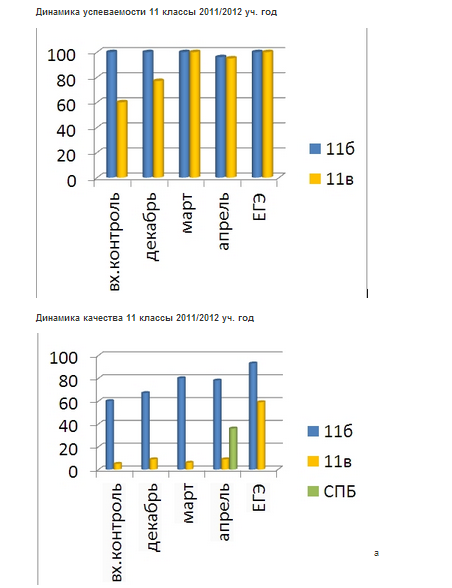 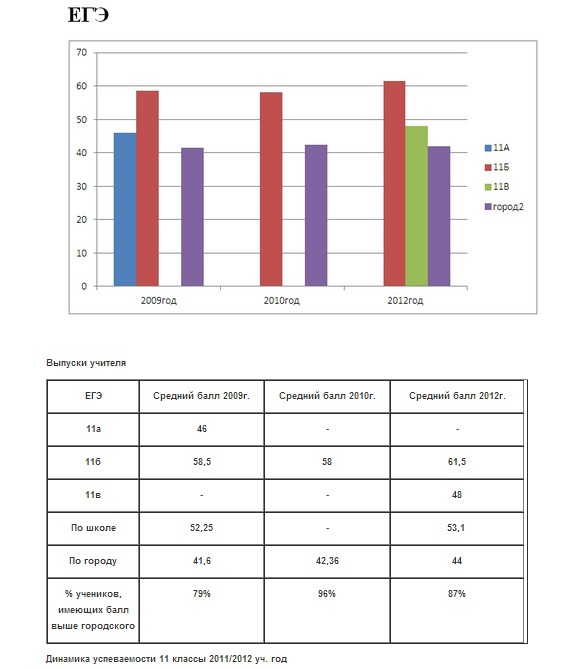 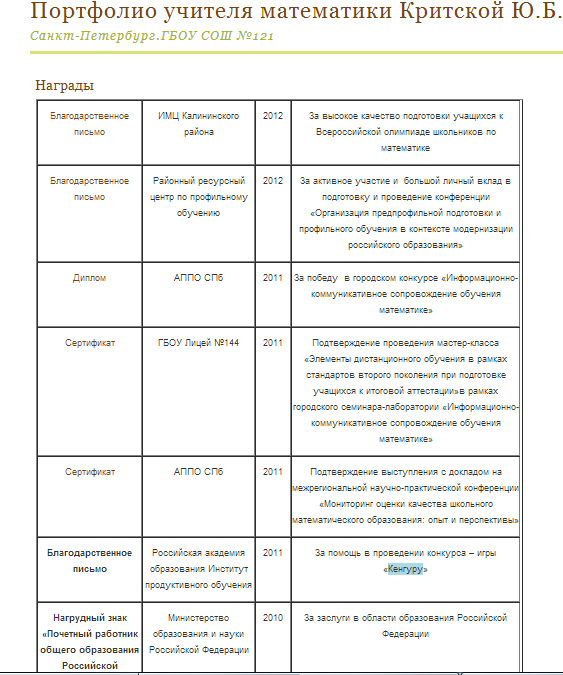 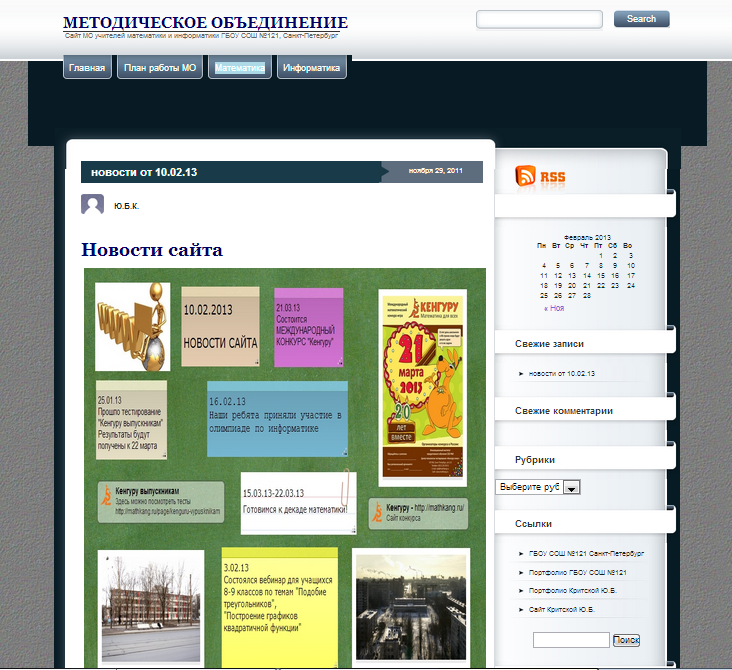 http://momathshcool.eto-ya.com/
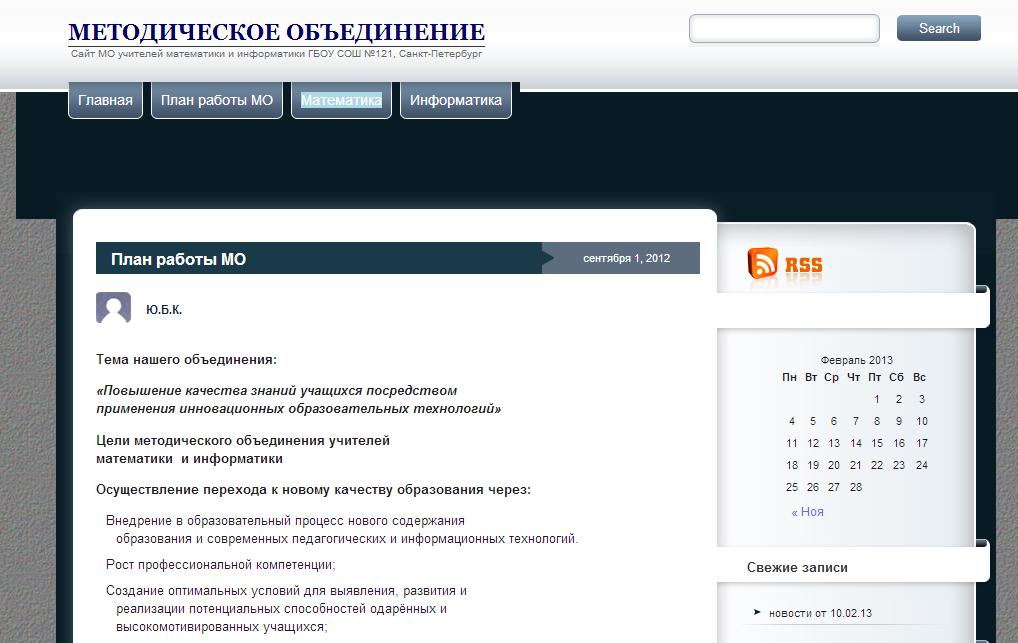 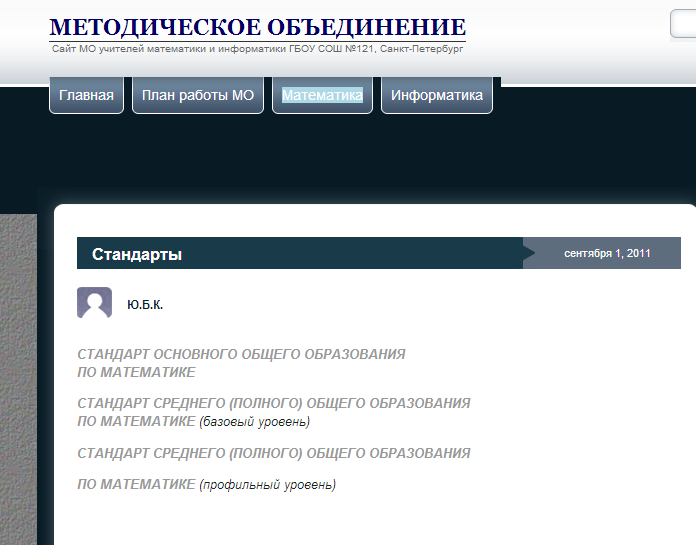 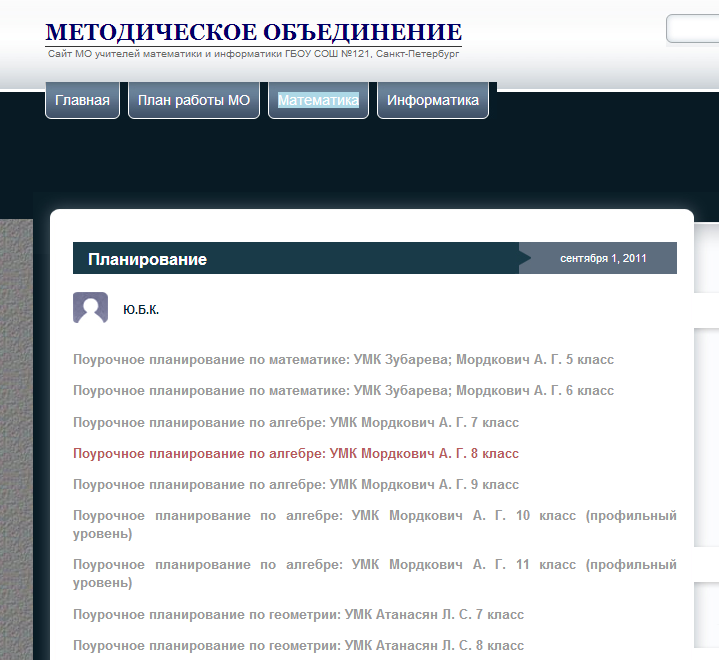 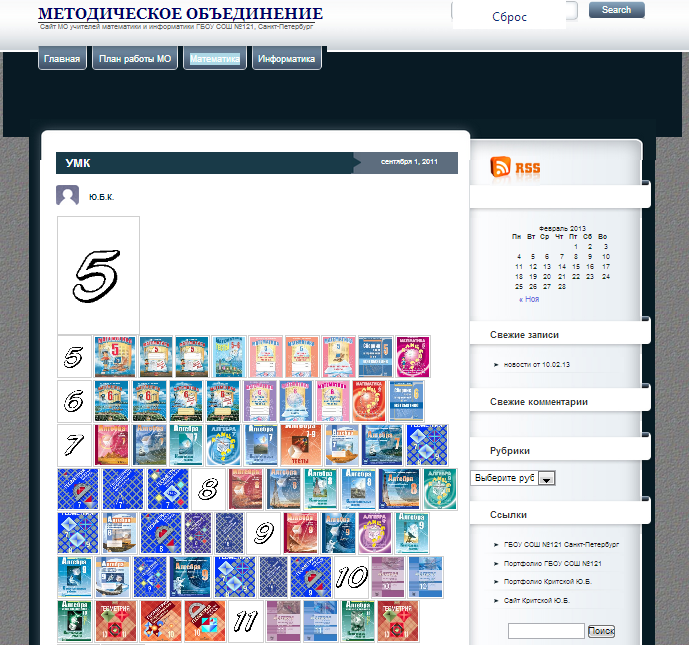 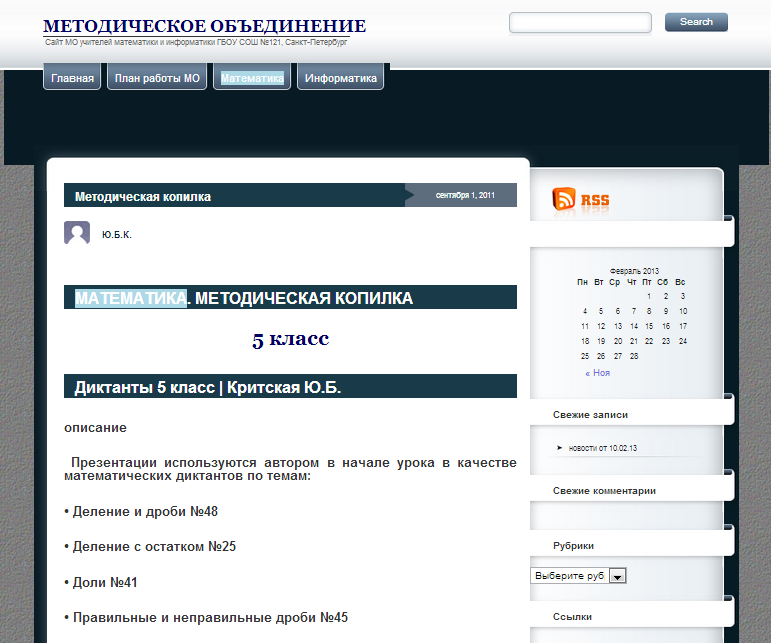 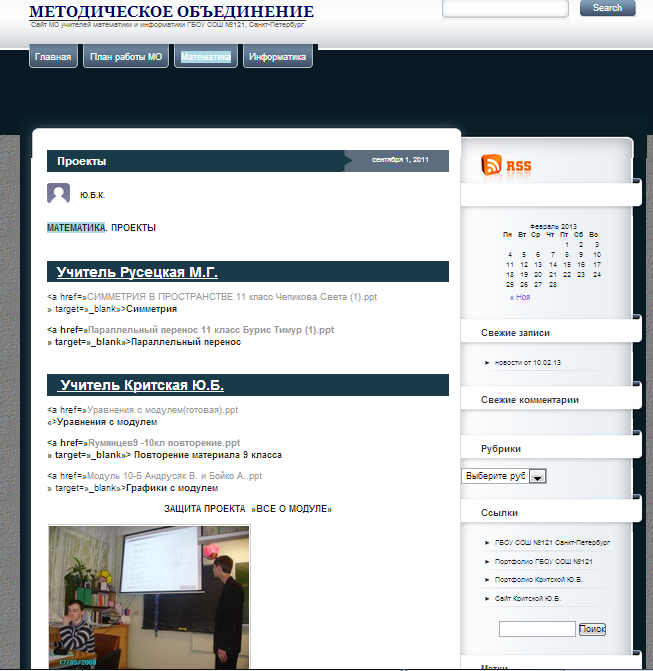 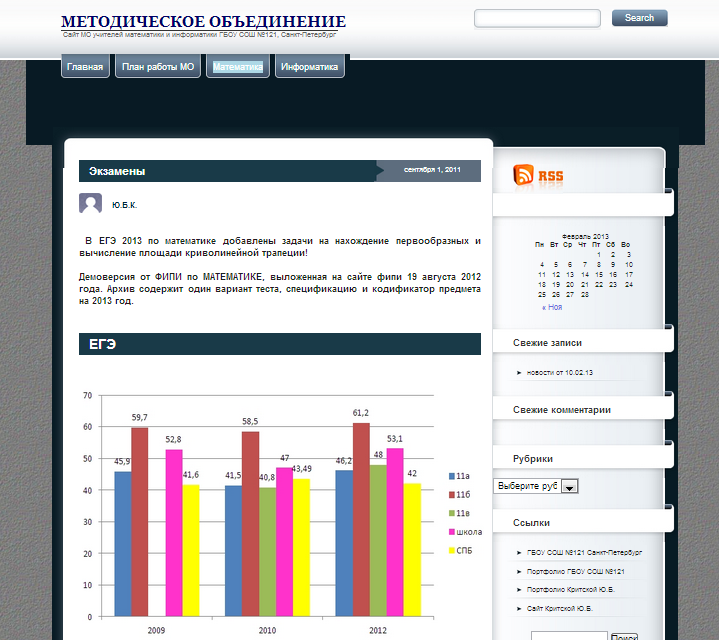 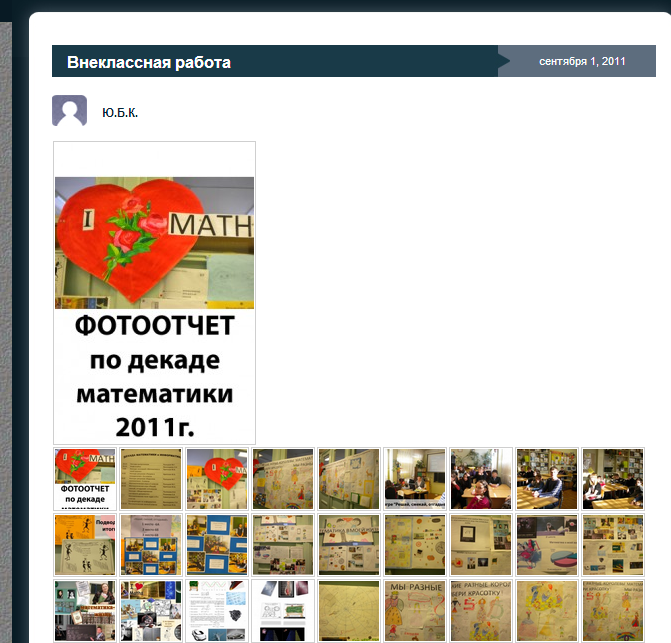 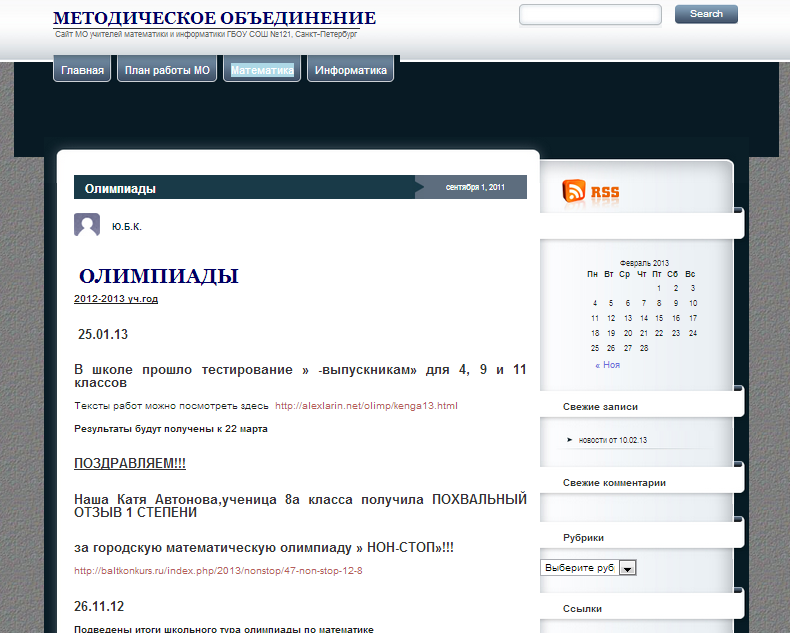 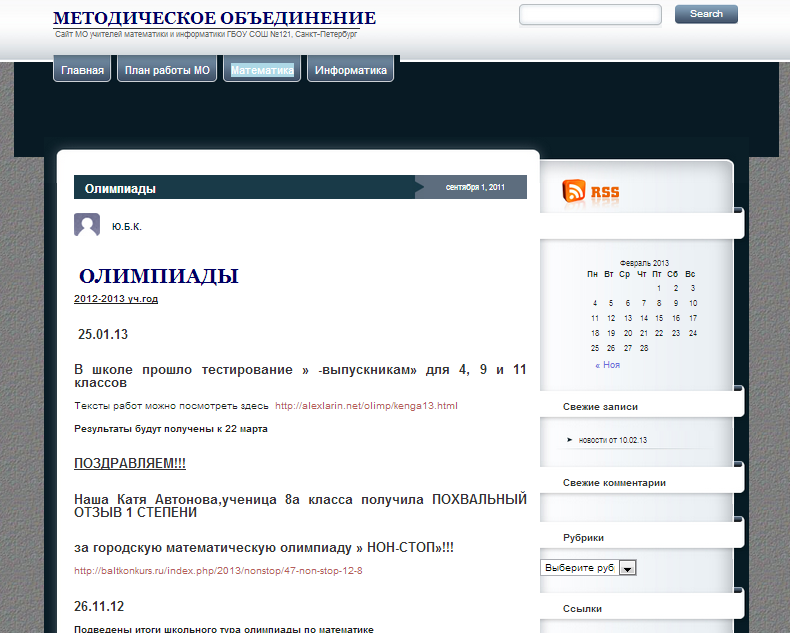 «Вебинар - как один из эффективных элементов дистанционного обучения»
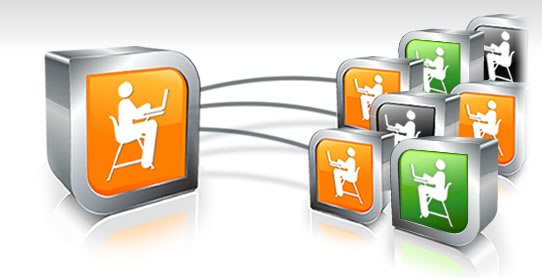 Вебинар – это интерактивный семинар, который проводится в интернете и может служить отличным инструментом для обучения и обсуждений
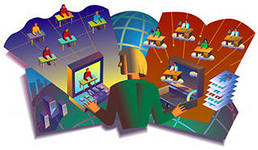 В своей работе я использую вебинары, 
как консультации перед контрольными 
работами, экзаменами, 
работа с болеющими учениками
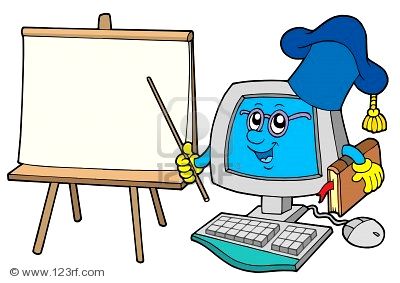 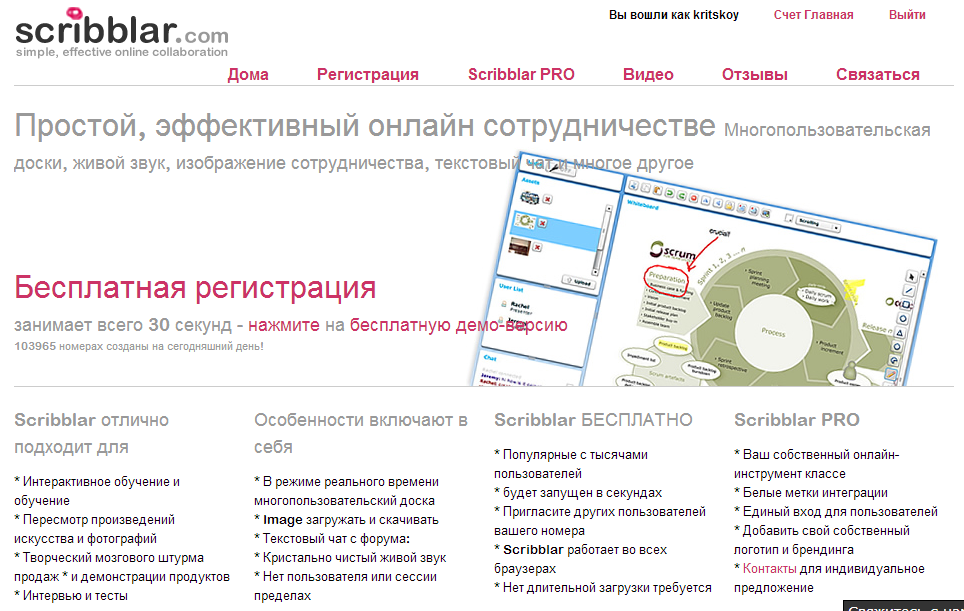 Записи вебинаров :
http://replay.scribblar.com/?recid=r1354435533168649
- 1 часть  2.12.12 «Решение задач по геометрии по  курсу 7 класса»
http://replay.scribblar.com/?recid=r1354439894443784
- 2 часть 2.12.12 »Решение задач по геометрии по  курсу 7 класса»
http://replay.scribblar.com/?recid=r1354449070327473
- 8 класс(2-я половина) 2.12.12″Площадь прямоугольника, параллелограмма»
http://replay.scribblar.com/?recid=r1348992059455655 -
вебинар для 9 класса 30.09.12, »Ошибки  в НДЗ №1″ и К/Р «Входной контроль»
http://replay.scribblar.com/?recid=r1338653247390823 
Подготовка к ЕГЭ 2.06.2012
replay.scribblar.com/?recid=r133882732328224   
Подготовка к ЕГЭ 2.06.2012
replay.scribblar.com/?recid=r1338660117440130 
Подготовка к ЕГЭ 2.06.2012
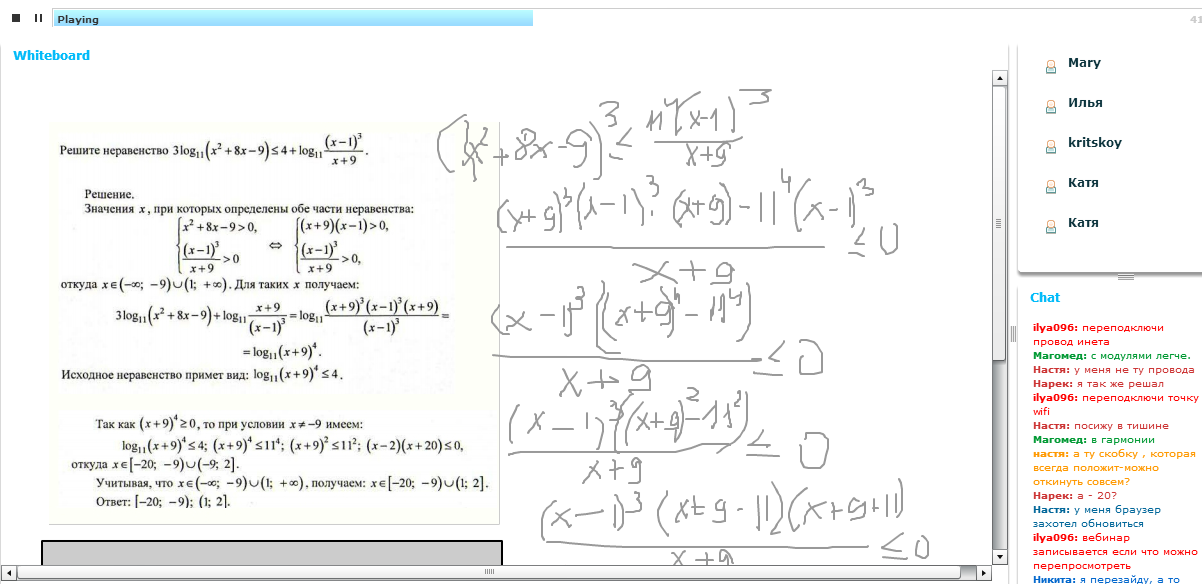 Решение задач
учеником
учителем
Обсуждение в чате
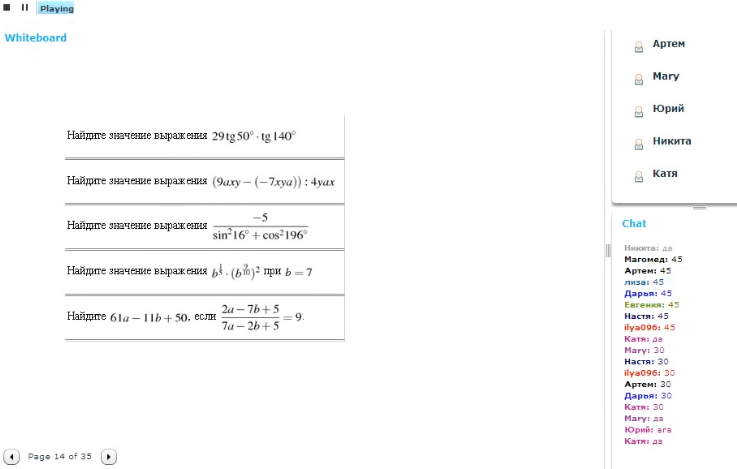 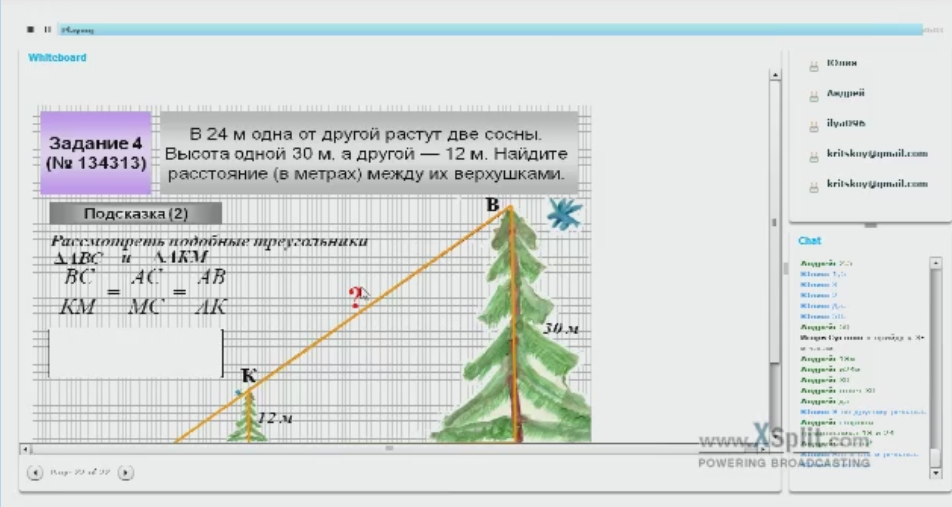 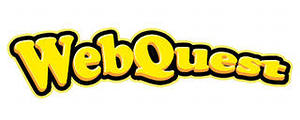 Обучающий (образовательный) веб-квест — интернет-поиск, целью которого является обучение, т.е. получение новых знаний, закрепление имеющихся, выработка навыков пользования сетью интернет и других навыков по предмету
Разрабатываются такие веб-квесты для максимальной интеграции Интернета в различные учебные предметы на разных уровнях обучения в учебном процессе. 
Они охватывают отдельную проблему, учебный предмет, тему, могут быть и межпредметными.
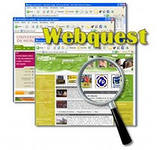 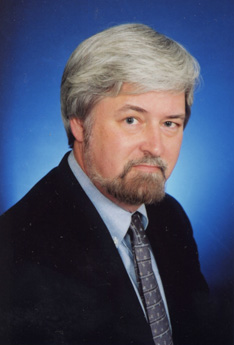 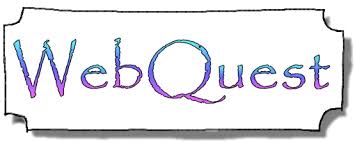 Разработчиком веб-квеста как учебного задания является Берни Додж, профессор образовательных технологий Университета Сан-Диего (США) 1994г.
ВЕБ-КВЕСТ
Цель-углубление  знаний и  их интеграция
Кратковременный
Длительный
Одно-три занятия
Триместр, год
Структура ВЕБ-КВЕСТА
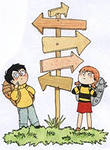 Заключение
Введение
Задание
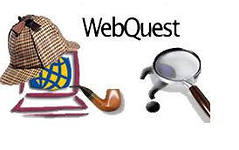 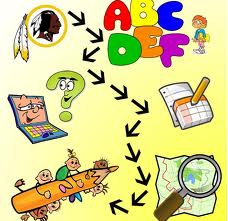 Процесс
Ресурсы
Критерии оценки
Заключение
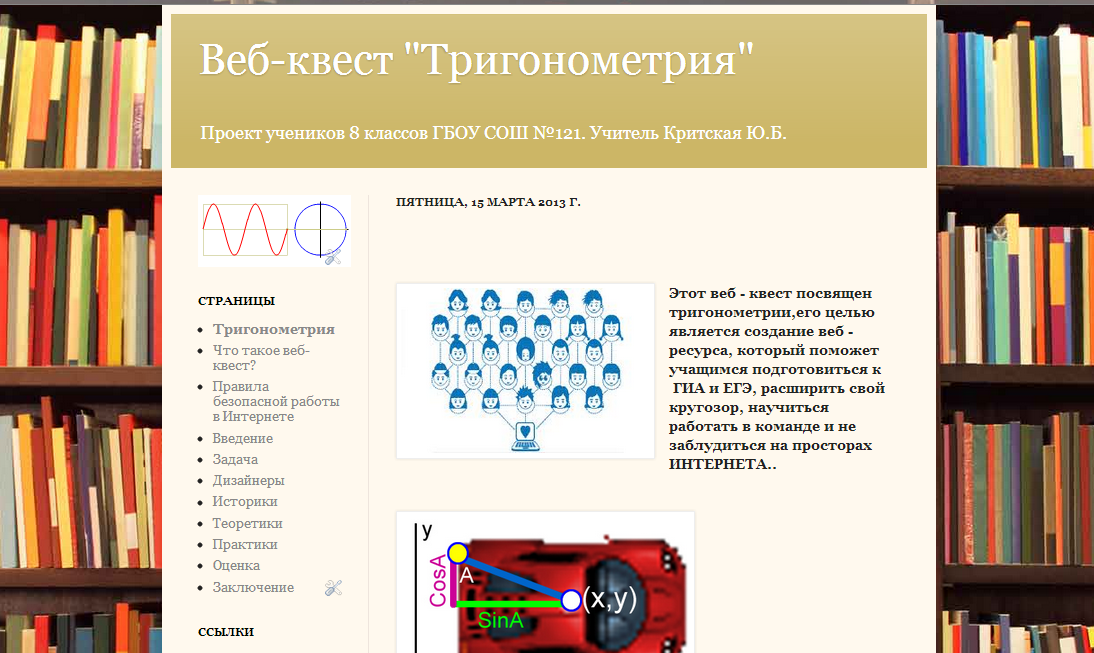 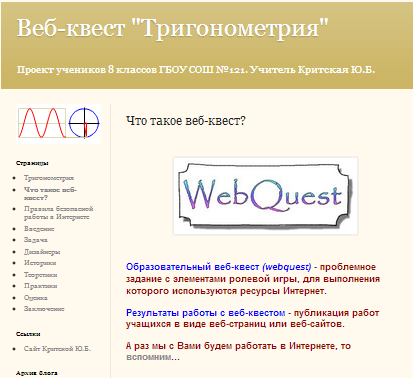 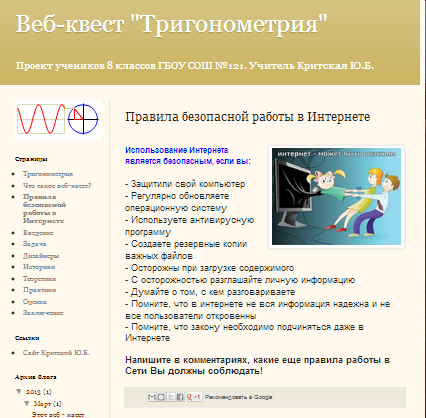 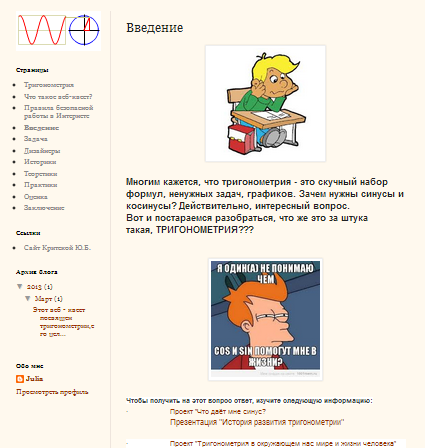 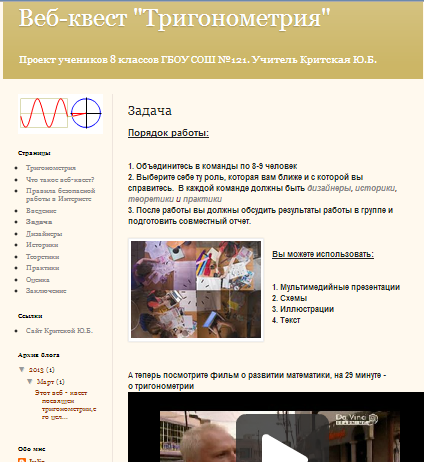 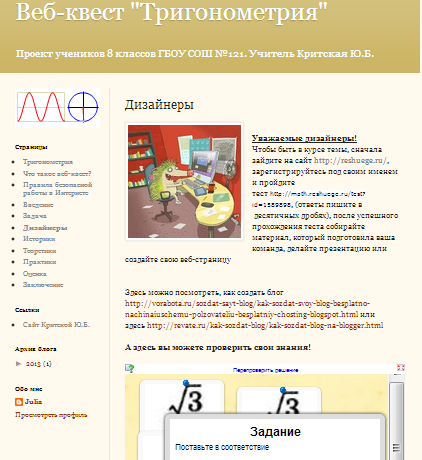 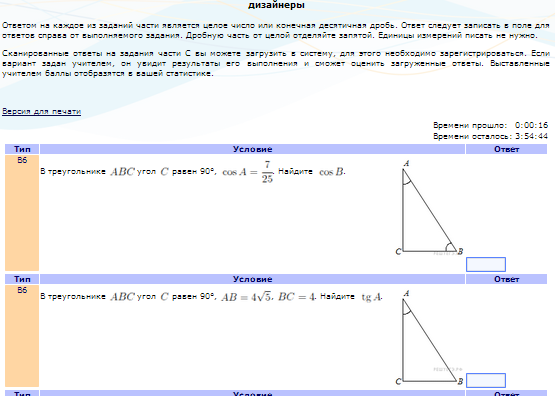 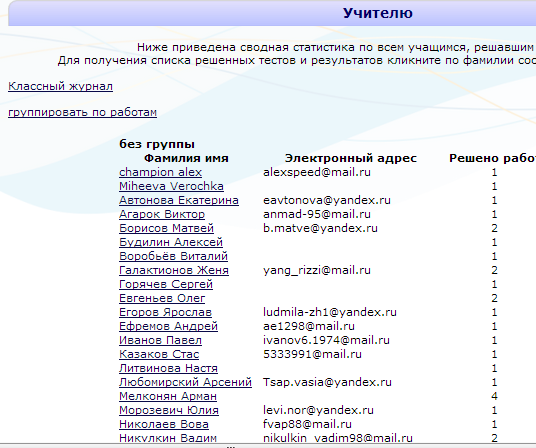 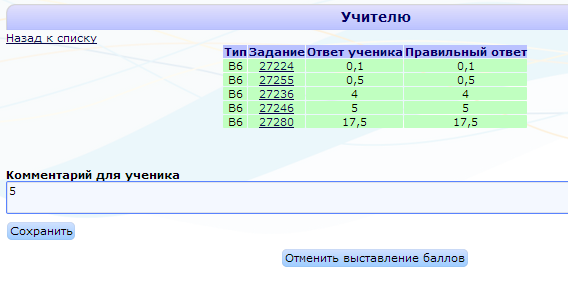 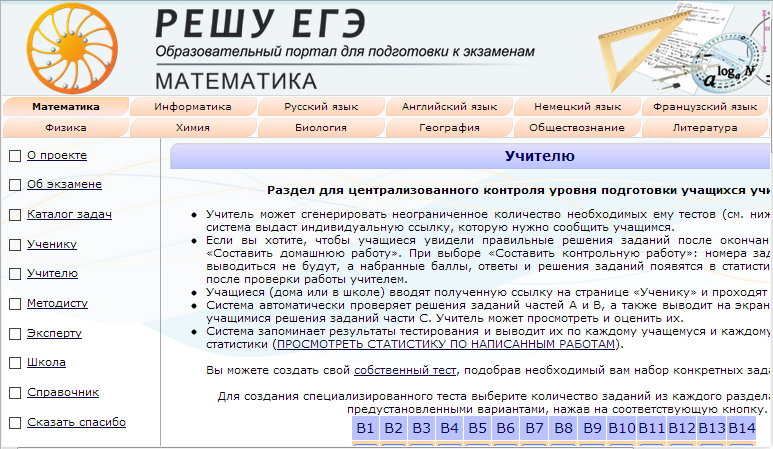 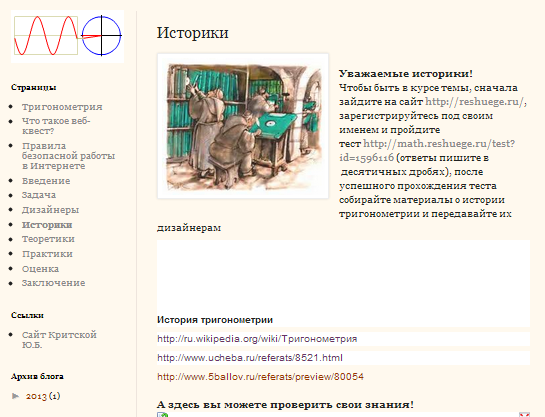 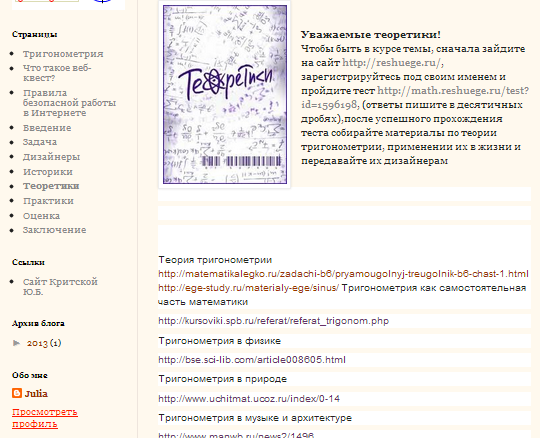 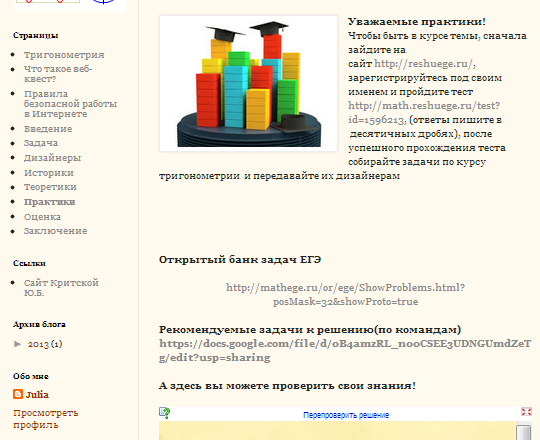 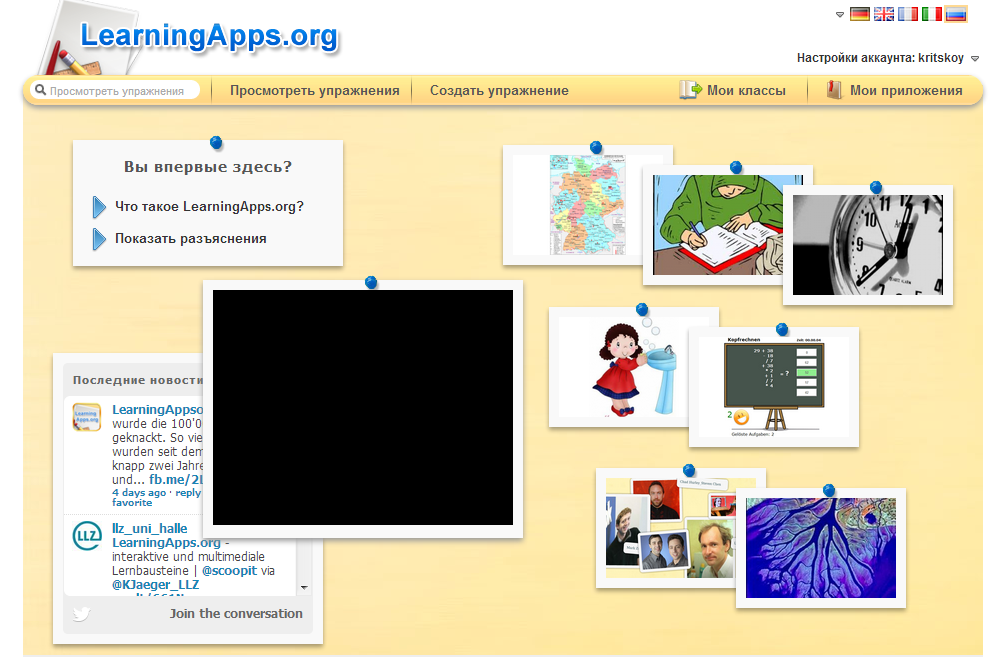 http://learningapps.org/
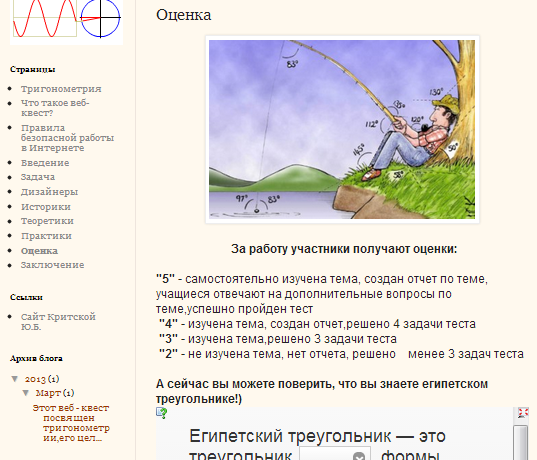 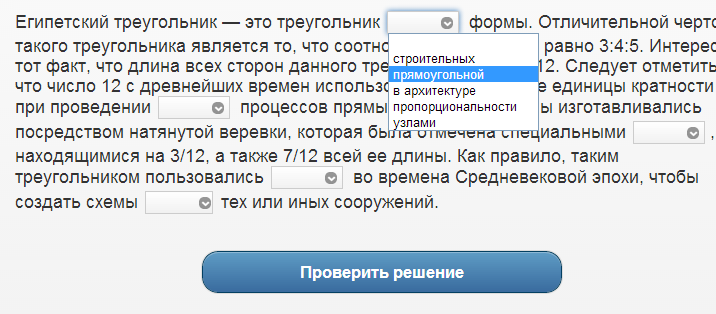 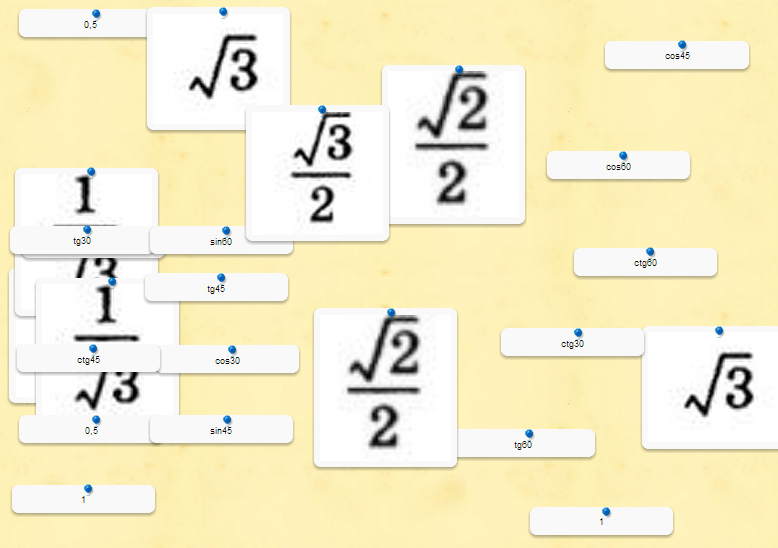 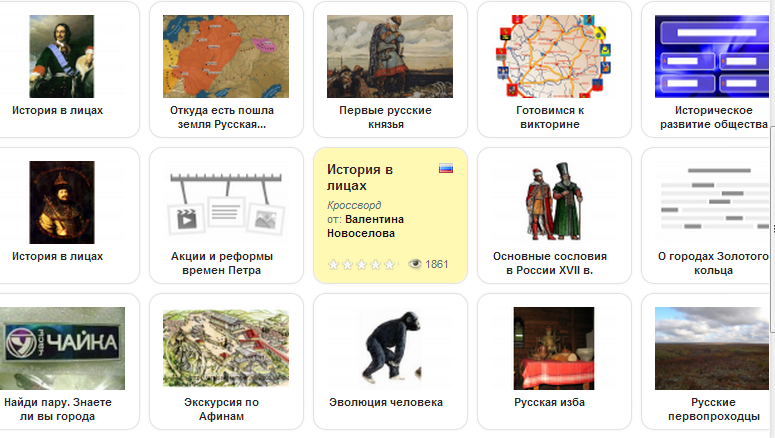 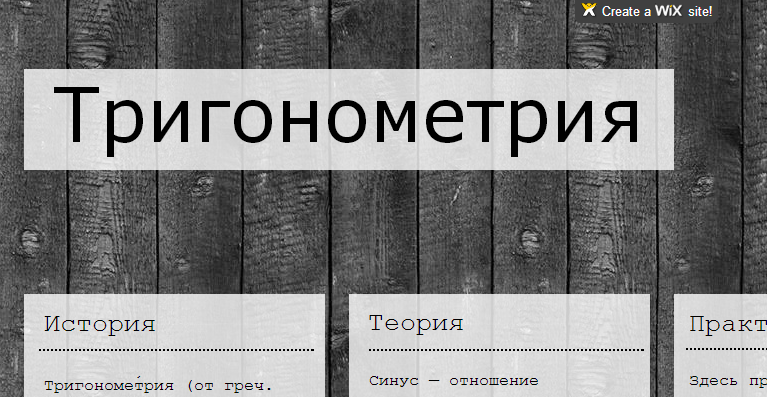 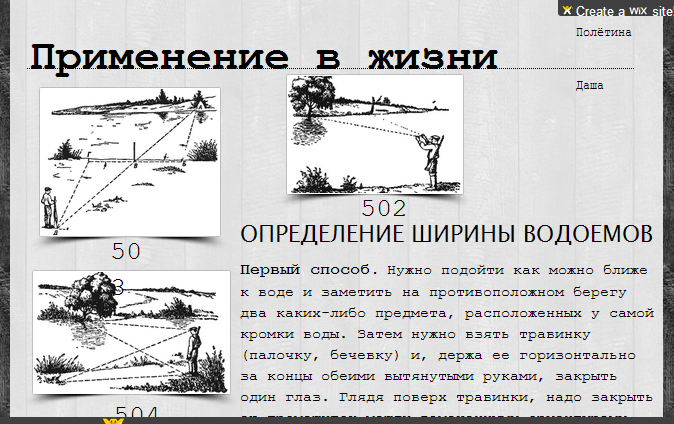 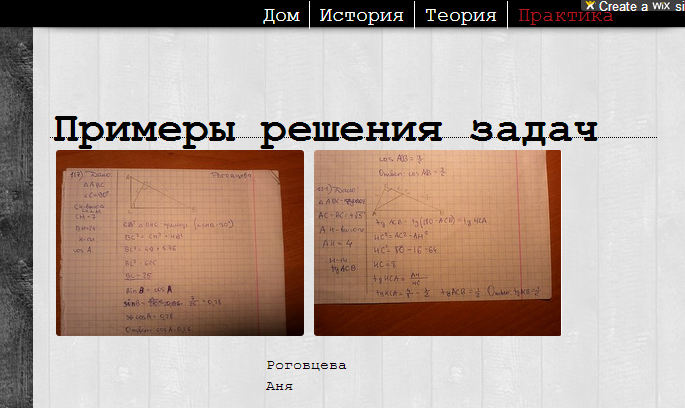 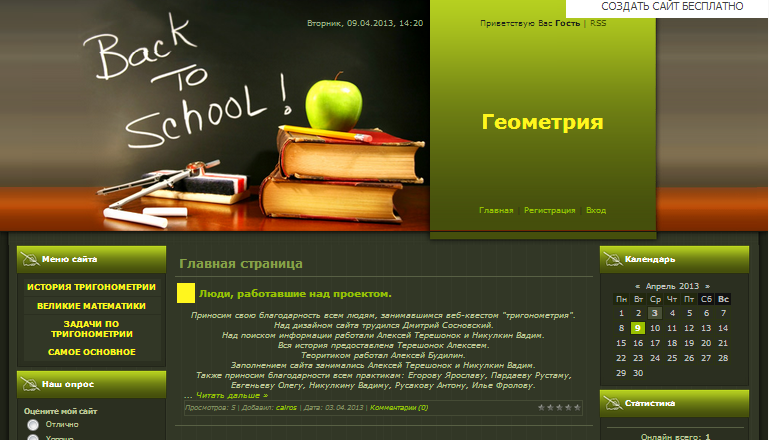 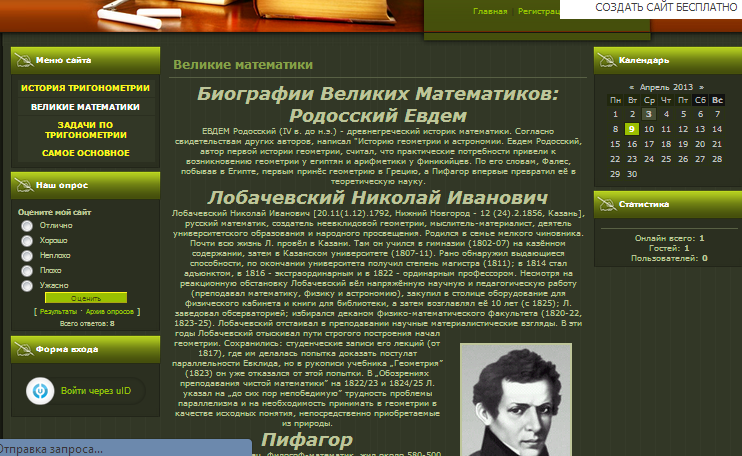 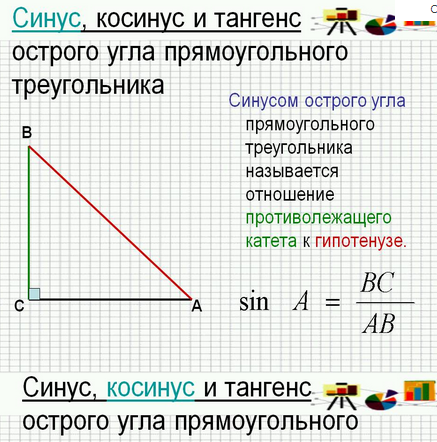 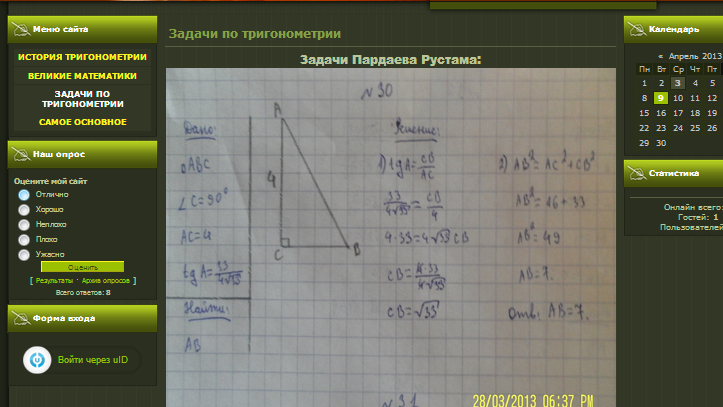 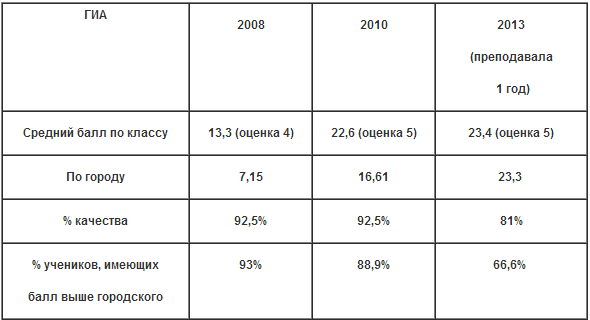 ГИА
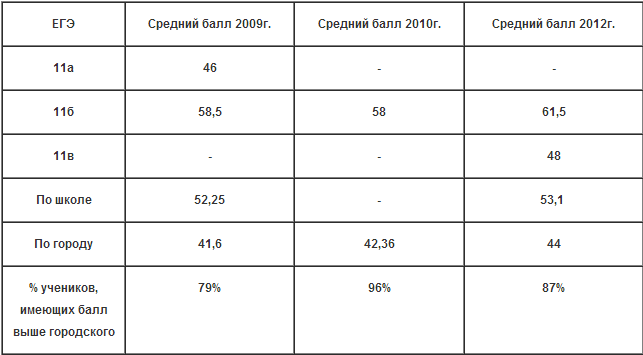 ЕГЭ